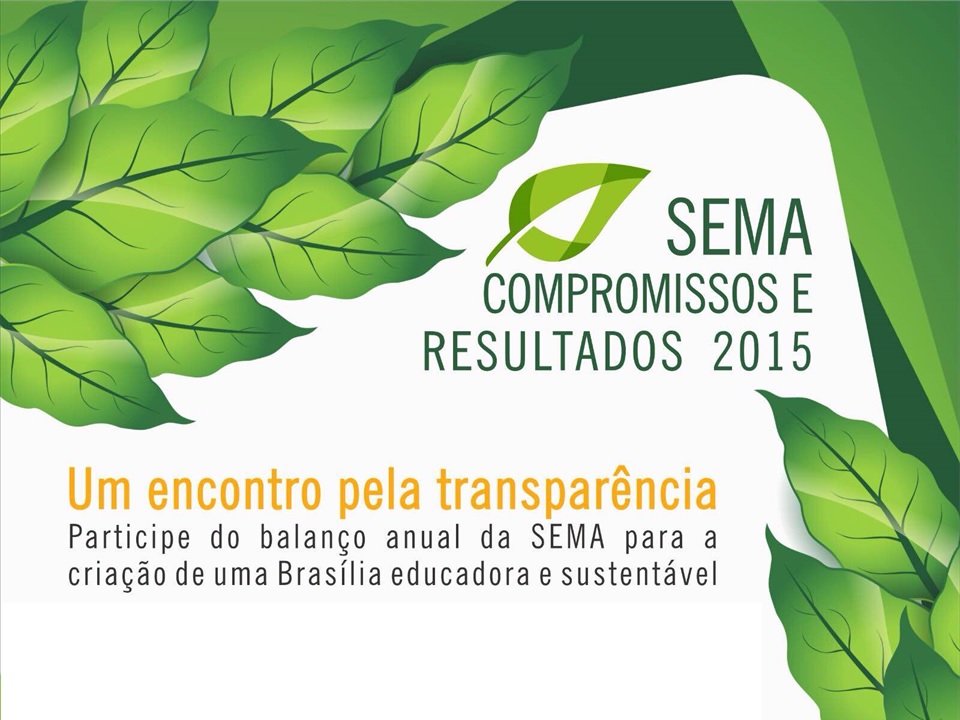 Novo Modelo de Gestão
+
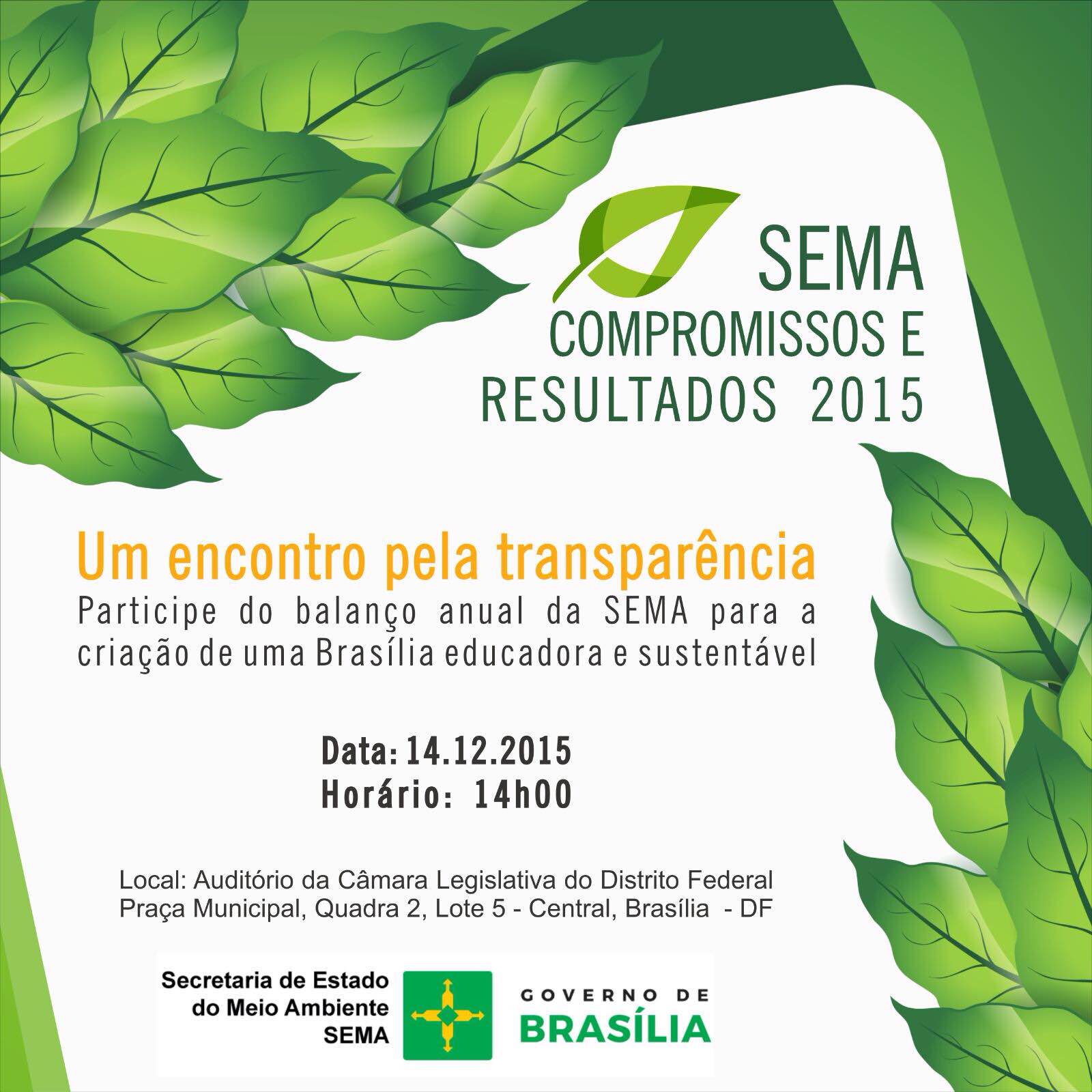 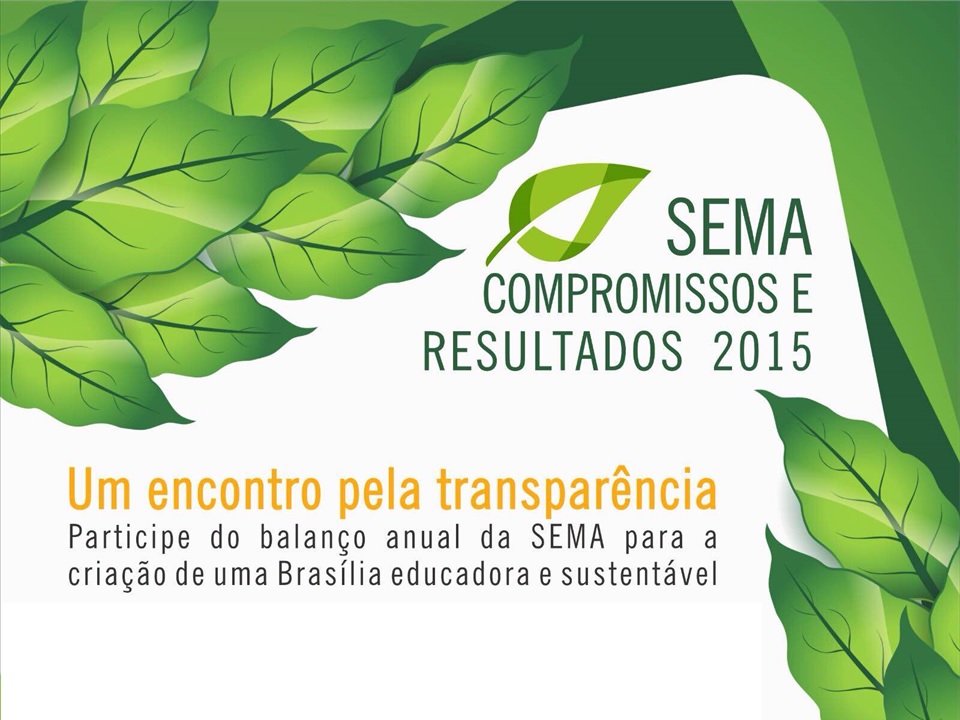 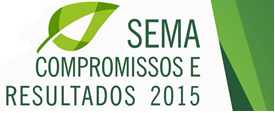 ENTREGAS 2015
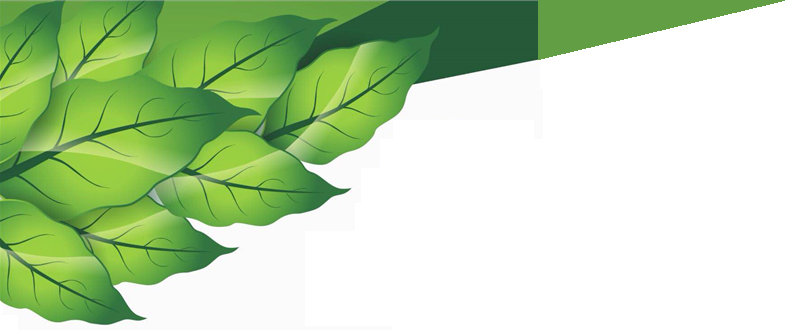 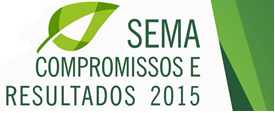 CONAM
Após 2 anos, voltou a deliberar processos sobre multas.

8 reuniões ao longo de 2015 envolvendo 34 instituições (17 governamentais e 17 não governamentais).

17 processos julgados.

Principais temas abordados: 
Água (Mapa do Caminho das Águas, Cultivando Água Boa, Comitês de Bacias);
Licenciamento ambiental (proposta da ABEMA);
ZEE.
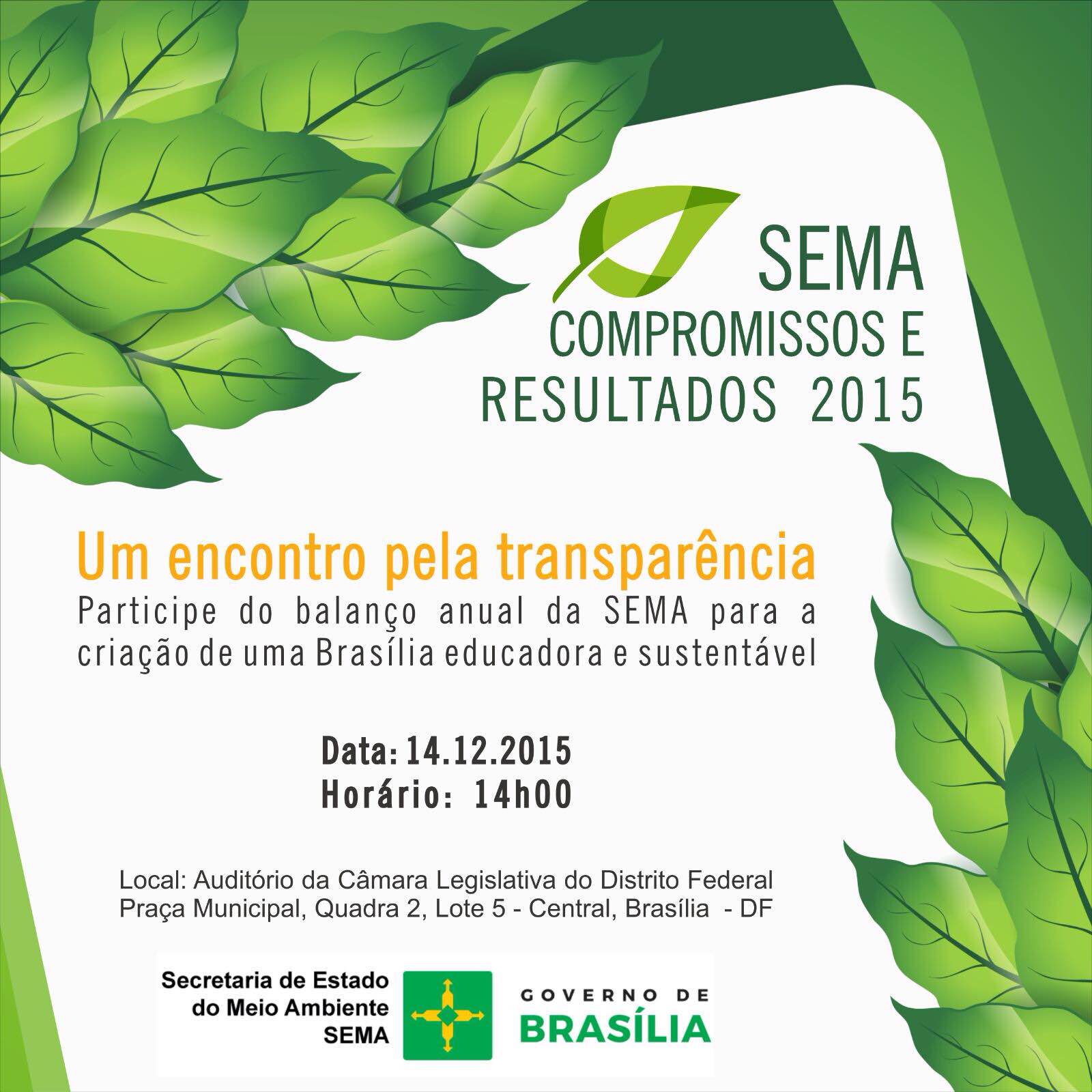 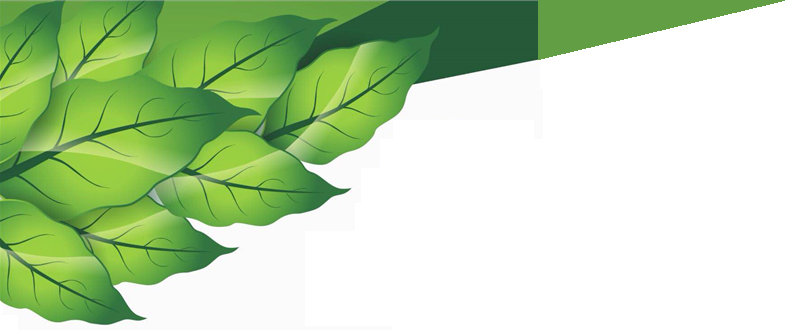 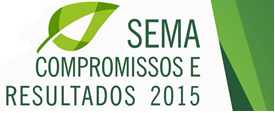 CRH - Água
1. Reunião conjunta CRH-DF e CONAM-DF.
 
2. Mapa do Caminho das Águas.
 
3. Aprovação pelo CRH-DF da 1a Base Hidrográfica Comum do DF.
 
4. Câmara Técnica de Saneamento Básico criada pelo CRH.

5. PPÁgua.
 
6. Centro Internacional de Referência em Água e Transdisciplinaridade – CIRAT.
 
7. Acordo de Cooperação Técnica do Governo de Brasília com a Itaipu Binacional no âmbito do Programa Cultivando Água Boa no DF.

8. Apoio à captação de recursos para conservação das áreas estratégicas de água.
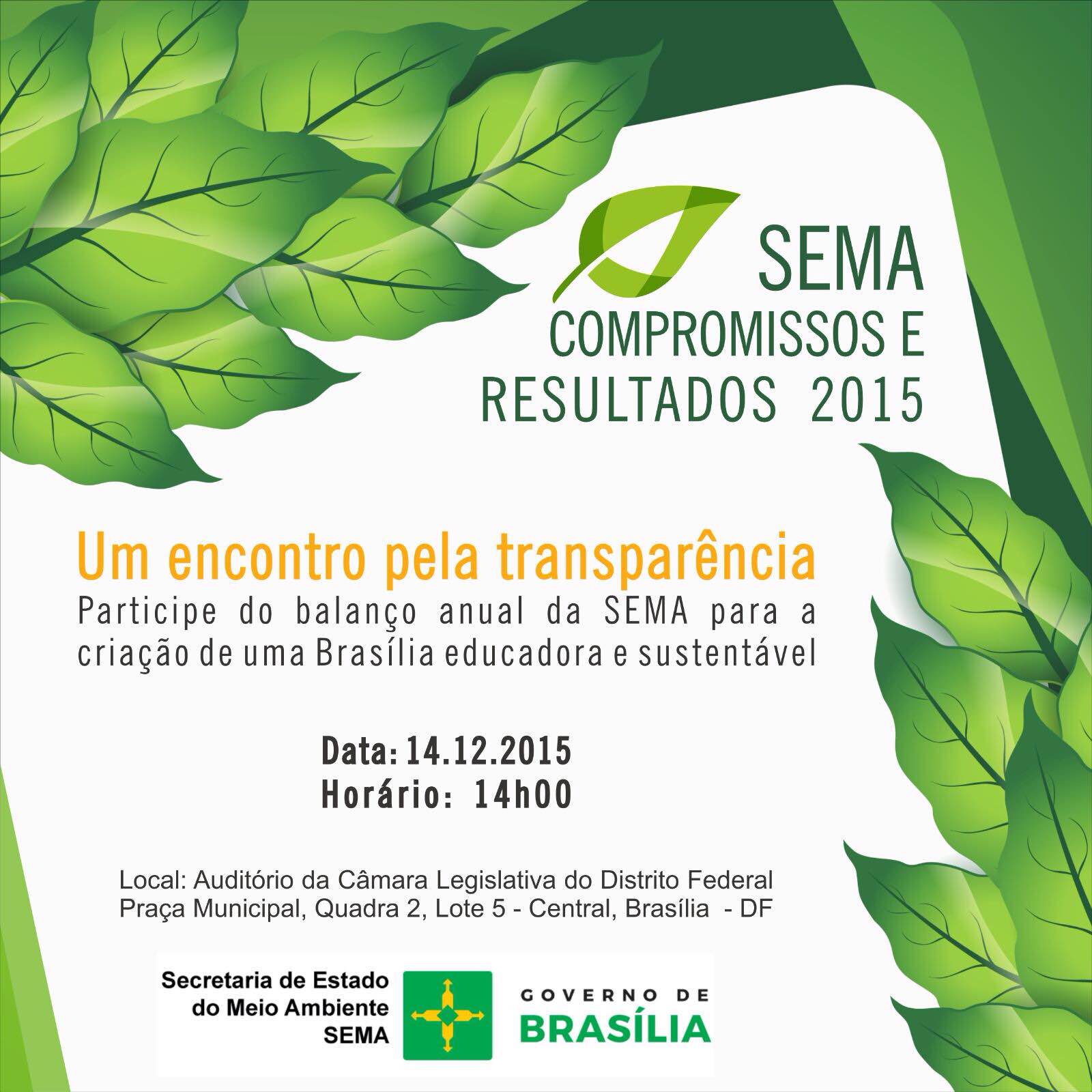 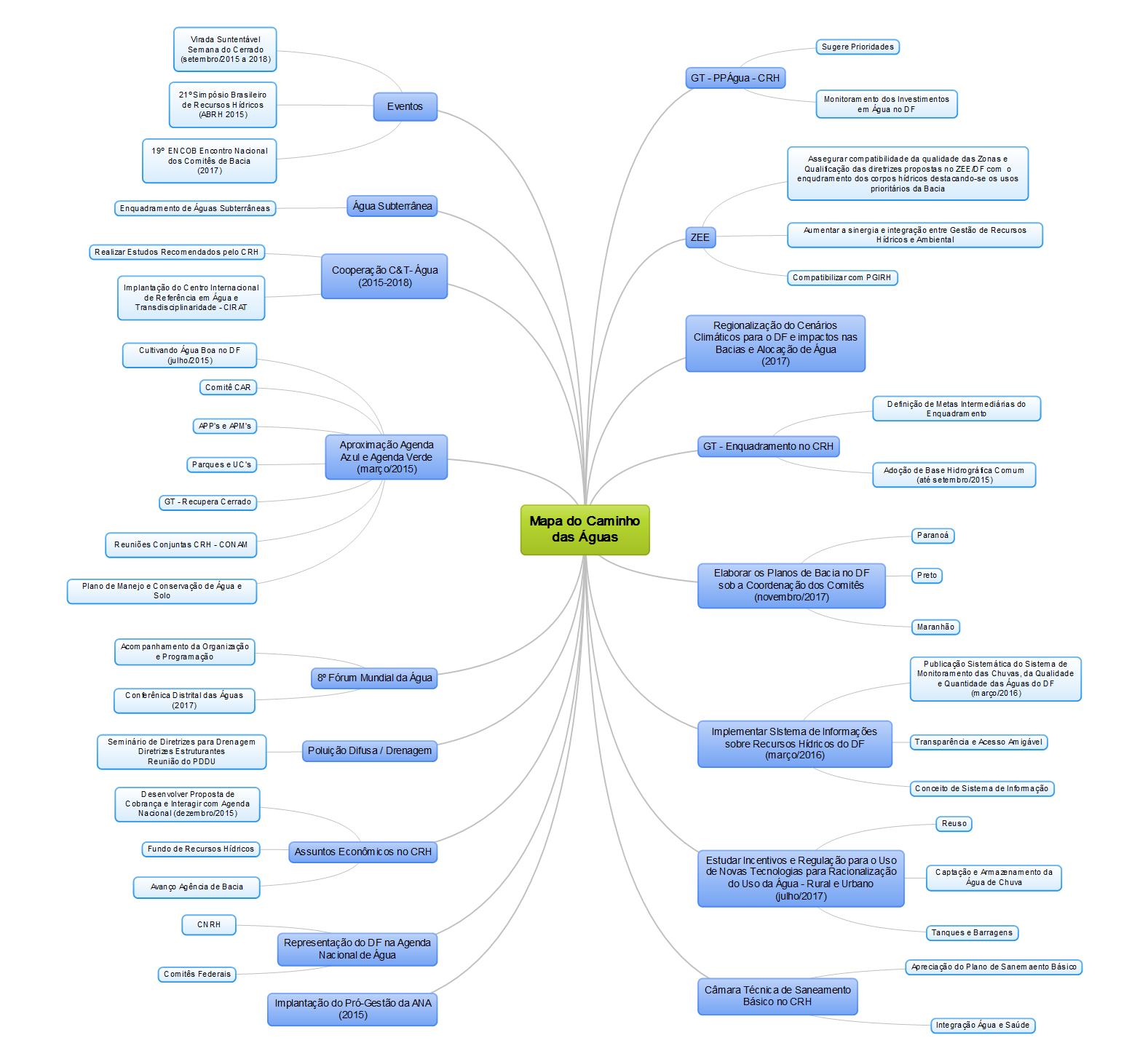 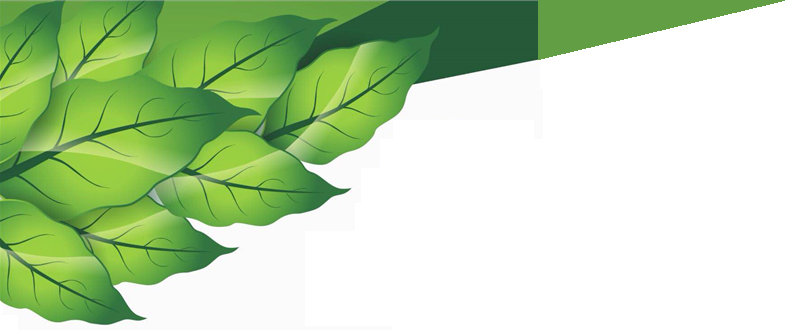 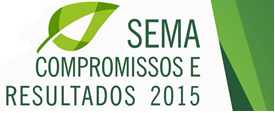 CRH - Água
Mapa da Base Hidrográfica Comum
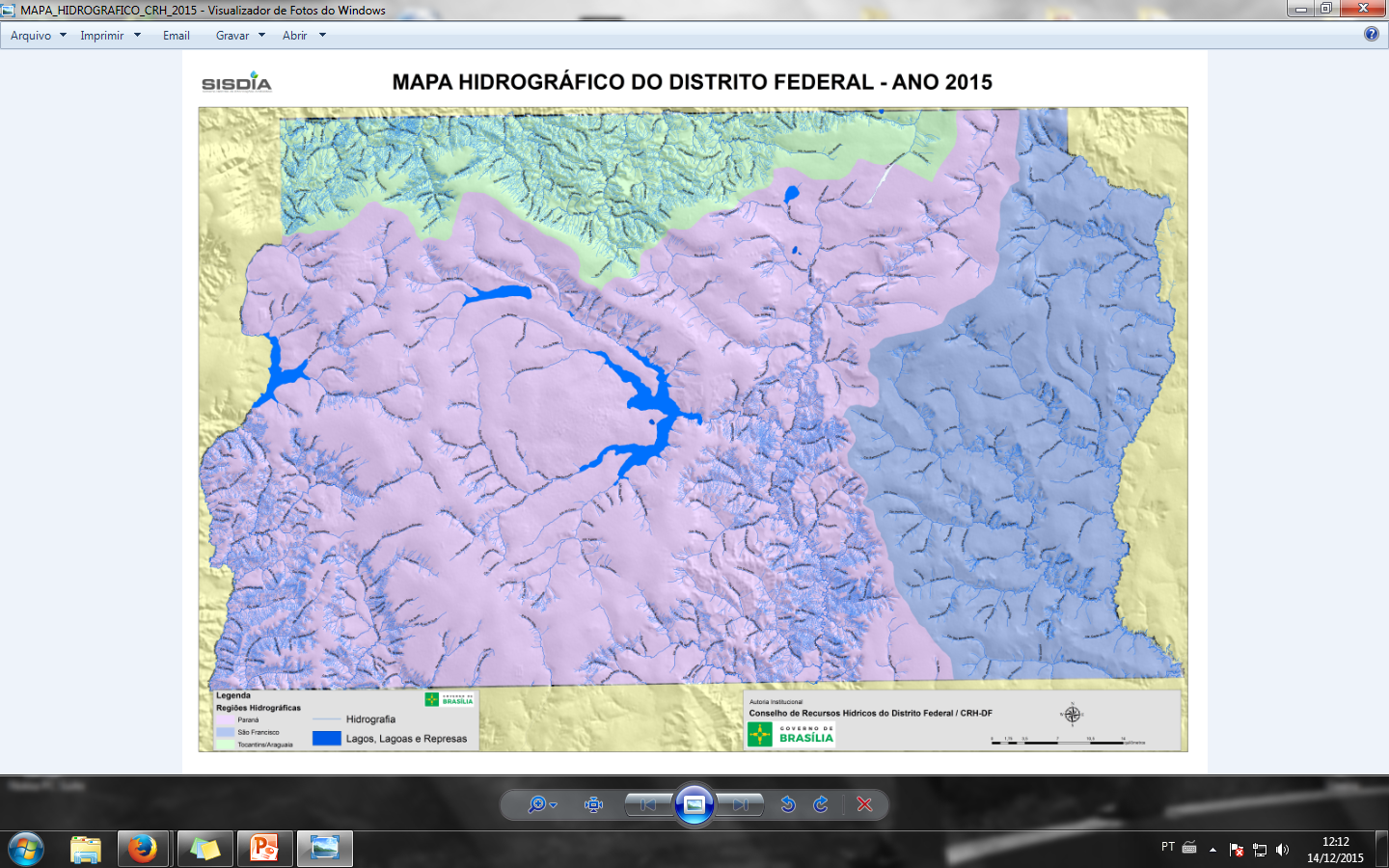 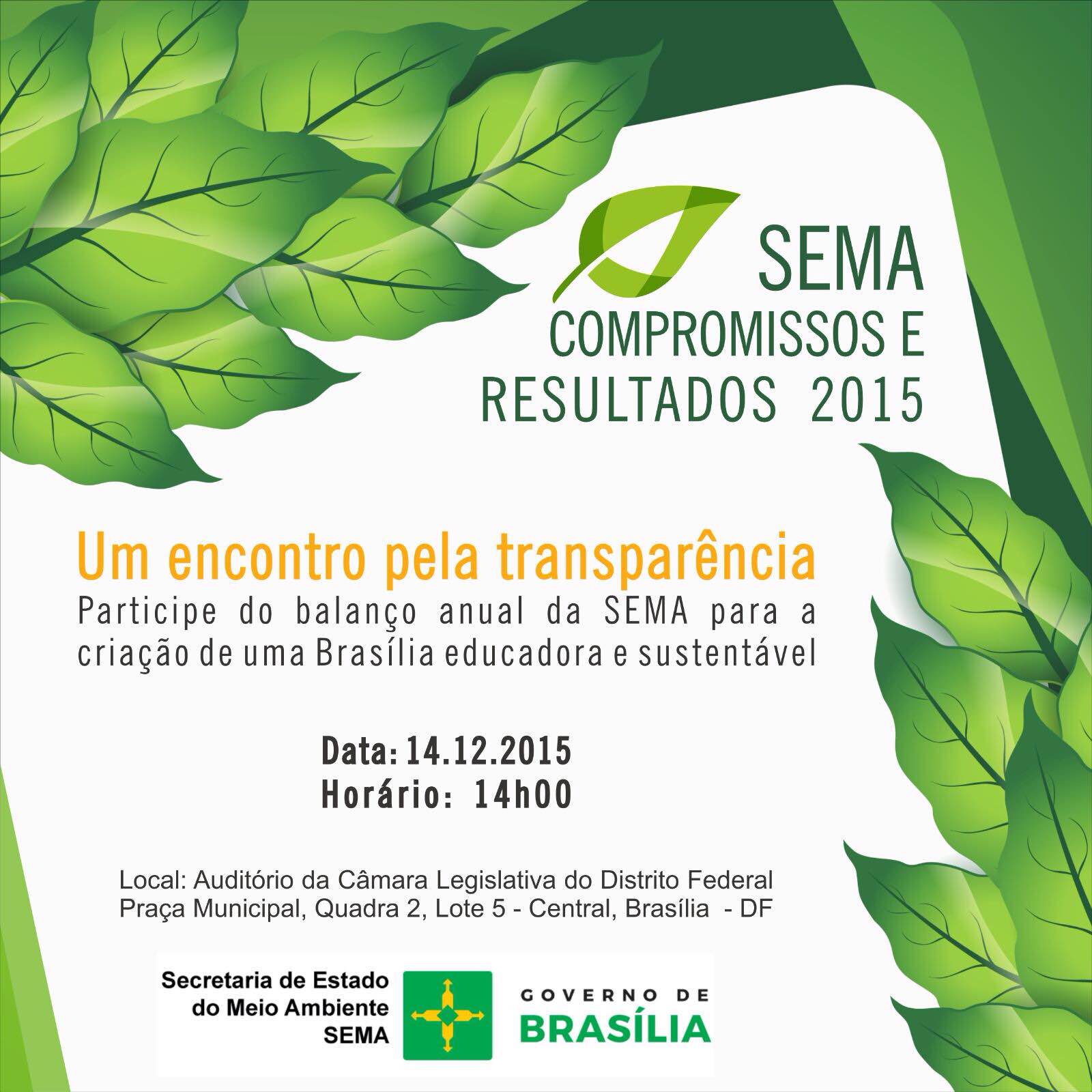 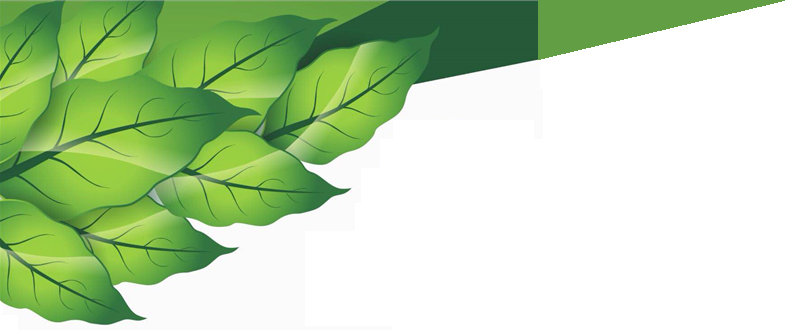 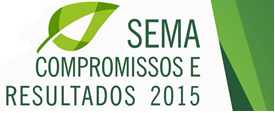 Água
Visita Técnica Descoberto
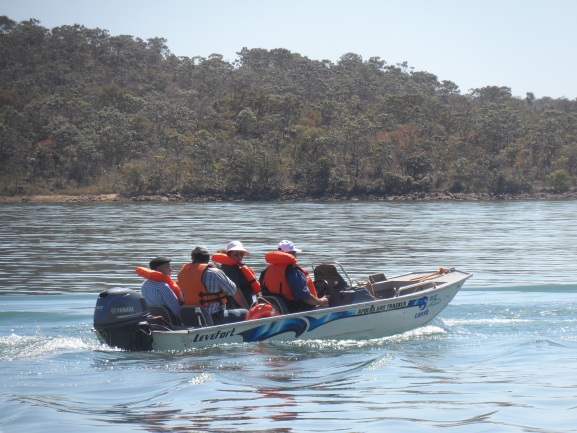 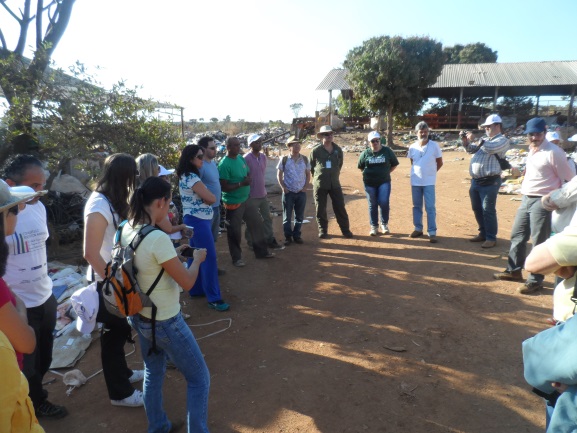 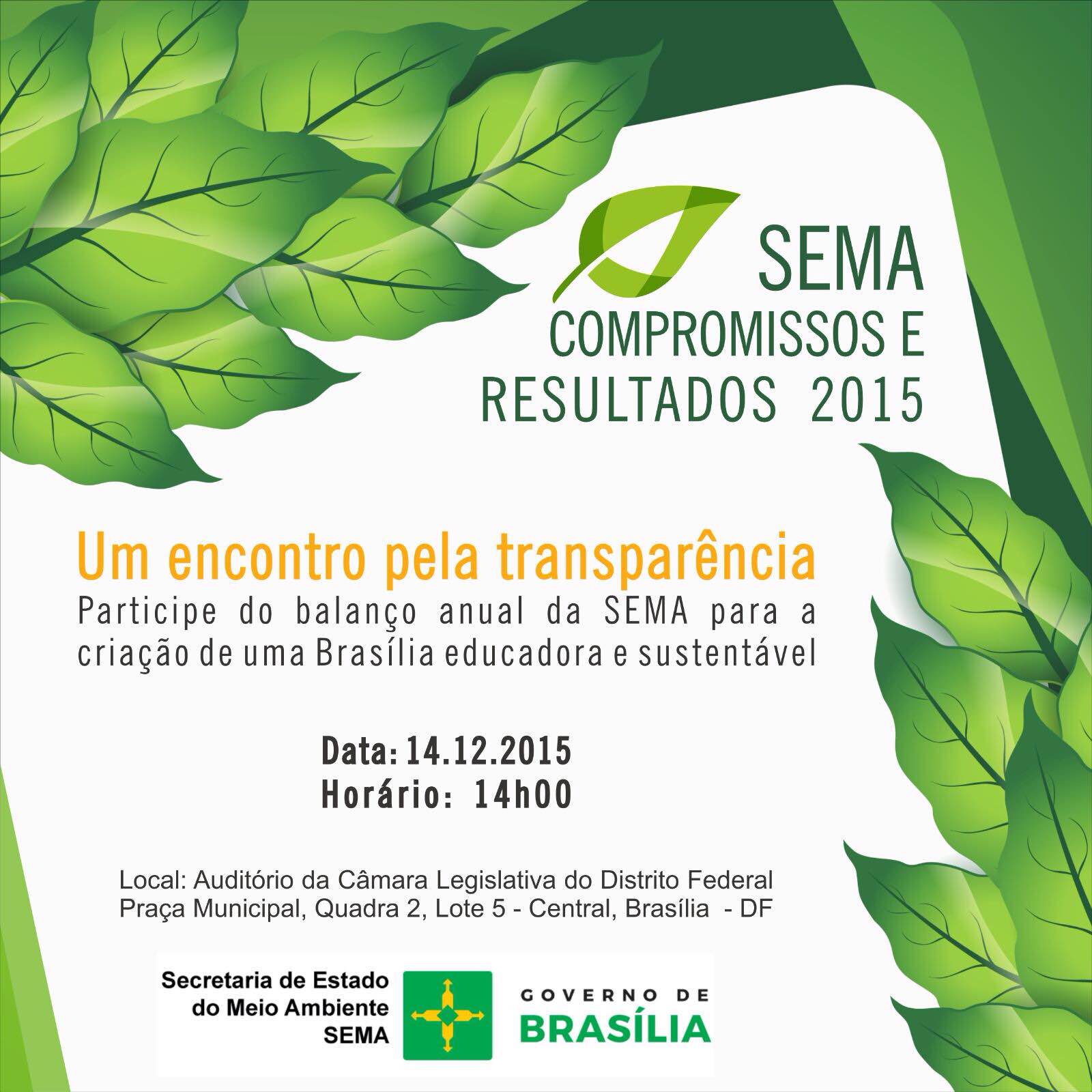 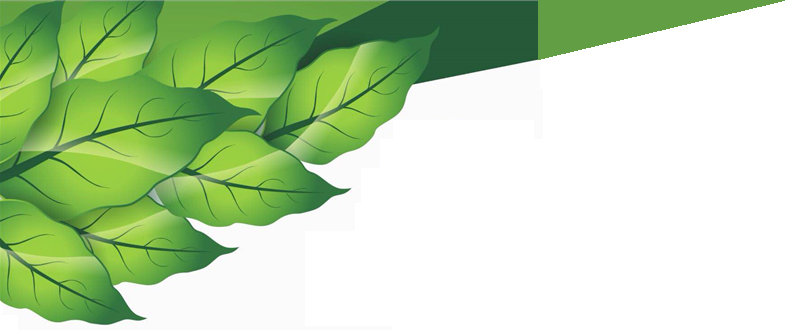 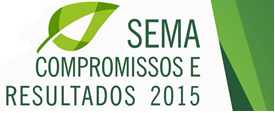 Água
Visita Técnica - Foz do Iguaçú
Assinatura Acordo de Cooperação CAB
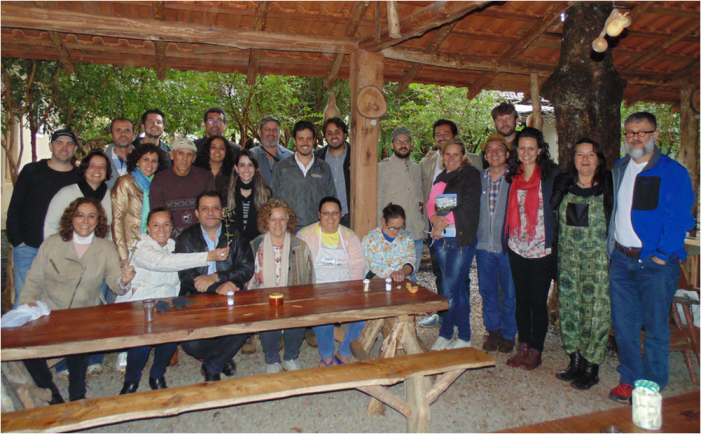 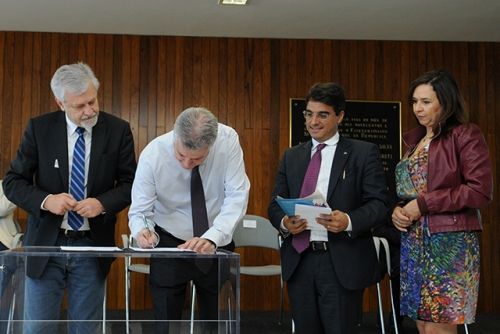 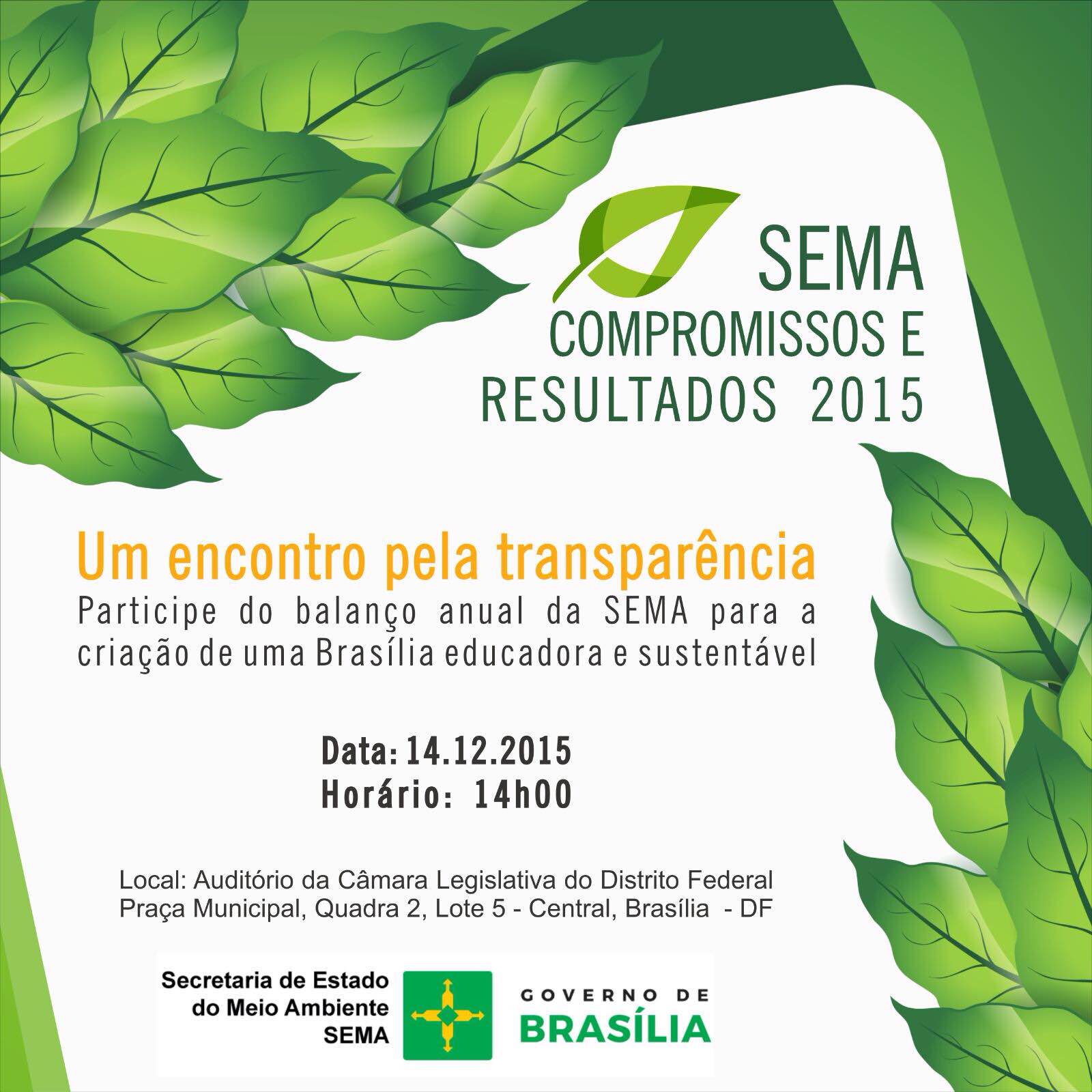 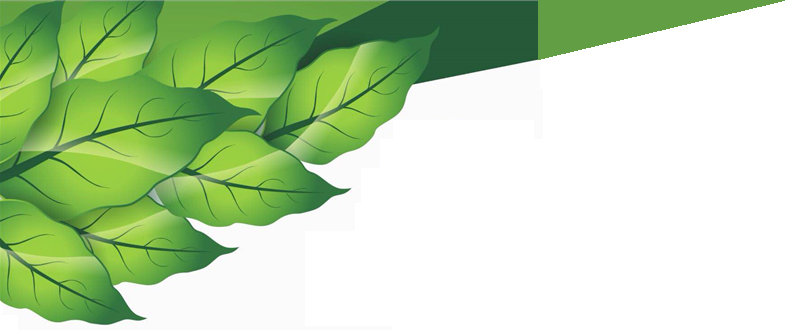 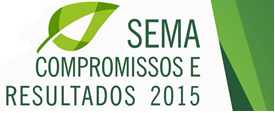 Clima
Aprovação pelo FUNAM de recursos para estudos de Cenários Climáticos e Avaliação dos Riscos Climáticos e Alternativas de Adaptação para a Água e Usos Múltiplos.
 
2. GT Brasília Solar: adesão de Secretarias de Estado e Coligadas (45%), Empresas do Setor Privado e Institutos relacionados à cadeia de energia solar fotovoltaica (35%), Organizações da Sociedade Civil, Redes da Sociedade Civil e Universidades (20%). 
ABSOLAR: Proposta para a Energia Solar Fotovoltaica no GDF;
WWF e FT-UnB: Potencial Solar em Brasília.
 
3. Aprovação do Programa Brasília Solar na Ata de Cooperação Brasil-Alemanha.
 
4. Realização de dois eventos: Cenários e Impactos Climáticos e Mitigação.
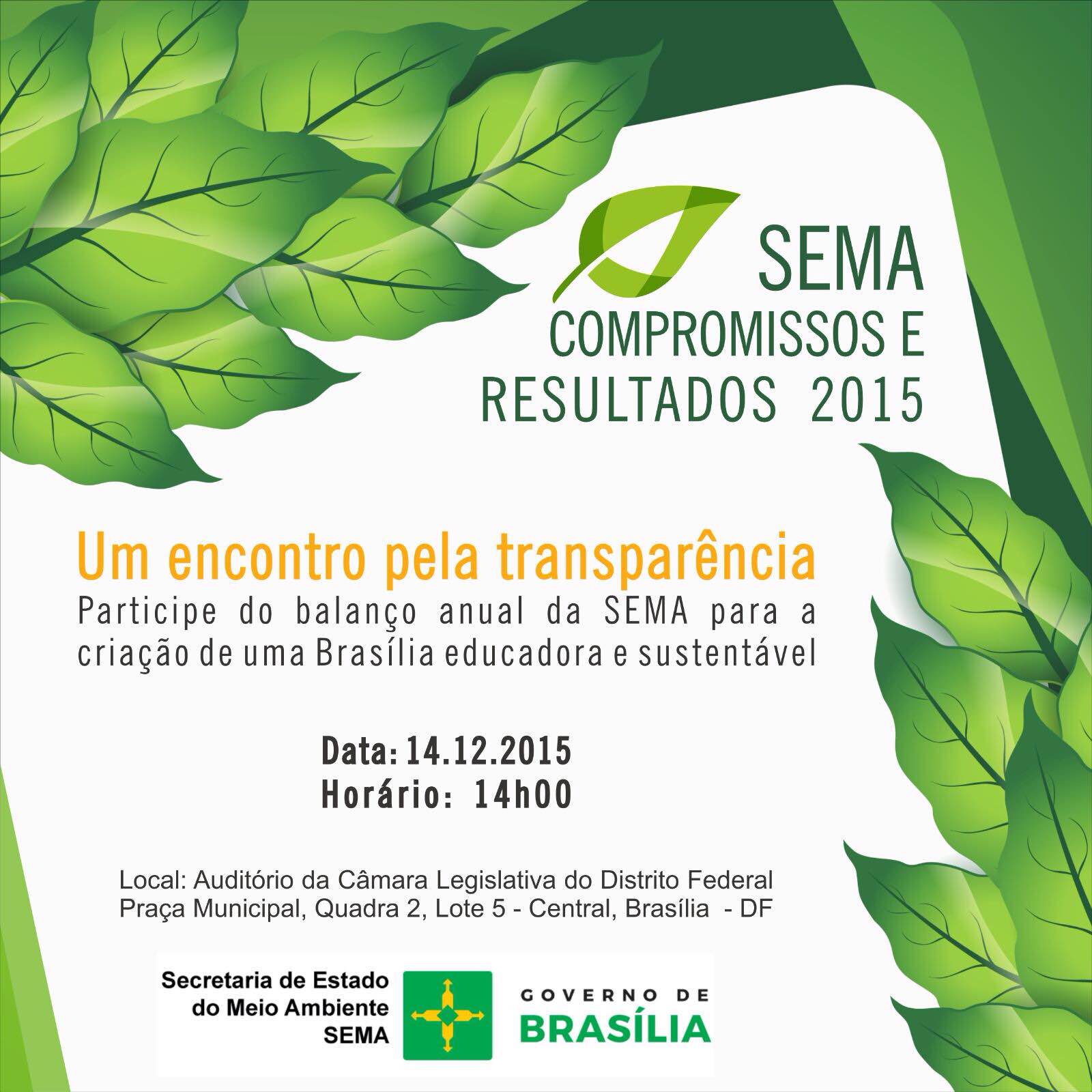 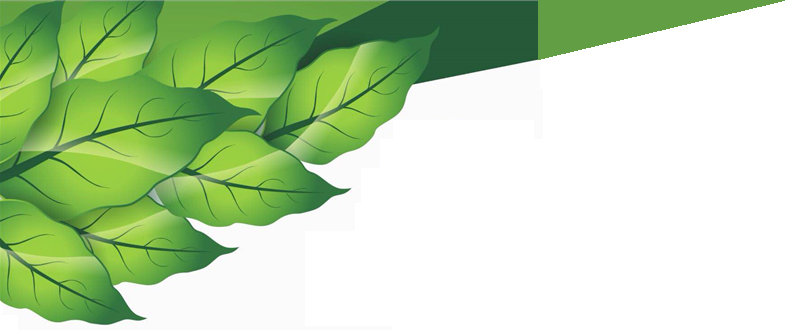 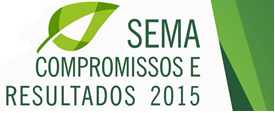 Clima
Detalhamento da superfície com o aumento da resolução espacial
Cenários 5x5km
Cenários 20x20km
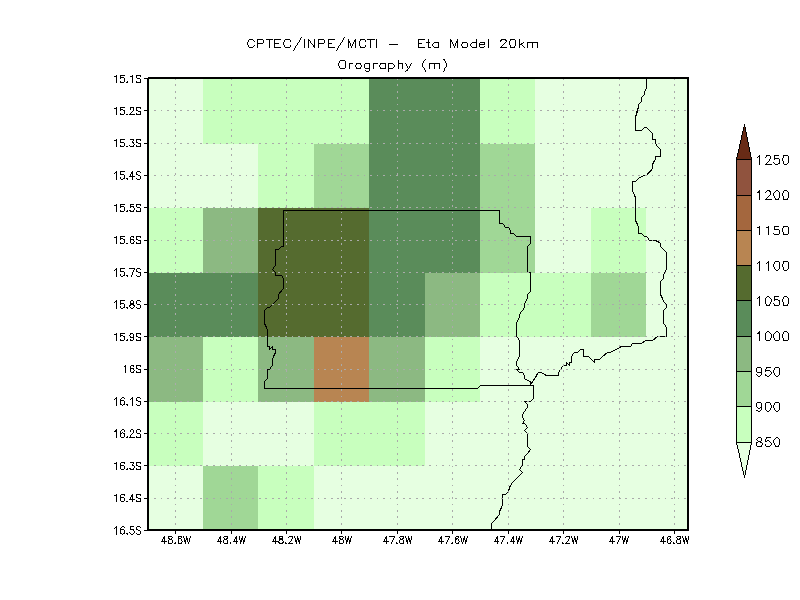 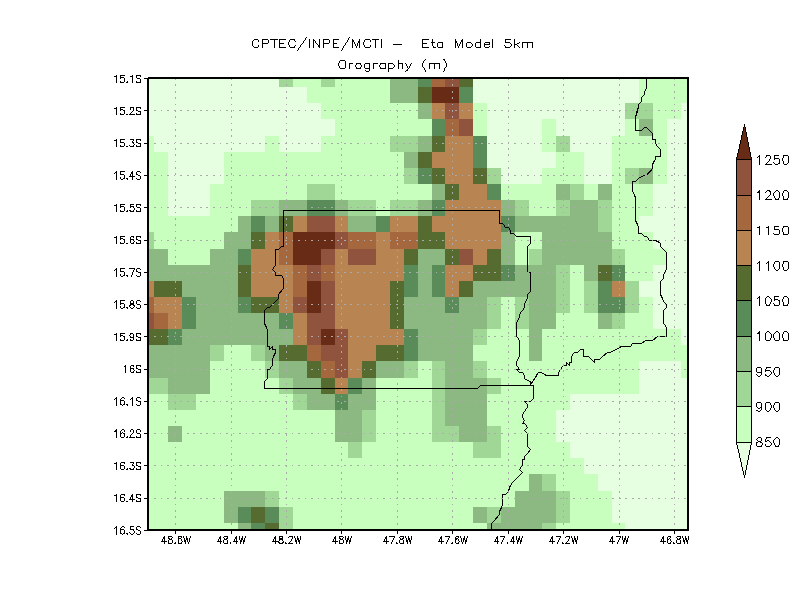 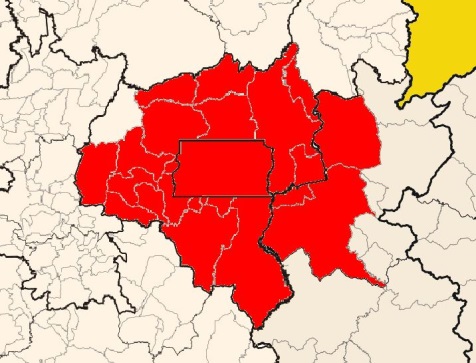 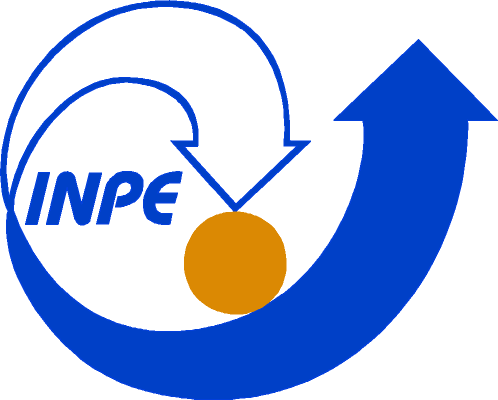 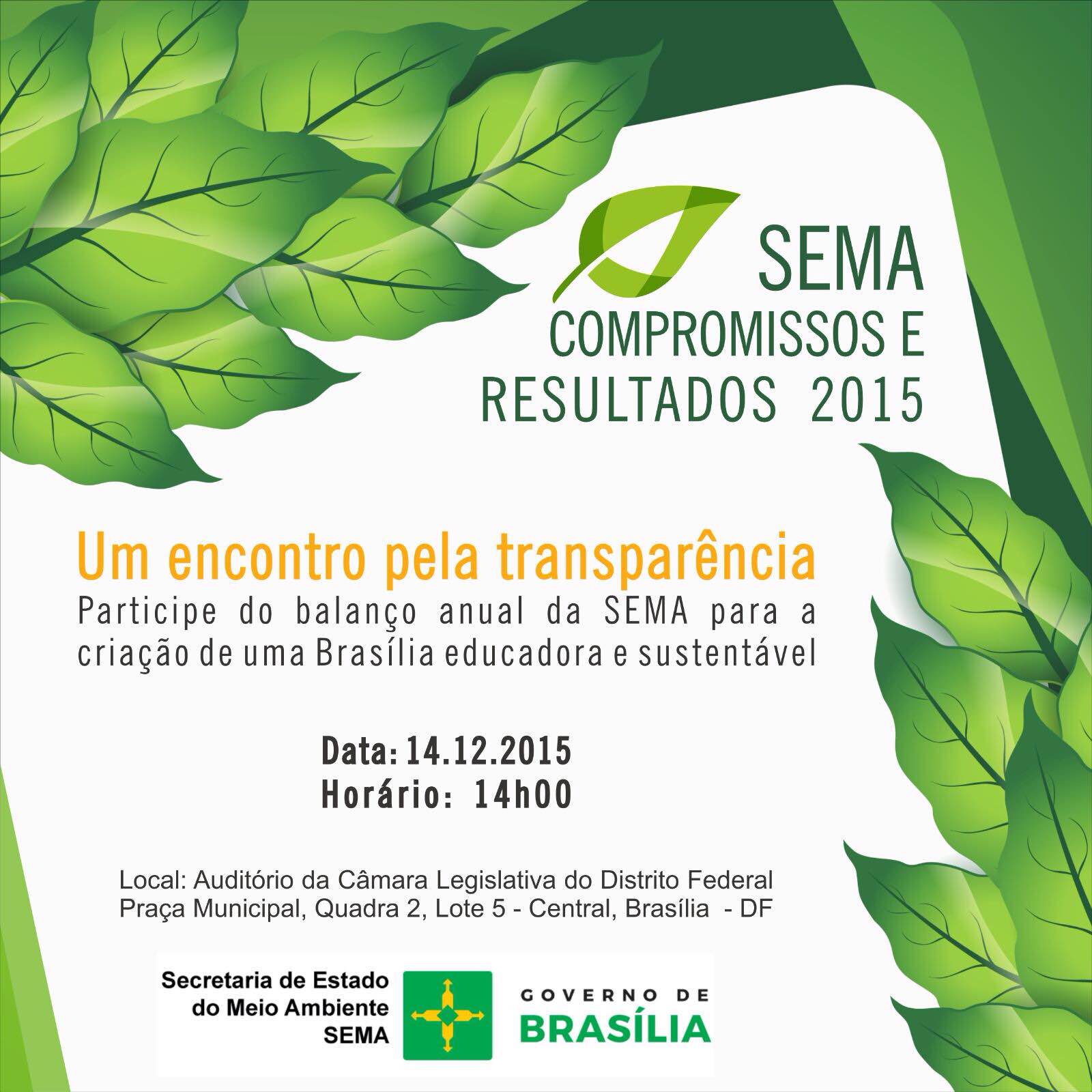 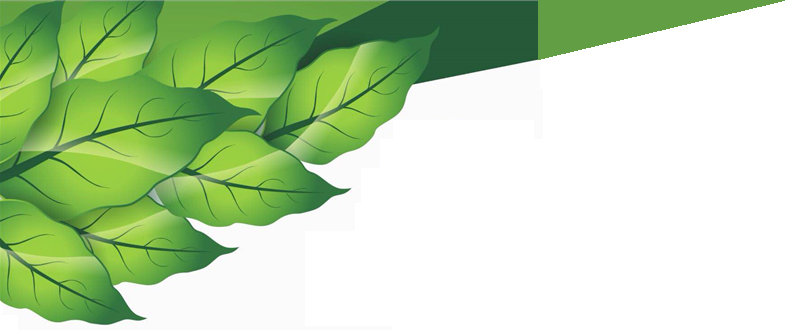 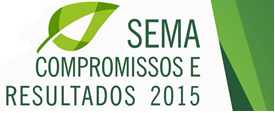 Clima
Potencial de energia solar de Brasília (Elaborado por WWF-UnB)
A solarização de telhados de 7 RAs (15 mil m²) atende toda a 
demanda energética residencial do DF.
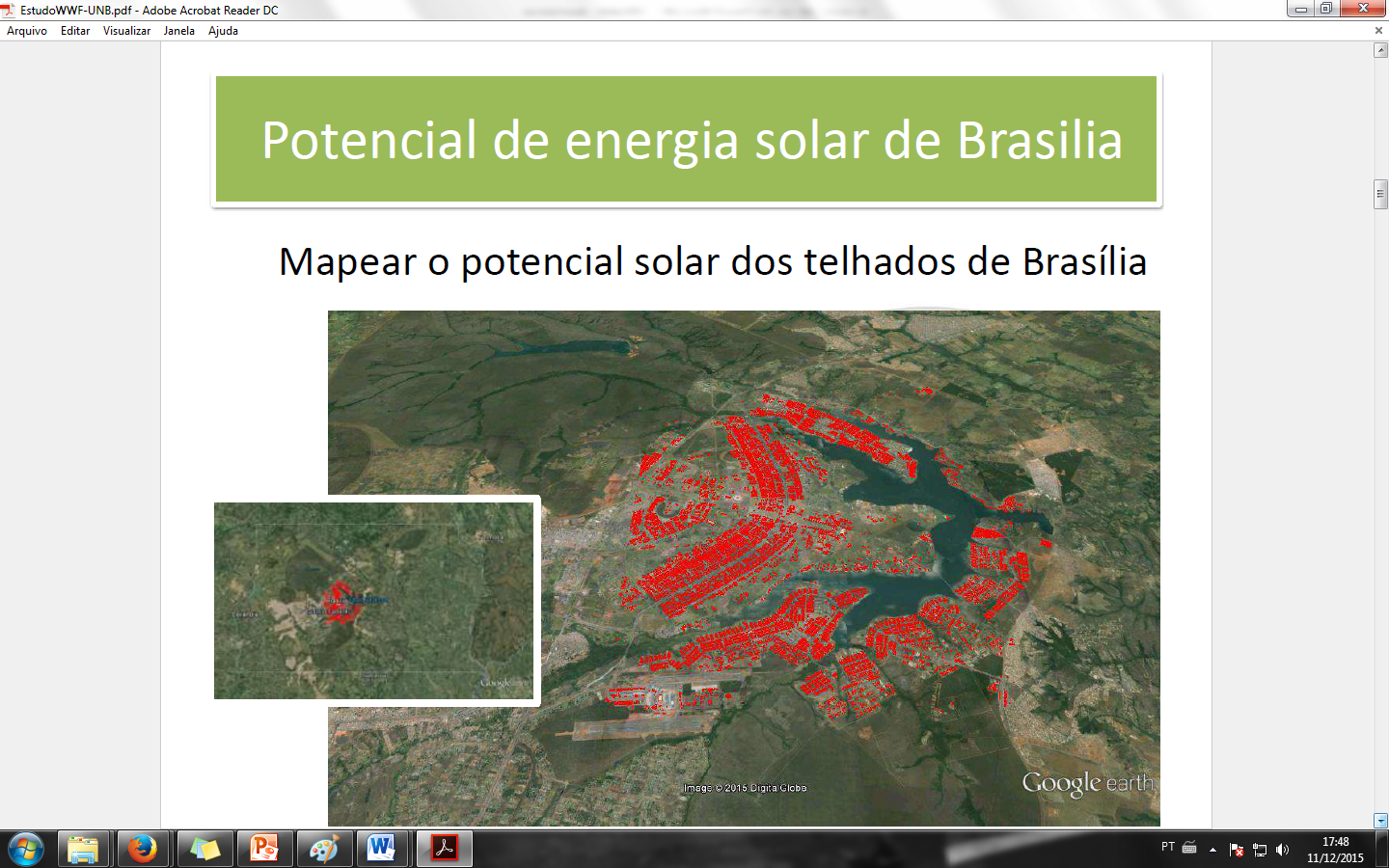 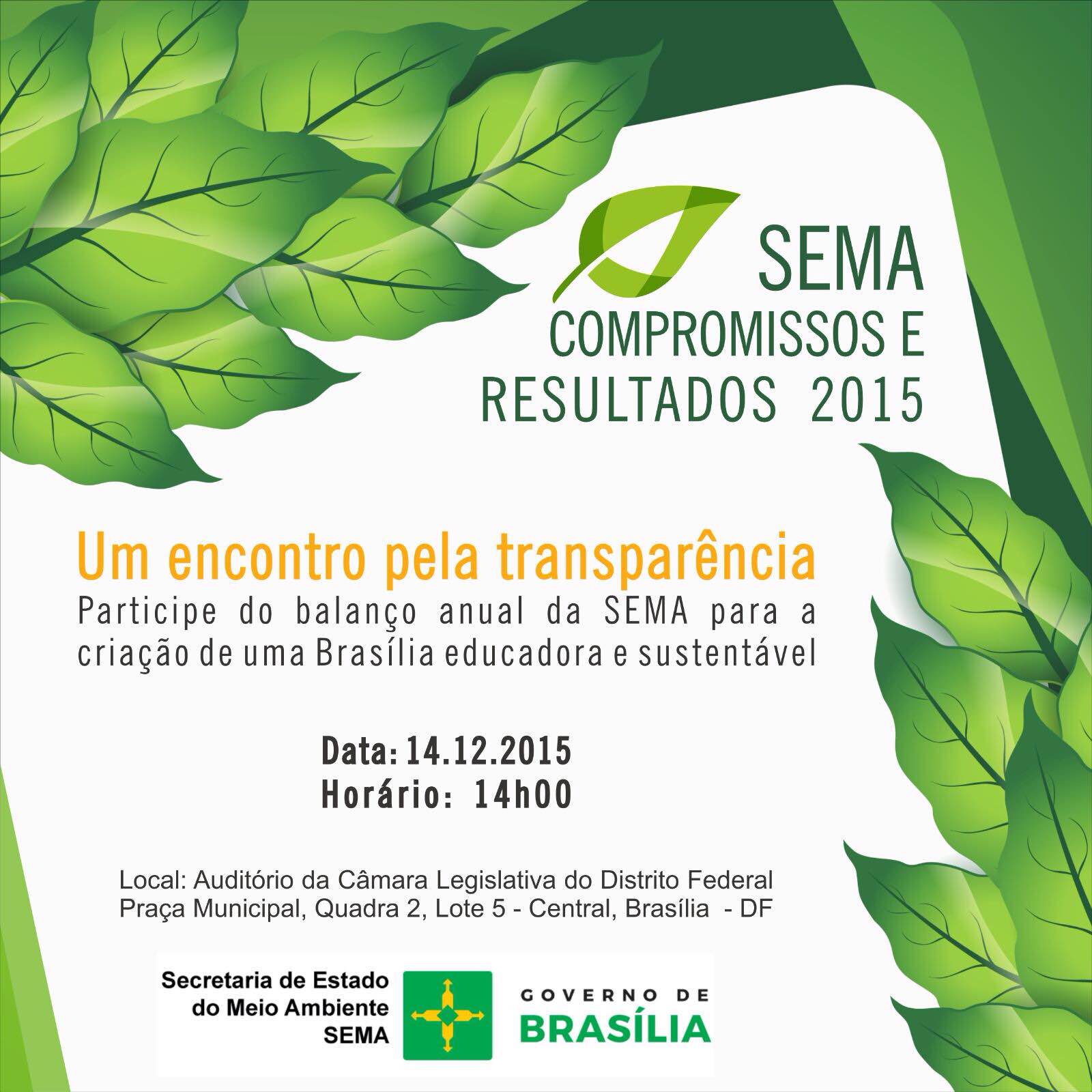 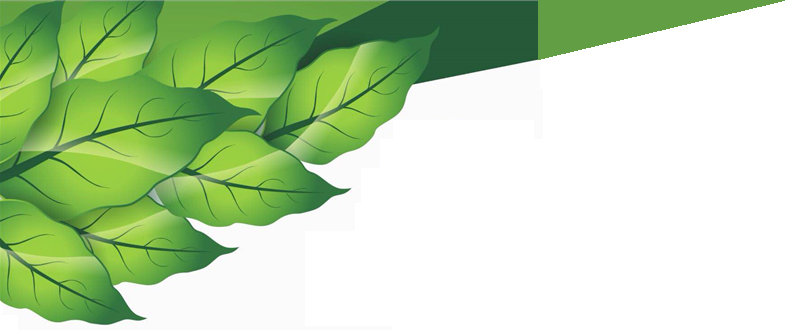 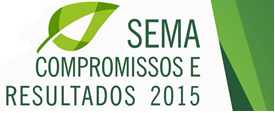 Clima
Brasília Solar: Diretrizes e Metas para implementação – CONSULTA PÚBLICA
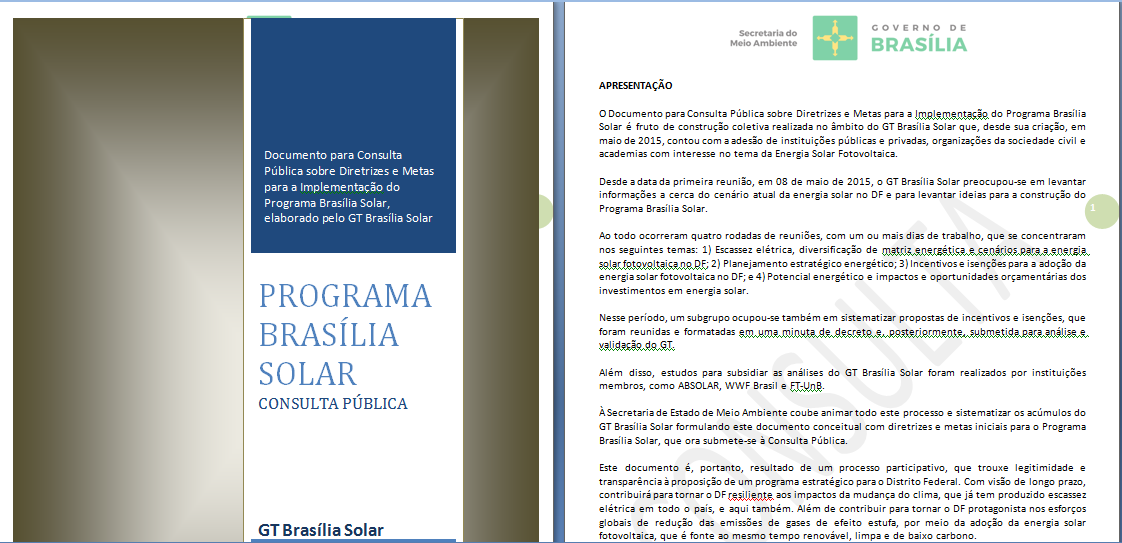 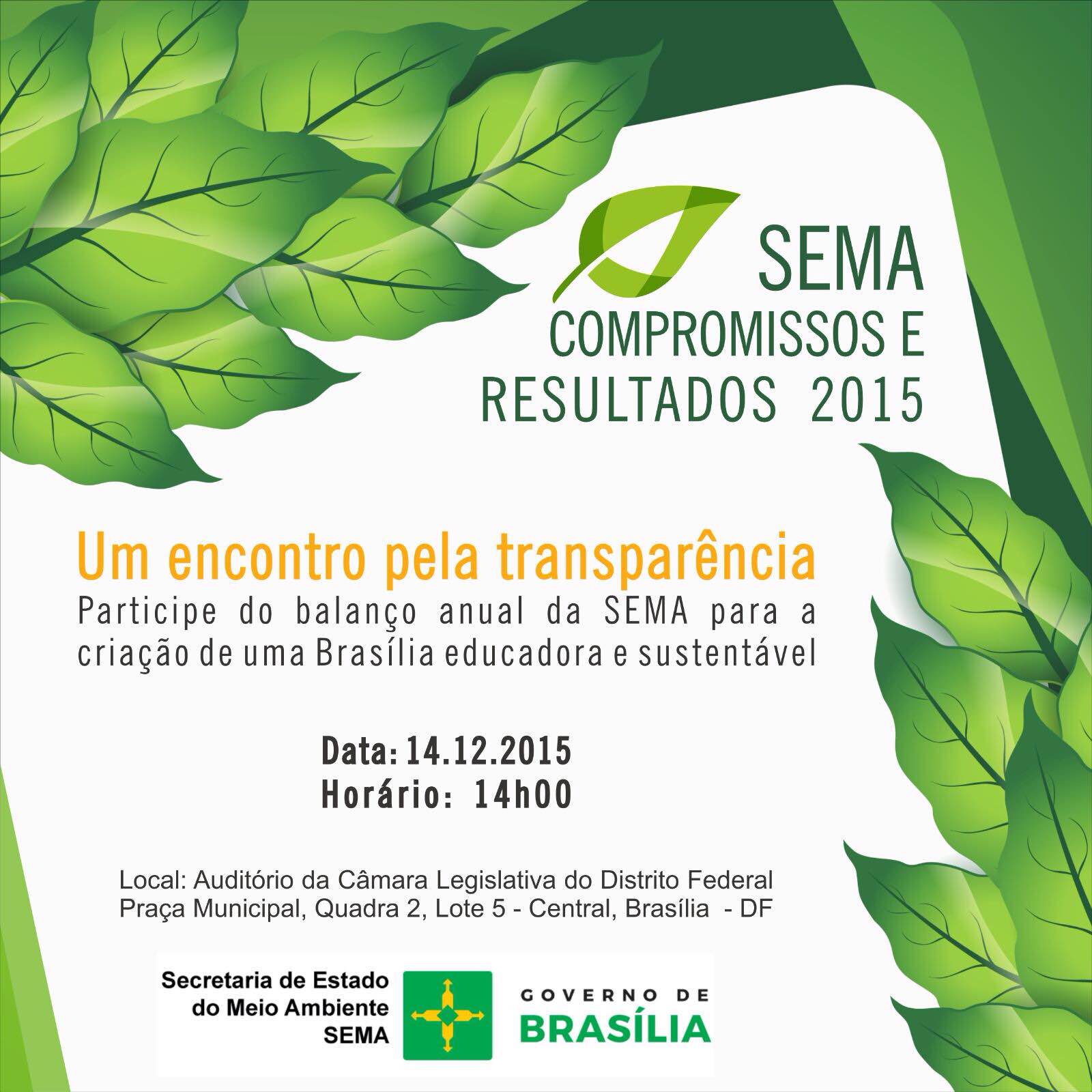 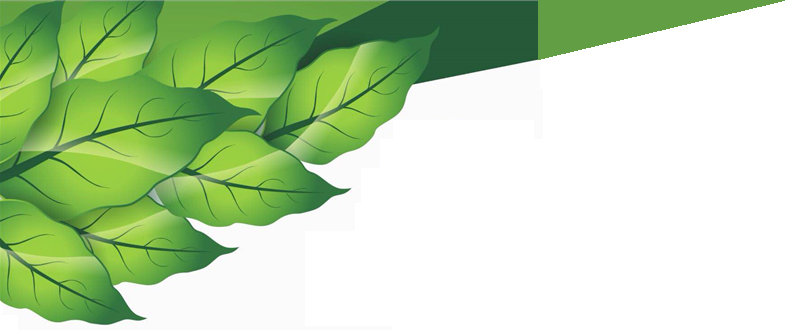 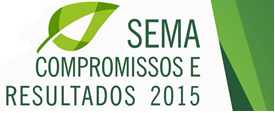 Água e Clima
Brasília selecionada pelo Fundo Global do Meio Ambiente-GEF 
para a implementação do Projeto Cidades Sustentáveis,
 com aportes de  R$ 22  milhões, a partir de 2017. 

O Projeto prevê a implementação de: 
Gestão Climática Integrada ao Território;
 2) Projetos Pilotos de Energia Solar Fotovoltaica; e 
3) Restauração de Áreas de Mananciais das Bacias do Descoberto e Paranoá.
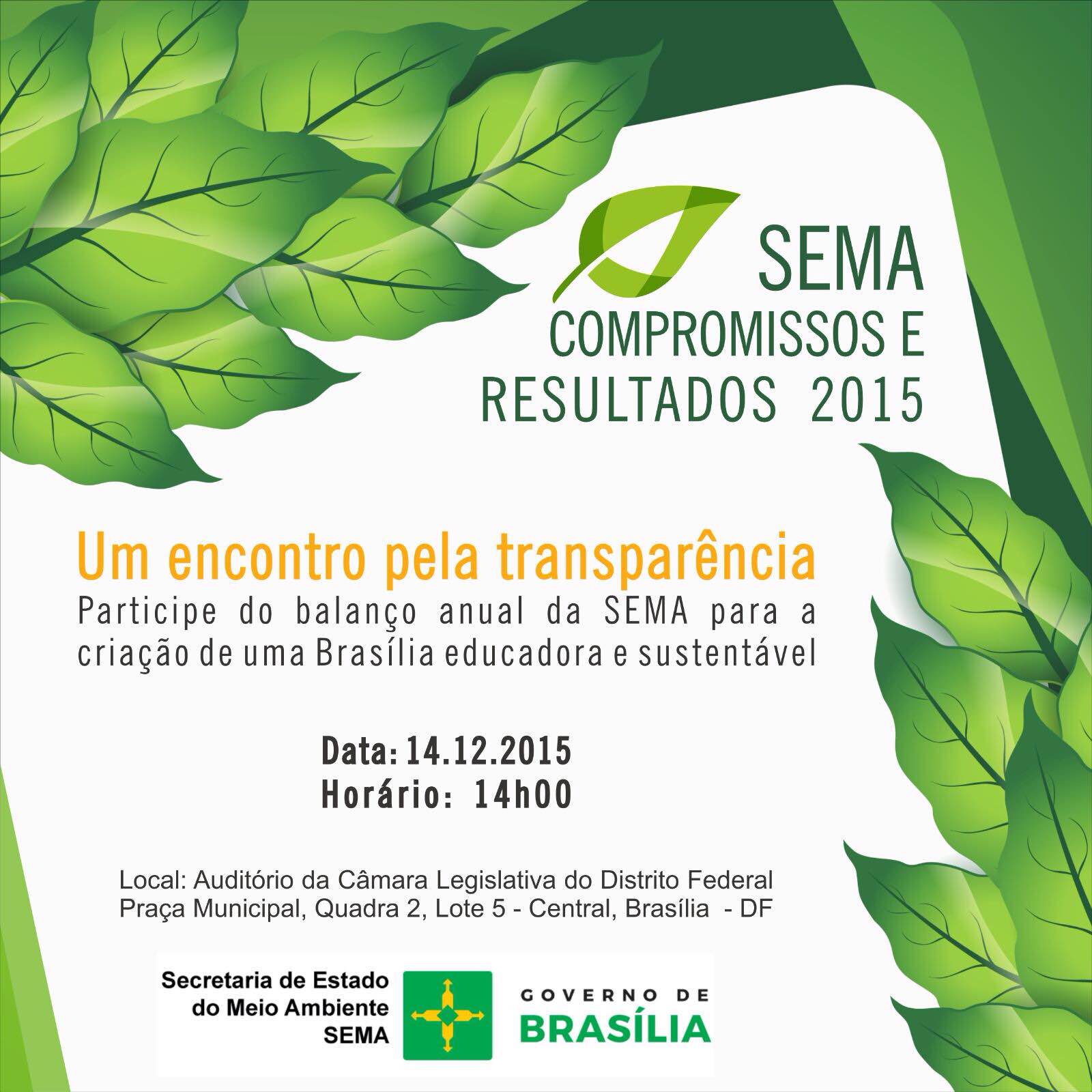 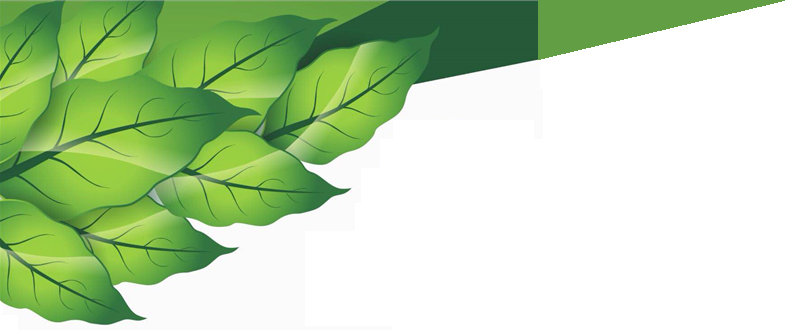 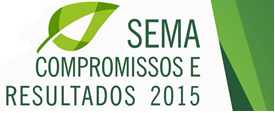 Áreas Protegidas e Cerrado
1. Criação do Fórum Aliança pelo Cerrado a partir do GT Recupera Cerrado.
 
2. Acordo de Reciprocidade com os membros do Fórum Aliança pelo Cerrado e assinatura do Termo de Cooperação Técnica com UICN. 
 
3. CAR implementado via Comissão de Coordenação para Implementação do Cadastro Ambiental Rural (C-CICAR).
 
4. Programa Brasília nos Parques.

5. Elaboração de Relatório de Revisão Decenal para manutenção do título de Reserva da Biosfera do Cerrado.

6. Plano de Prevenção e Combate à Incêndios Florestais.

7. Apoio as ações do IBRAM no Projeto Orla Livre.
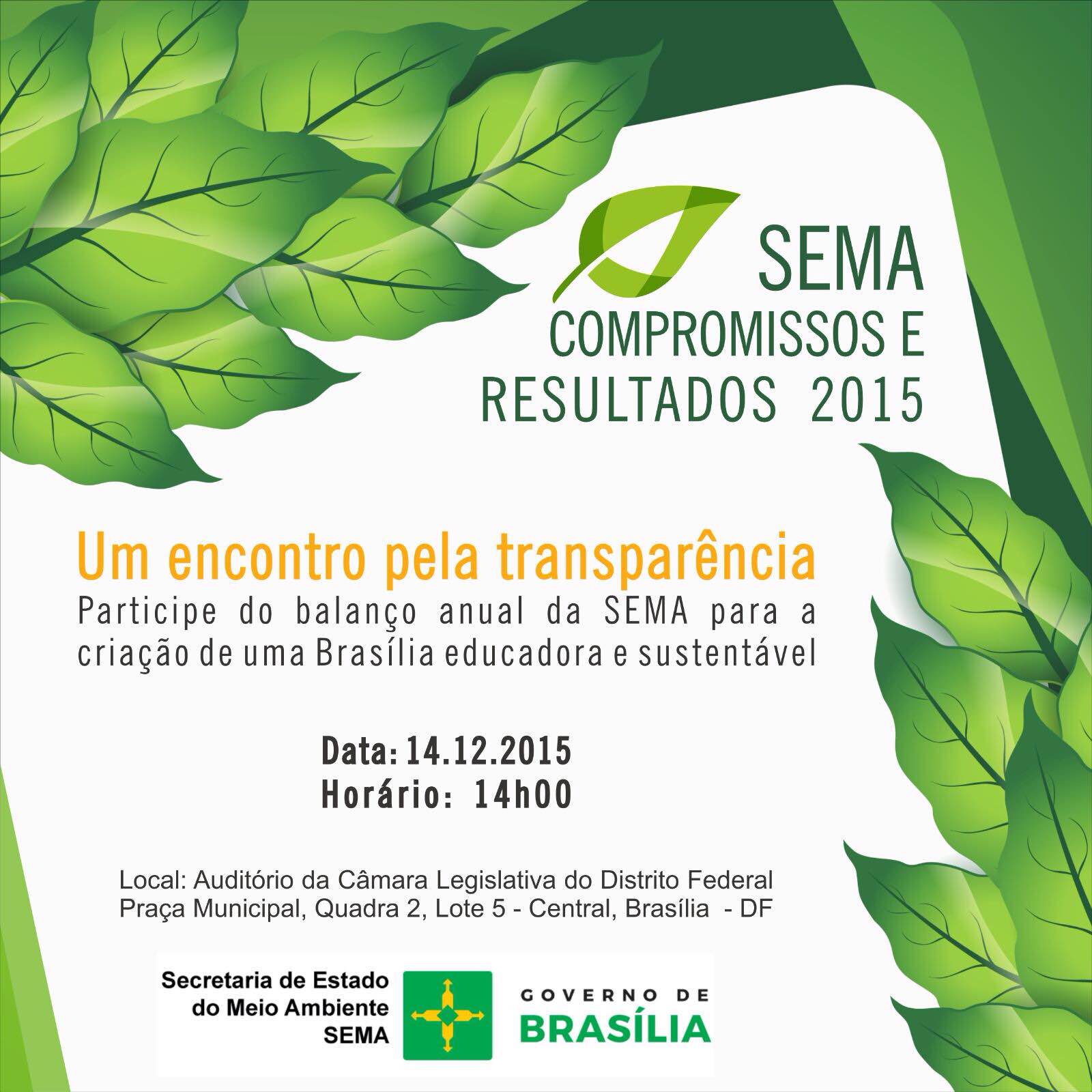 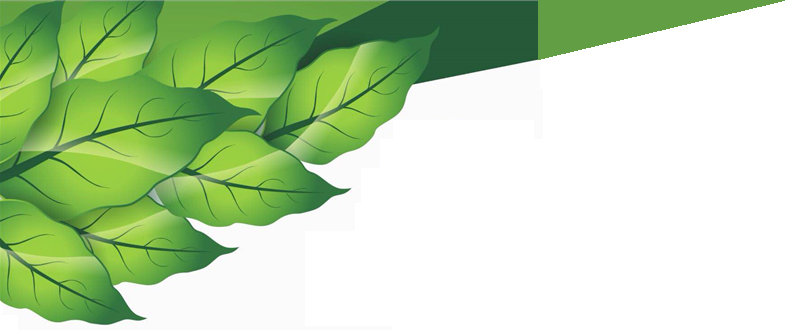 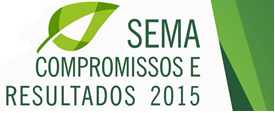 Áreas Protegidas e Cerrado
Visita a Agrofloresta do Juan
Curso de CAR no IFB ministrado pelo IBRAM
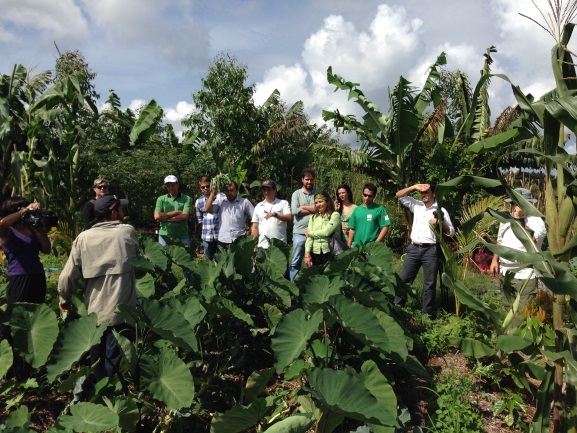 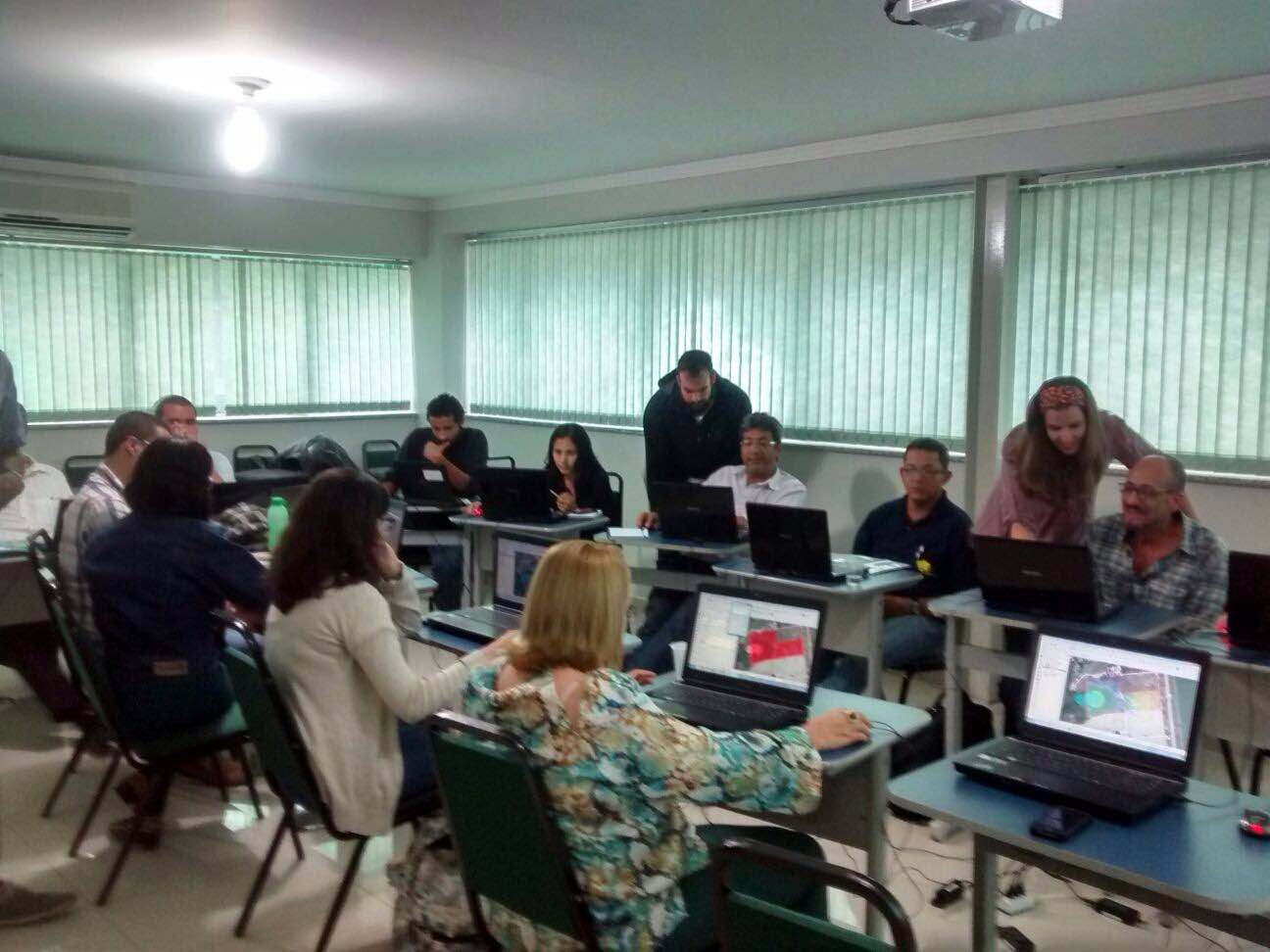 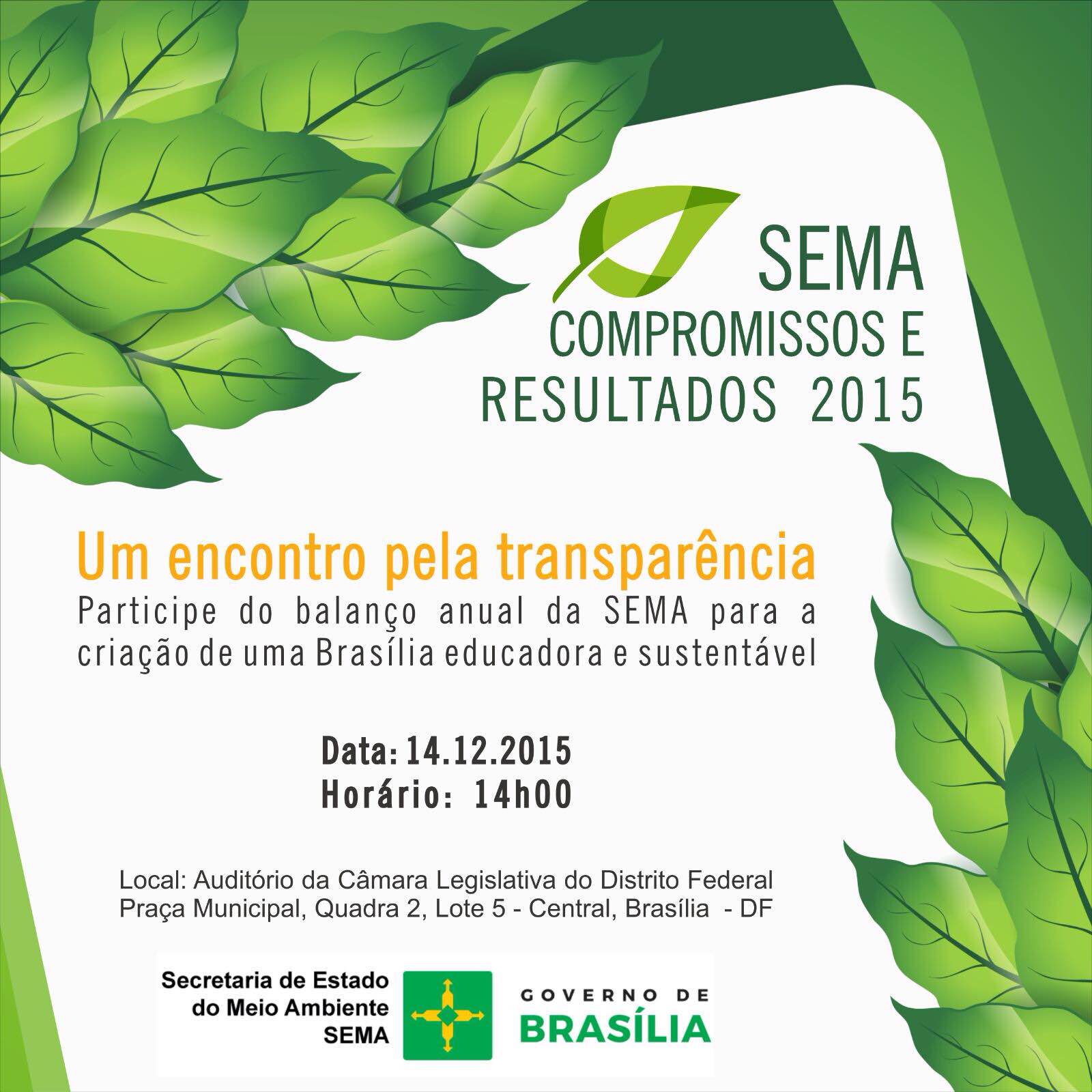 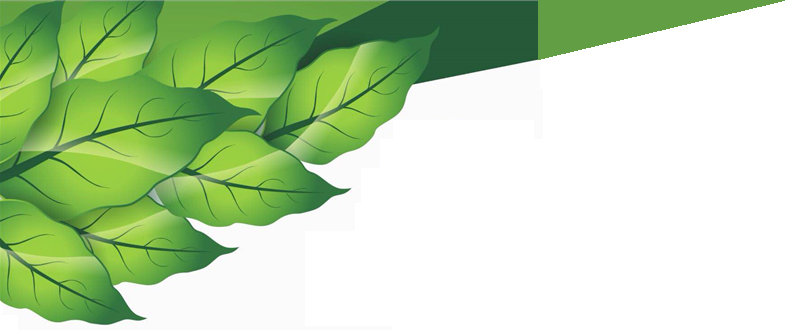 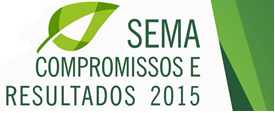 Áreas Protegidas e Cerrado
Inauguração do Cerratenses
Lançamento do Fórum Aliança Cerrado
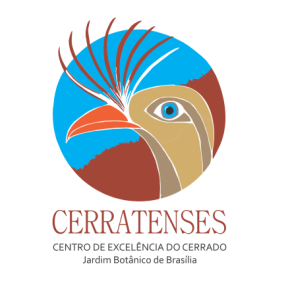 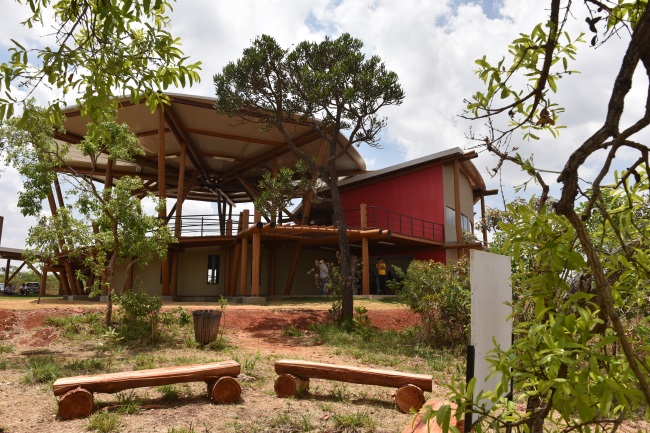 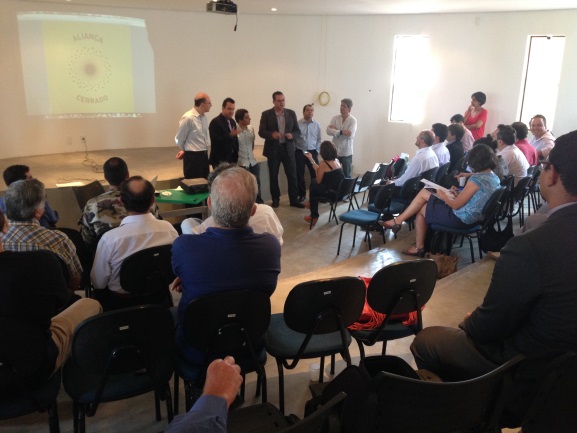 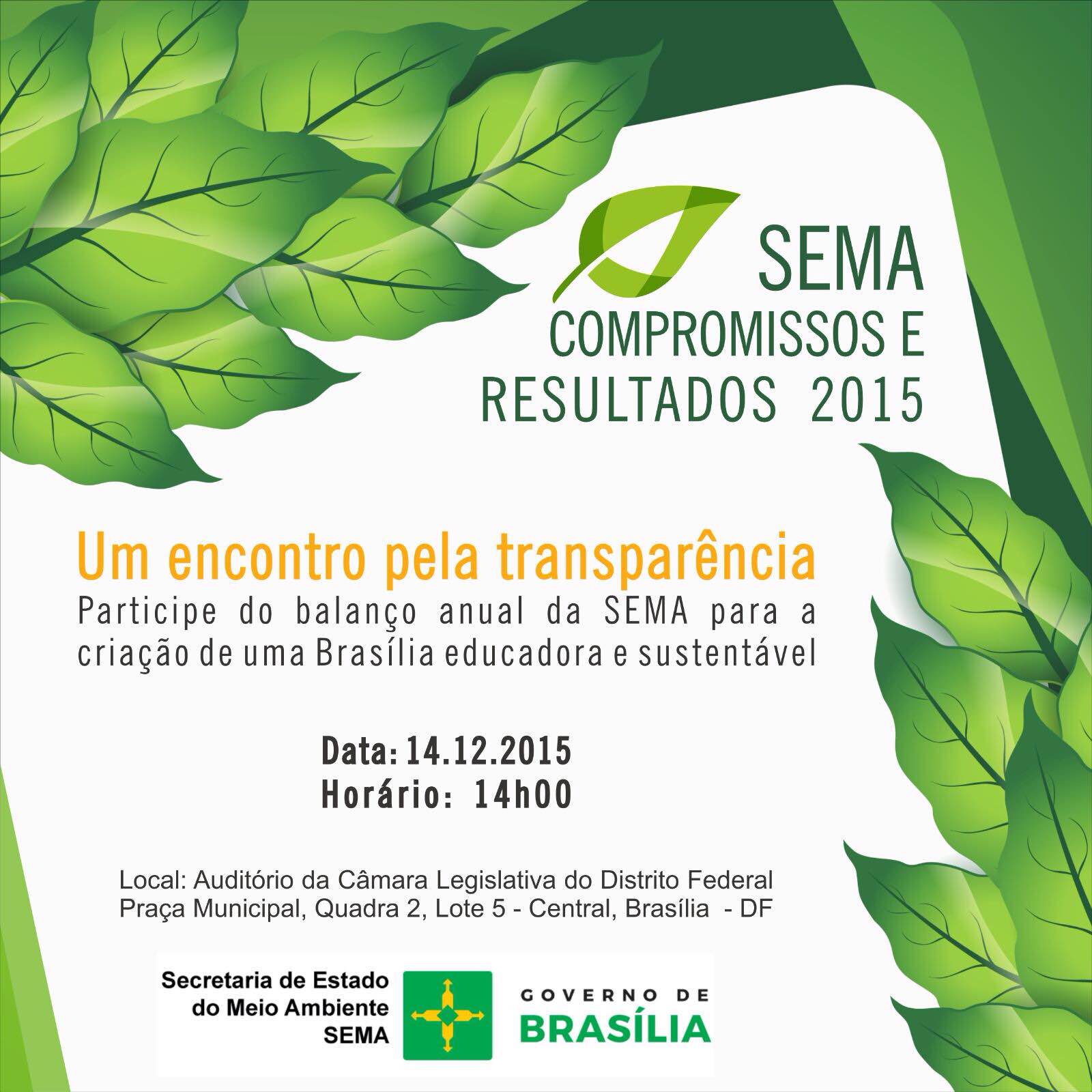 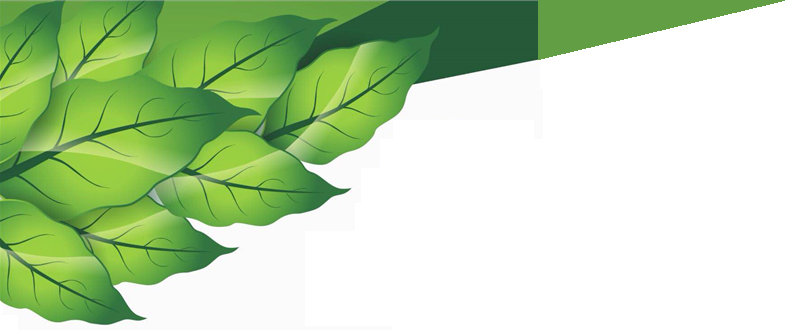 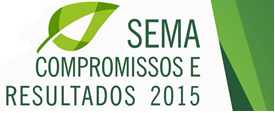 Áreas Protegidas e Cerrado
Projeto Orla Livre
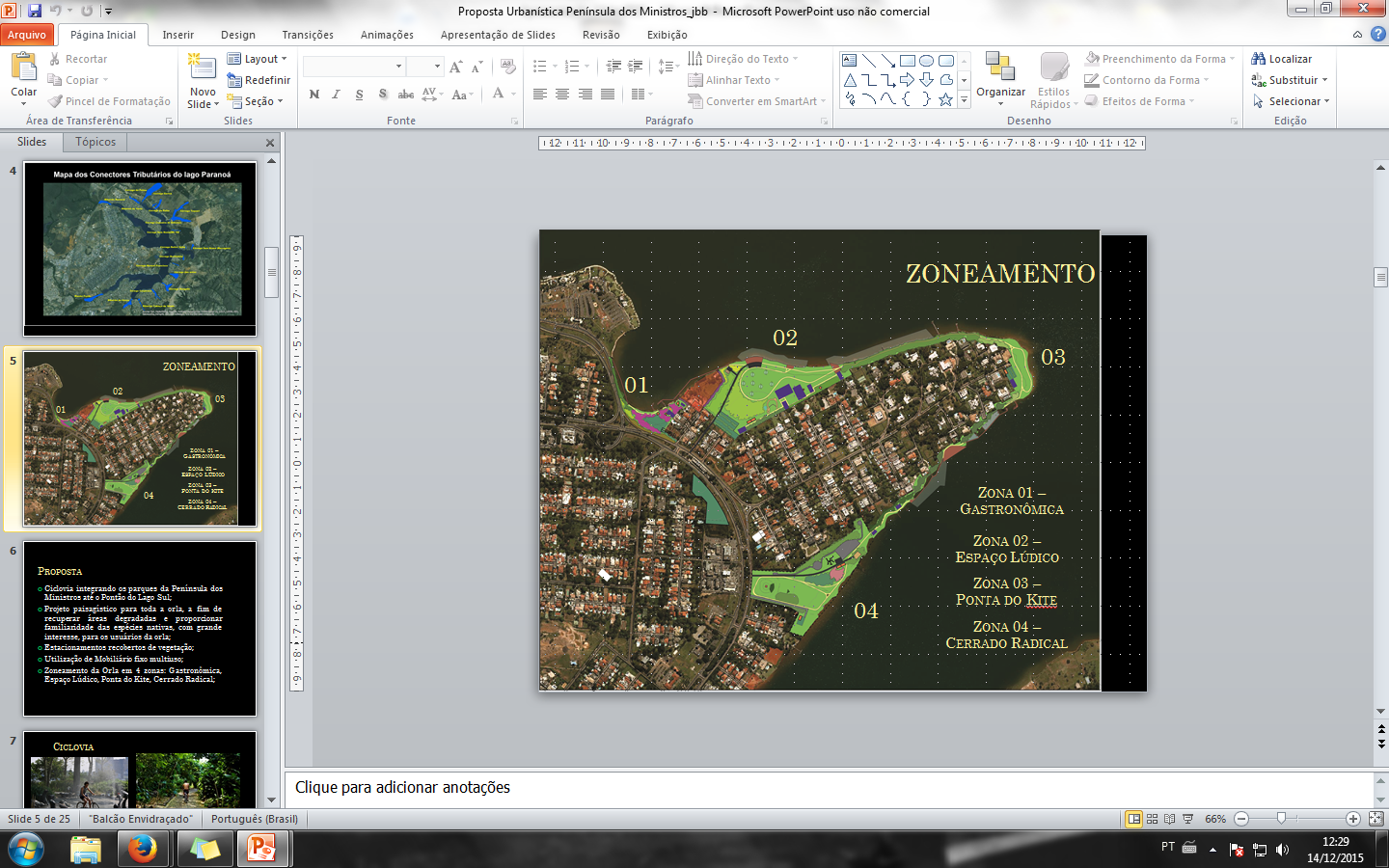 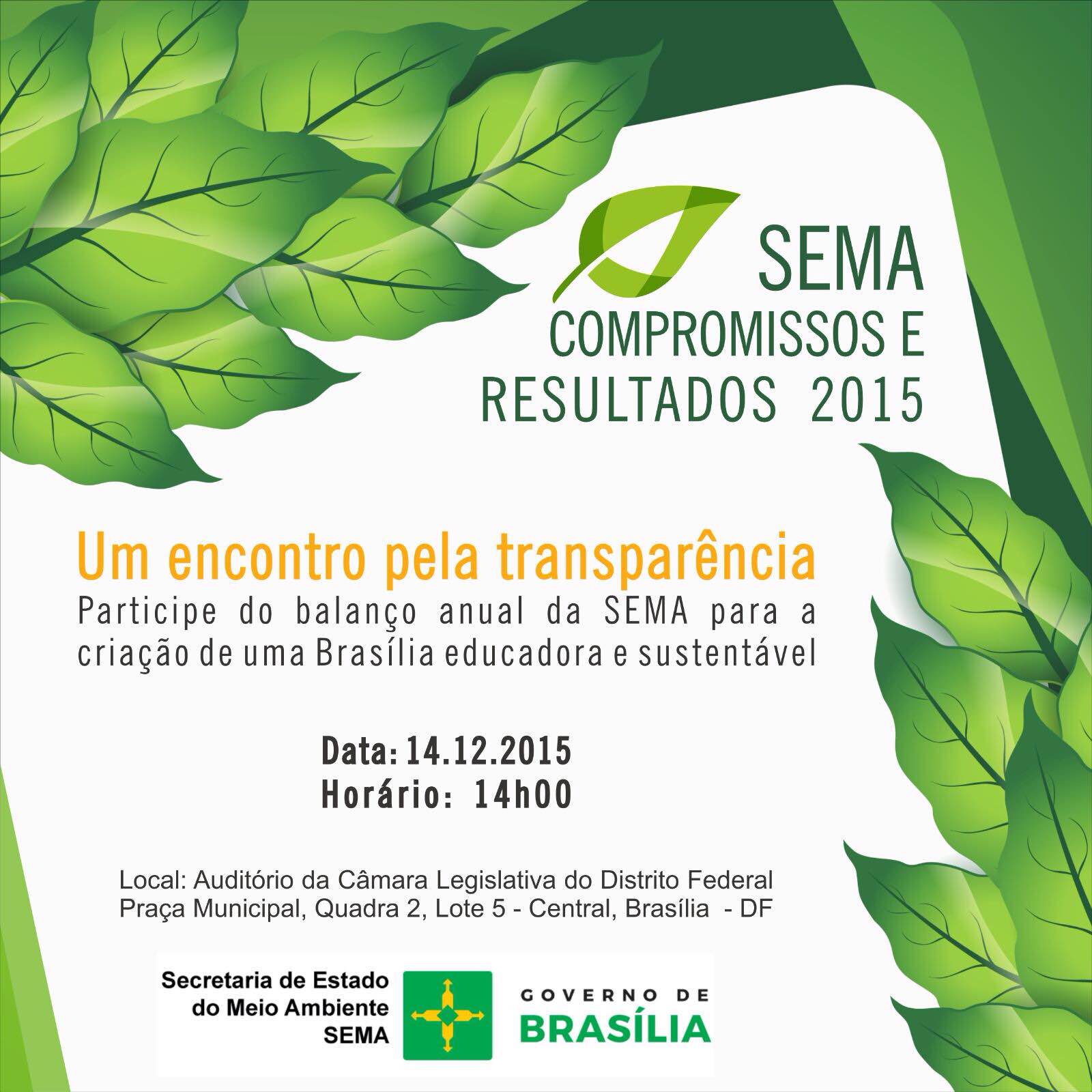 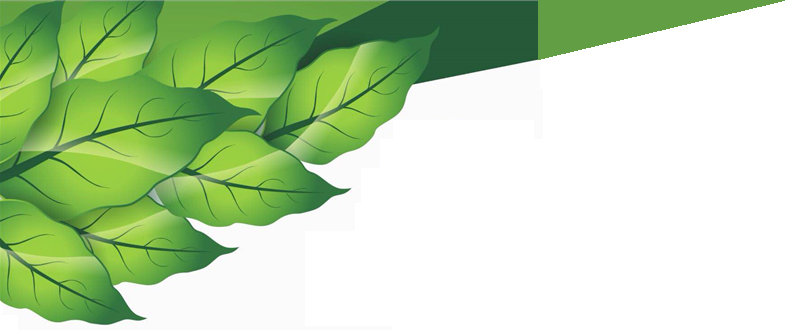 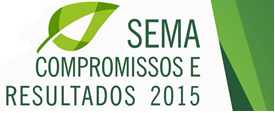 Direitos Animais
1. Comitê Interinstitucional da Política Distrital para os Animais – CIPDA: 
I - propor ações integradas para a defesa e proteção dos animais; 
II – propor e acompanhar políticas públicas de defesa e proteção dos animais; 
III – avaliar e emitir parecer referente às questões de defesa e proteção dos animais. 


2. Auxílio ao IBRAM na reativação do Castra Móvel: 02 de dezembro de 2015, 
com recursos da compensação ambiental.


3. Criação do GT Novo Zoológico.
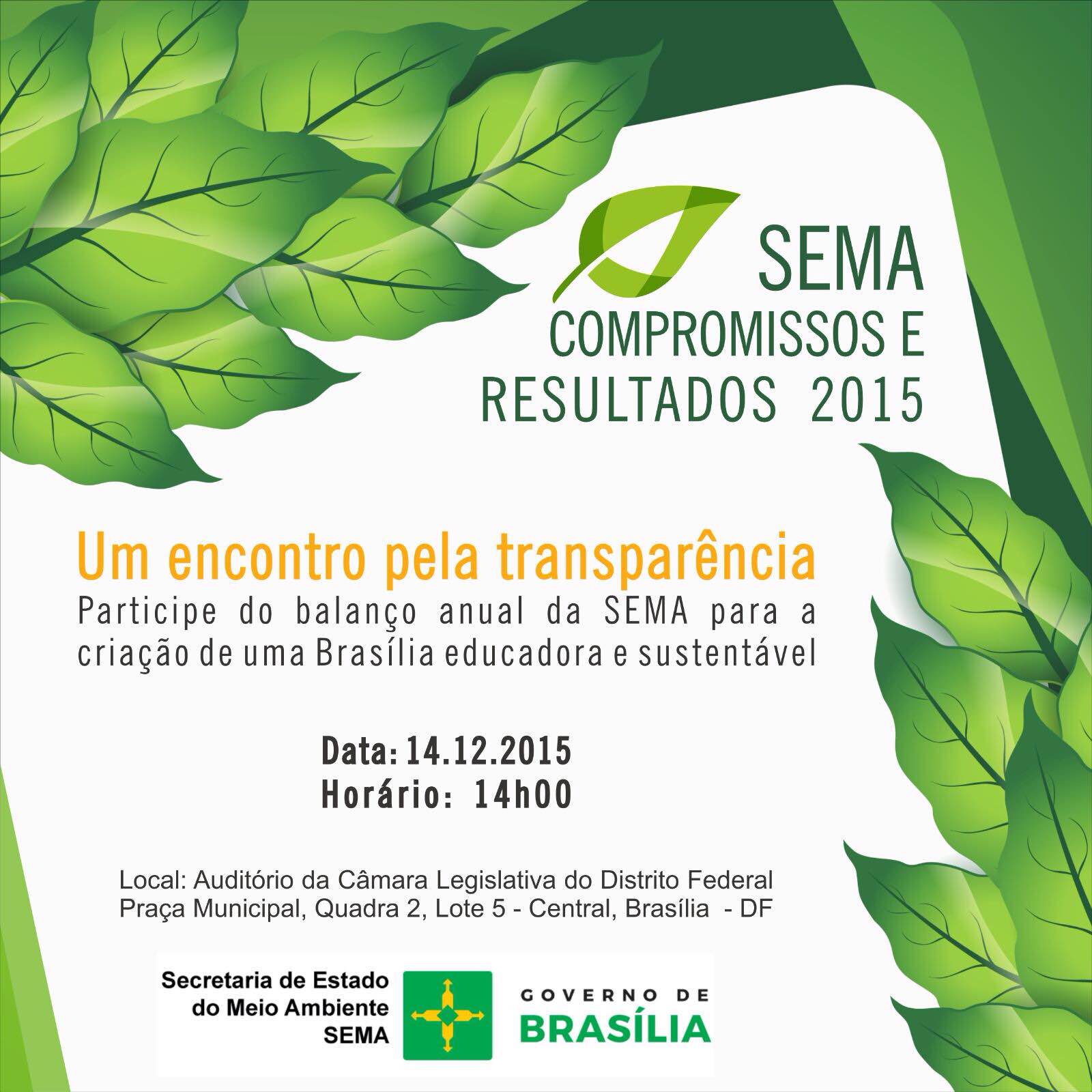 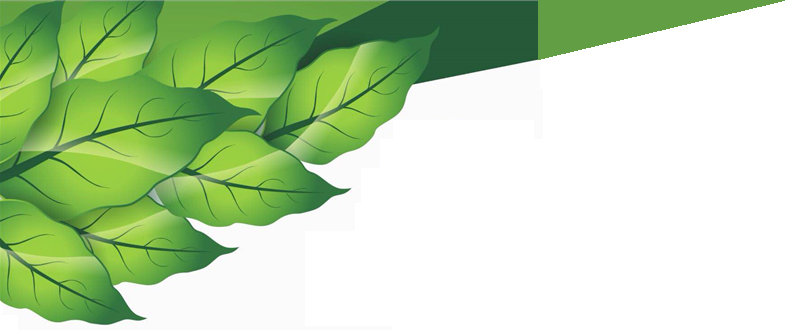 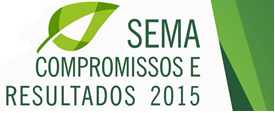 Direitos Animais
Atividades no Castra Móvel com IBRAM
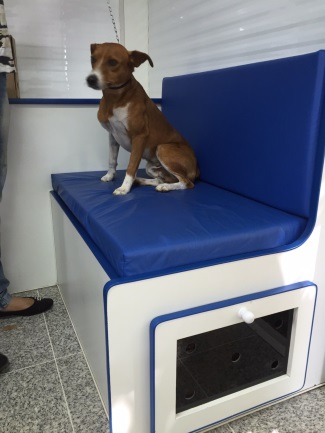 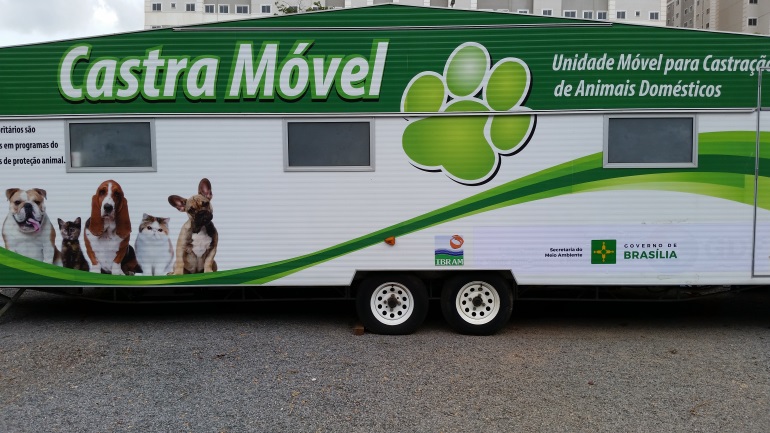 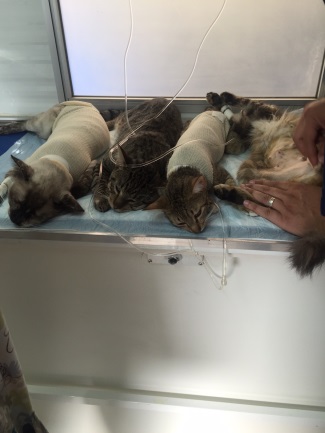 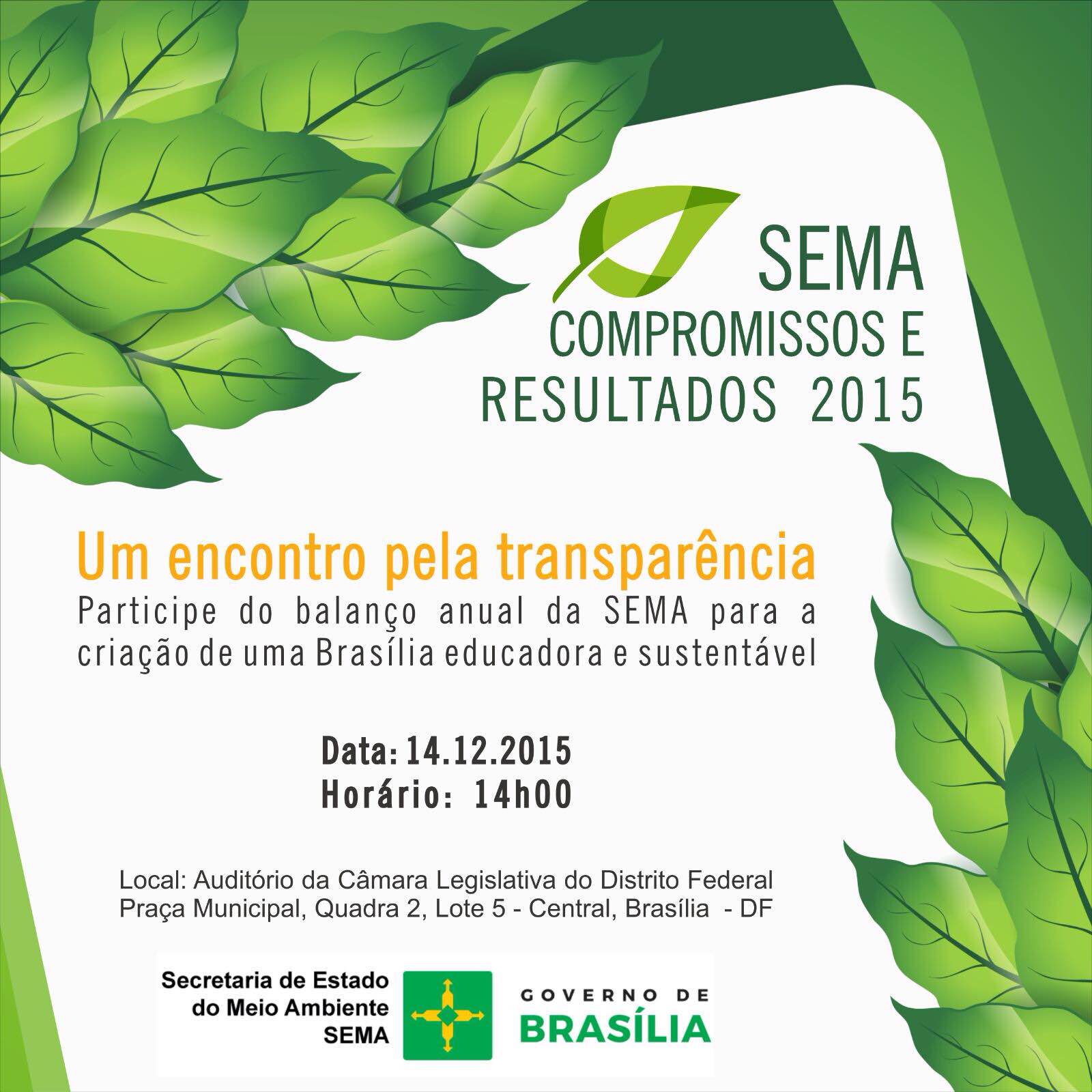 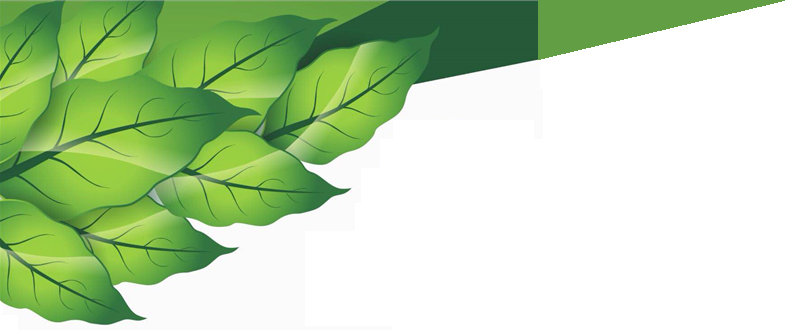 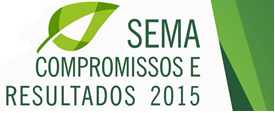 Planejamento e Monitoramento Ambiental
1. Recomposição da Comissão Distrital do ZEE à luz da nova estrutura 
de Governo (23 órgãos).

2. Assinatura pelo Governador do Decreto que cria o Comitê Político do ZEE. 

3. Finalização dos estudos técnicos temáticos do Pré Zoneamento.

4. Lançamento do Portal do ZEE.

4. Acordo de Cooperação Técnica com o Programa ZEE Brasil – MMA.

5. Qualificação da equipe de Licenciamento Ambiental: 
1ª capacitação da equipe do L.A. para acesso e uso do Banco de Dados do ZEE
qualificação das discussões do CONPLAM e voto do Secretário
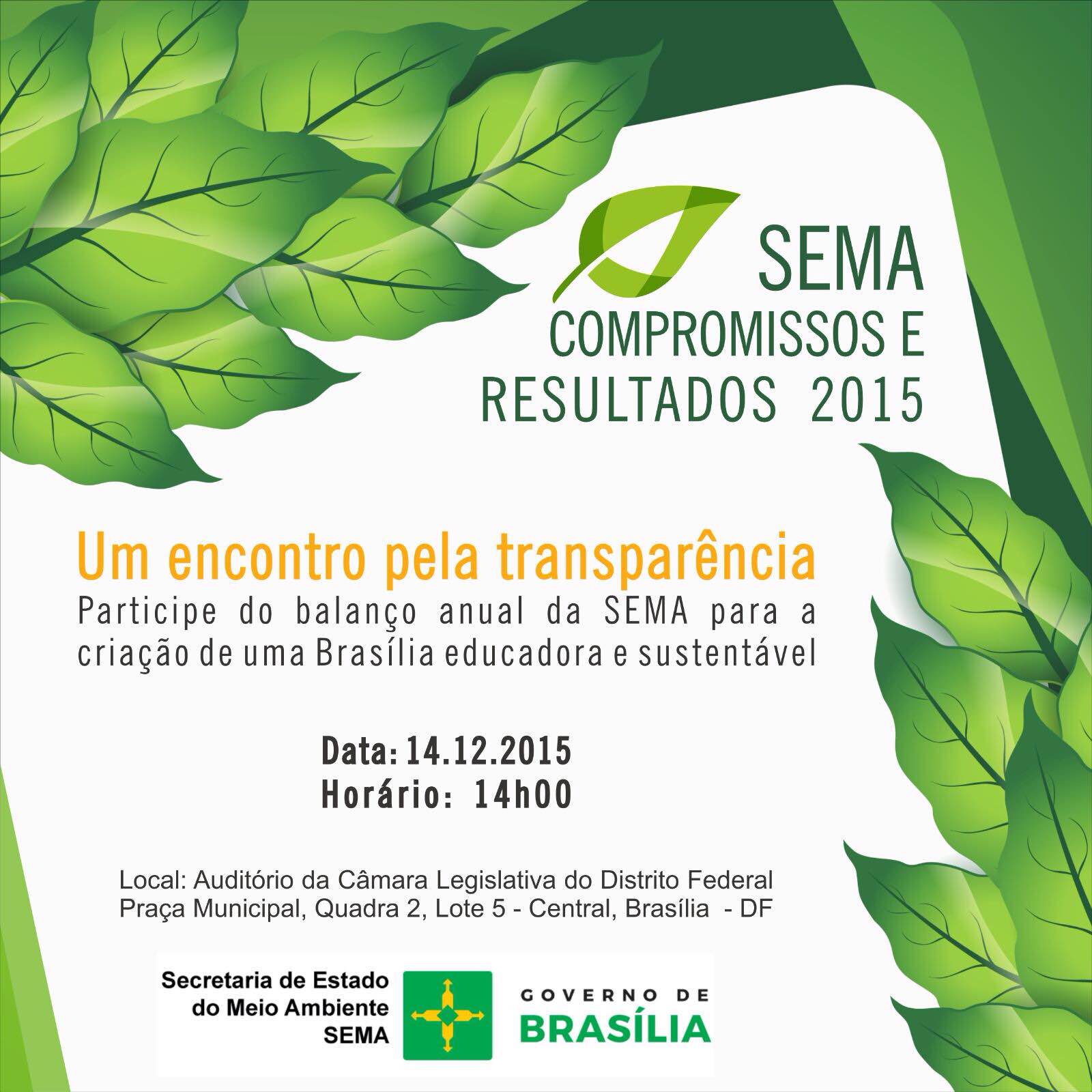 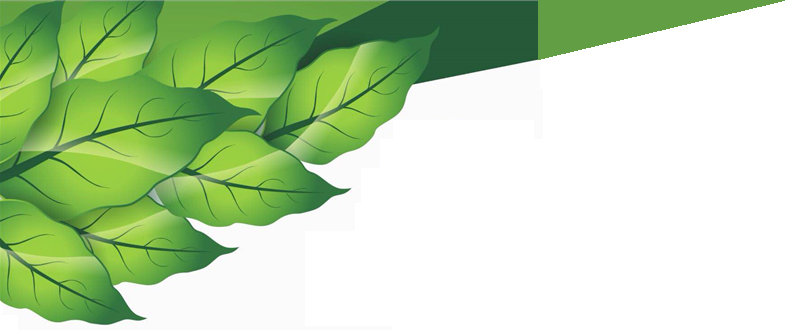 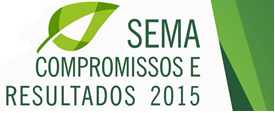 Planejamento e Monitoramento Ambiental
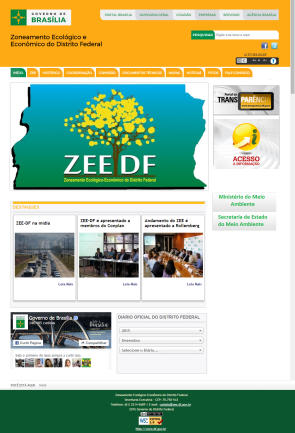 Assinatura do Decreto que cria Comitê Político do ZEE
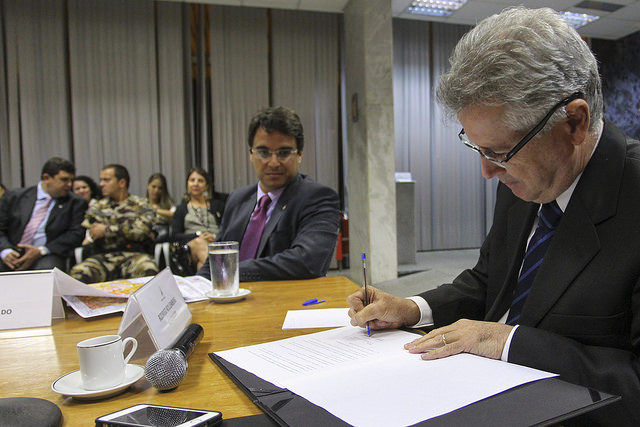 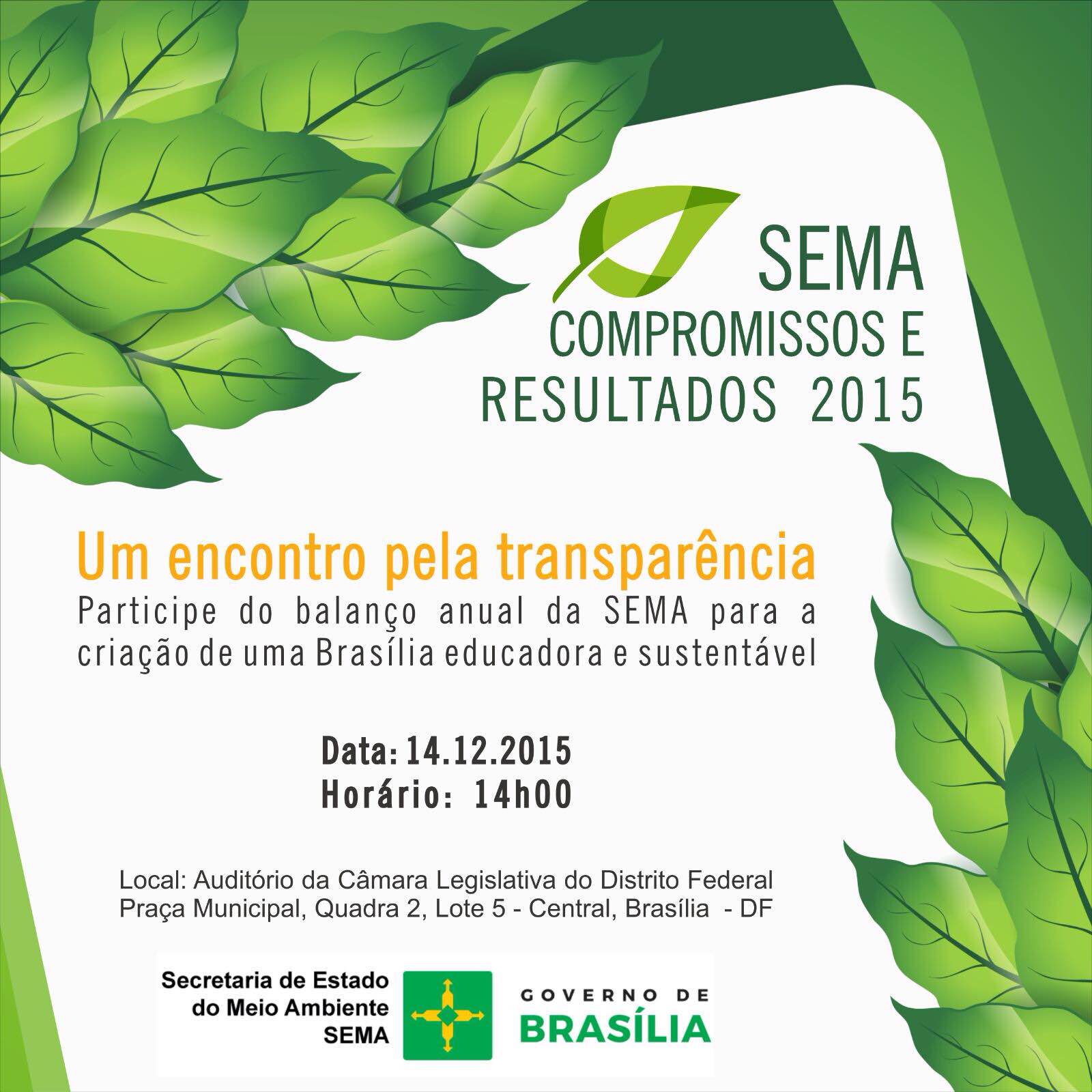 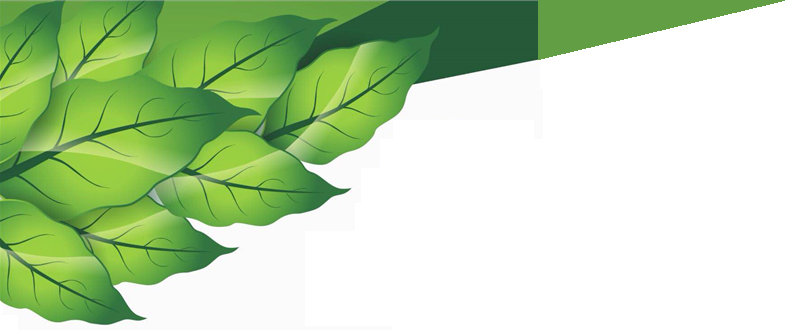 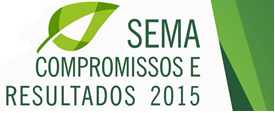 Planejamento e Monitoramento Ambiental
Reunião do Comitê Político do ZEE
Reunião do Comitê Técnico do ZEE
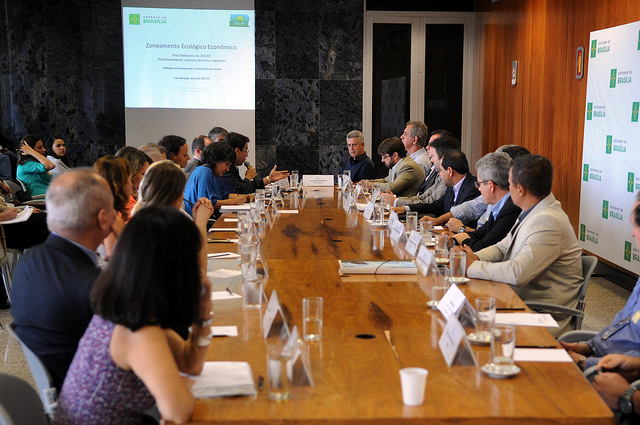 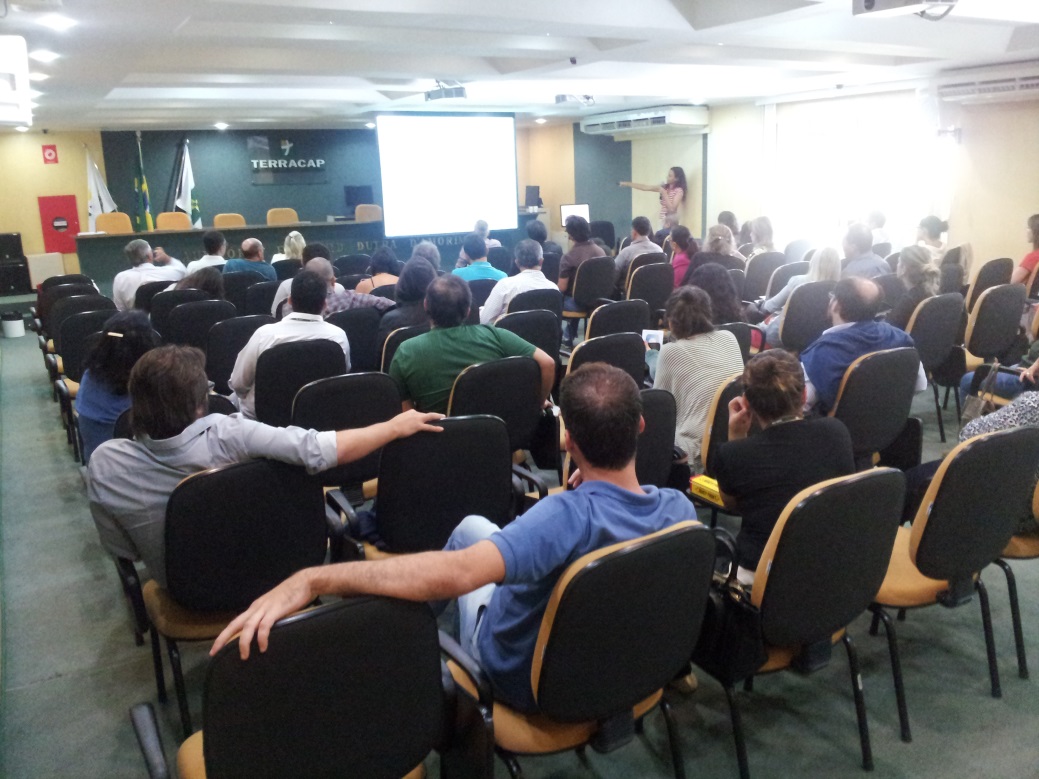 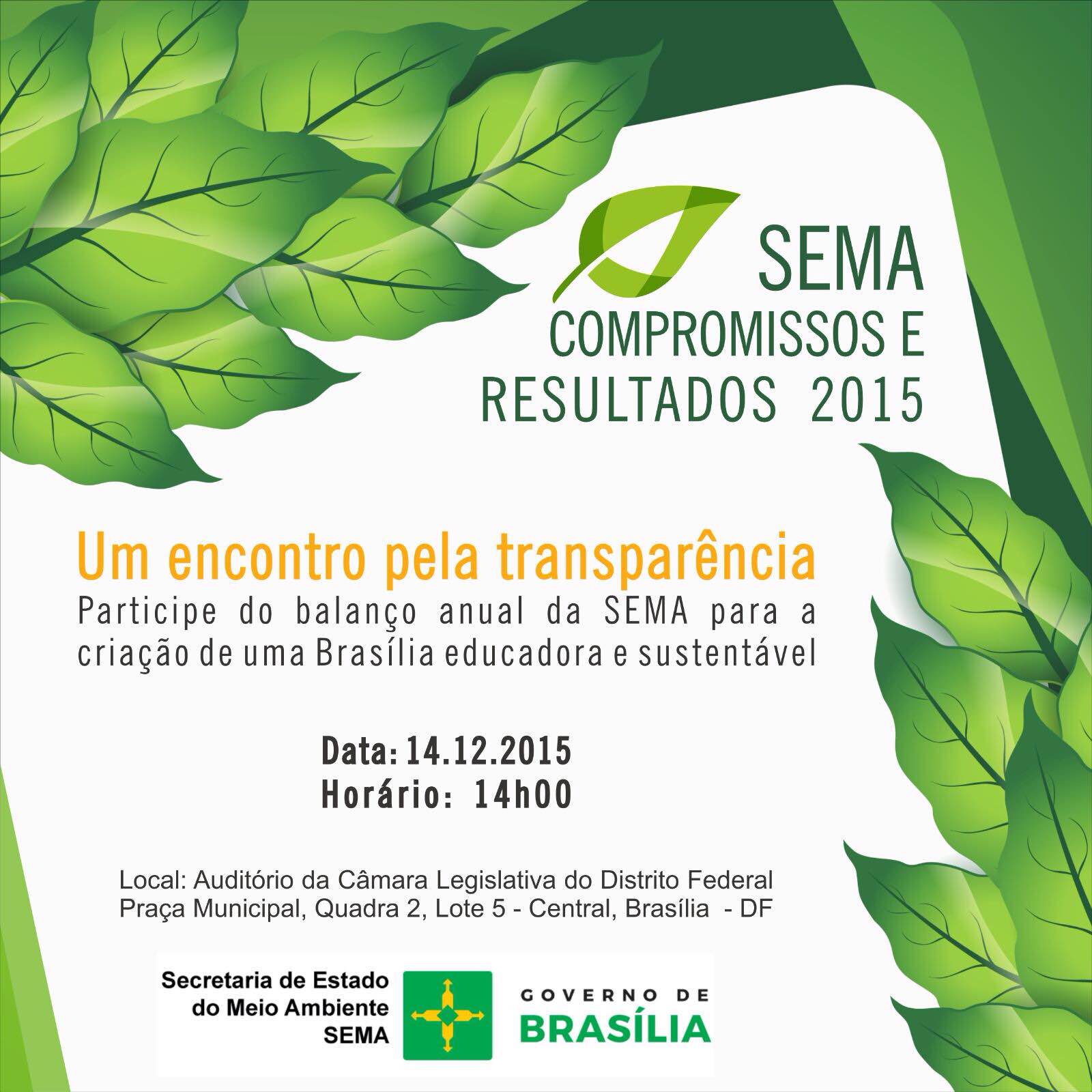 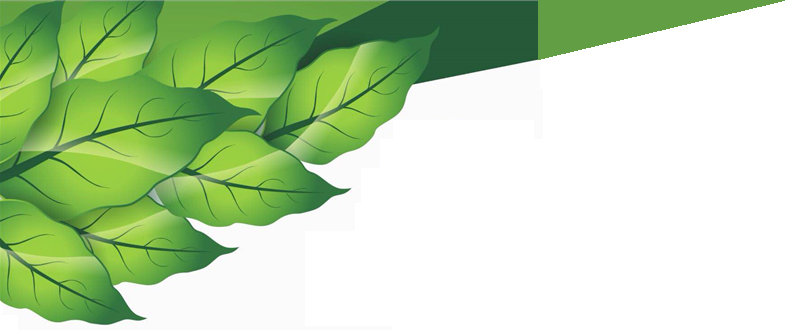 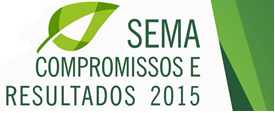 Educação e Mobilização socioambiental
1. Realização da 1ª Virada do Cerrado: 
21 RAs envolvidas, mais de 80 organizações articuladas em 120 ações;
mais de 200 atividades socioambientais, educativas, esportivas e culturais;
15.000 pessoas envolvidas diretamente e aproximadamente 350.000 indiretamente;
inserido no Calendário Oficial de Eventos de Brasília.

2. Apoio às ações da CIEA para a construção de uma Política estruturante e transversal de Educação Ambiental no Distrito Federal.

3. Realização de Projeto de Capacitação dos Funcionários da SEMA e vinculadas.

4. Criação e articulação do Grupo de Trabalho de Educação Ambiental do DF:
11 reuniões em 2015 com 25 instituições governamentais;
principais temas abordados: resíduos sólidos, água, semana do meio ambiente e etc.
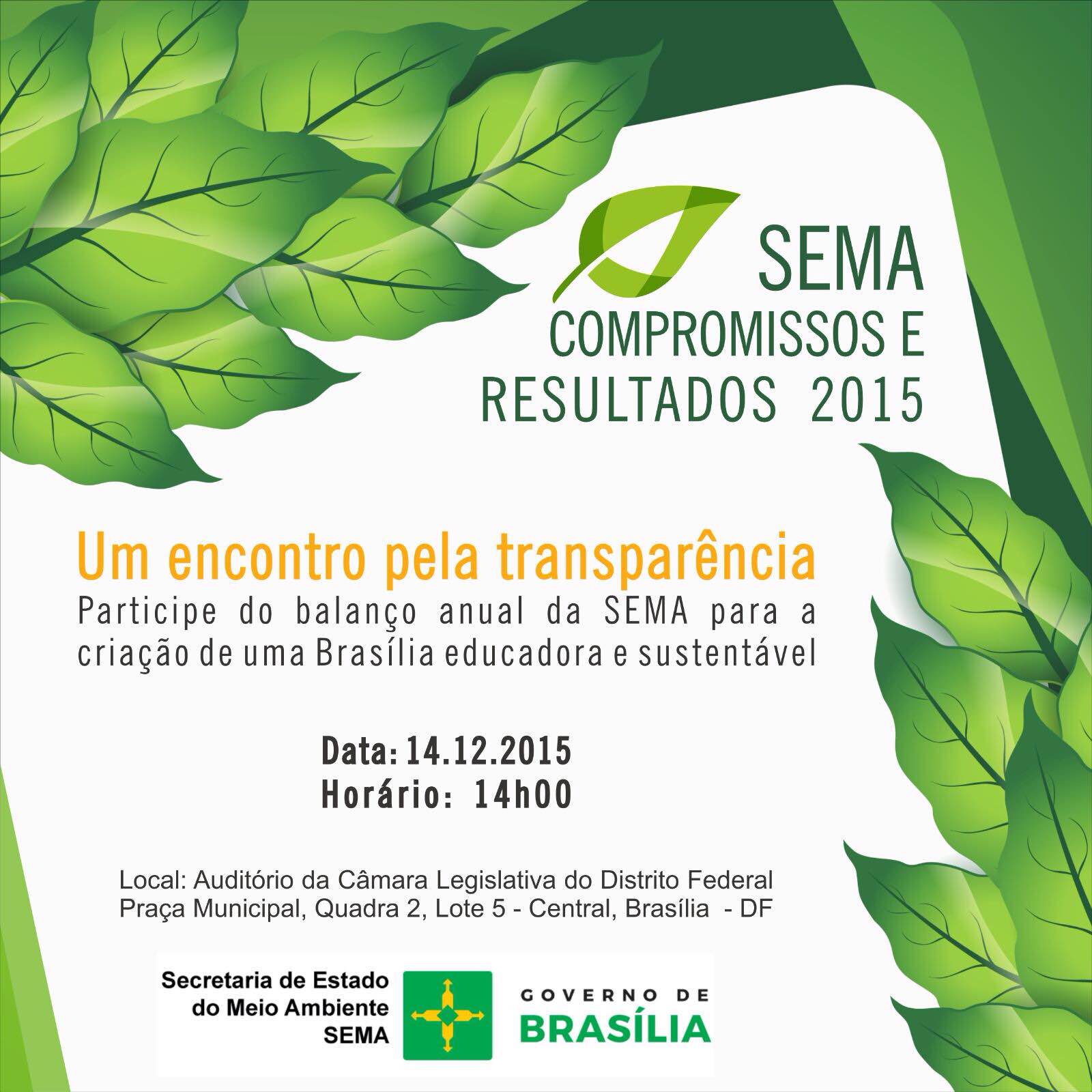 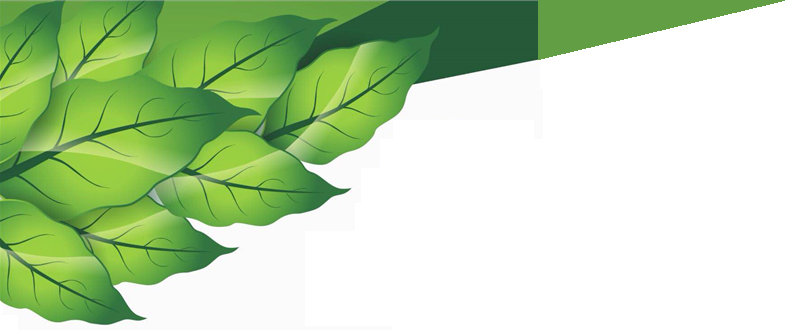 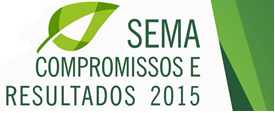 Educação e Mobilização socioambiental
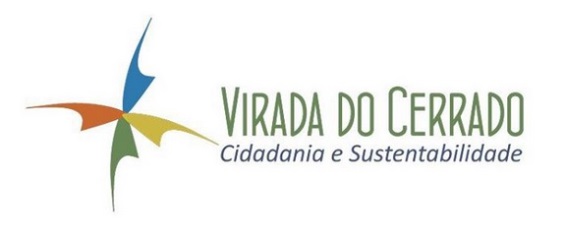 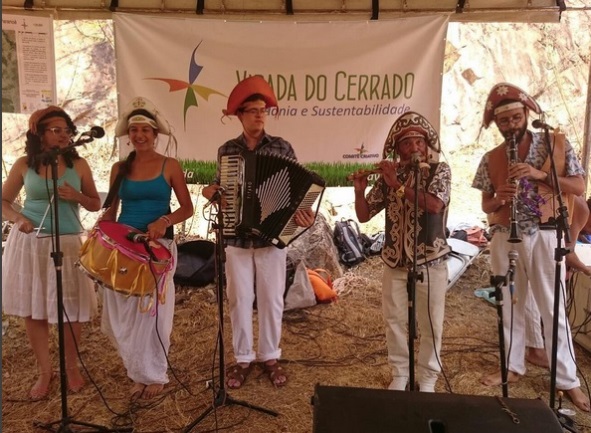 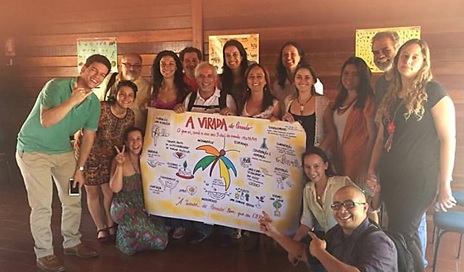 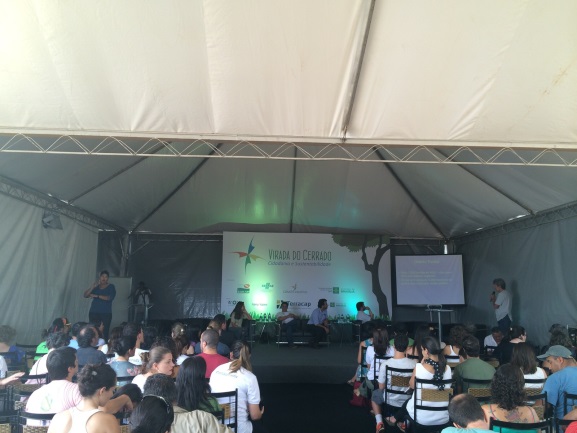 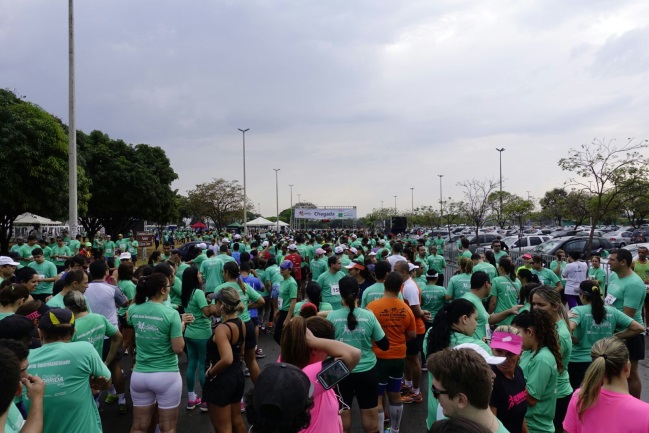 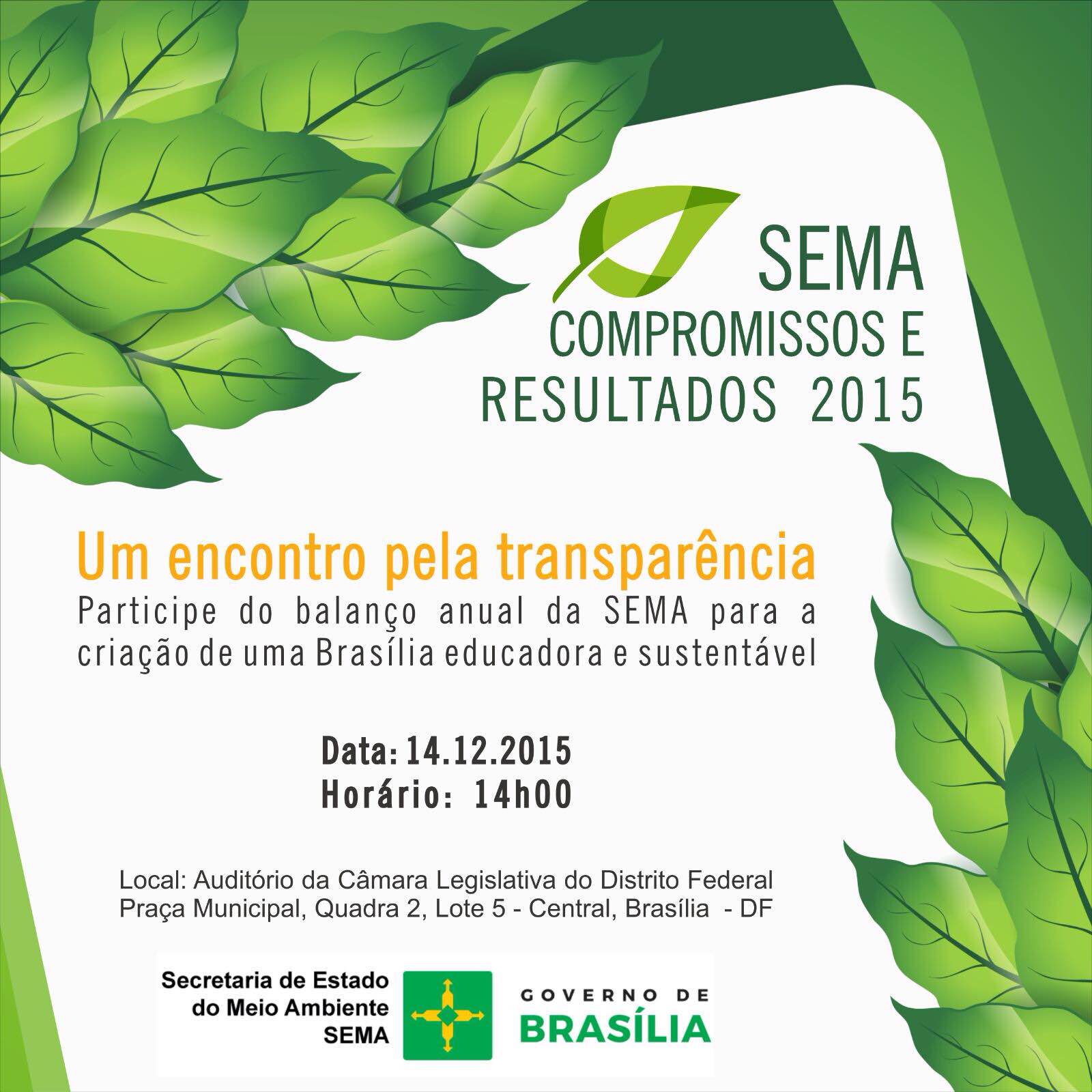 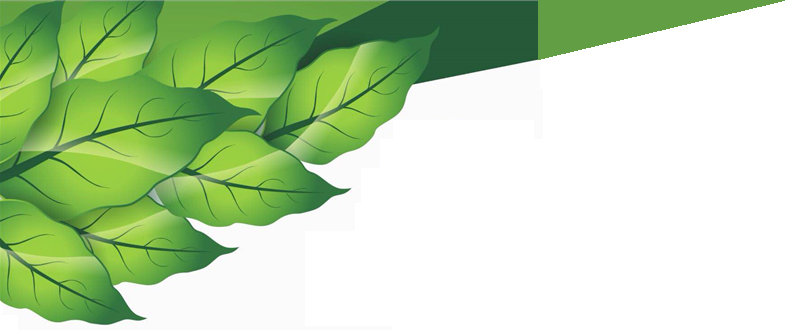 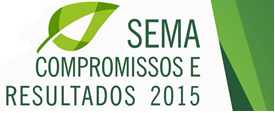 Educação e Mobilização socioambiental
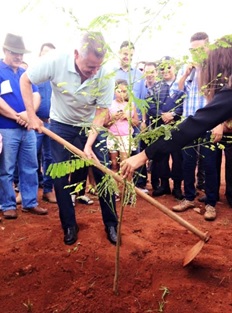 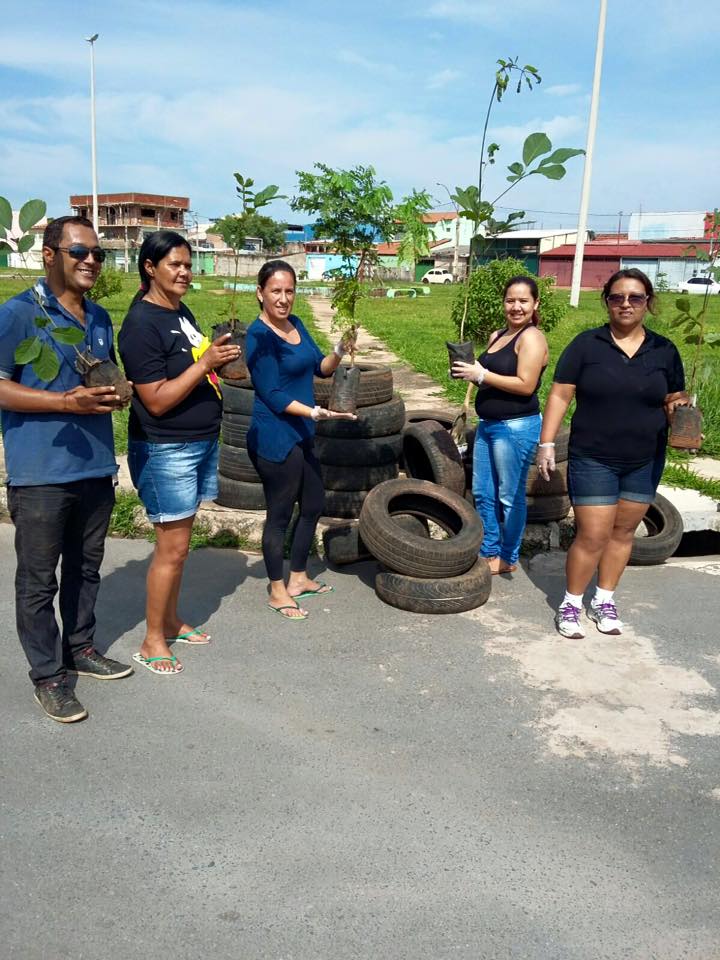 Virada do Plantio
distribuição e plantio 
de 2.000 mudas 
em 13 RAs
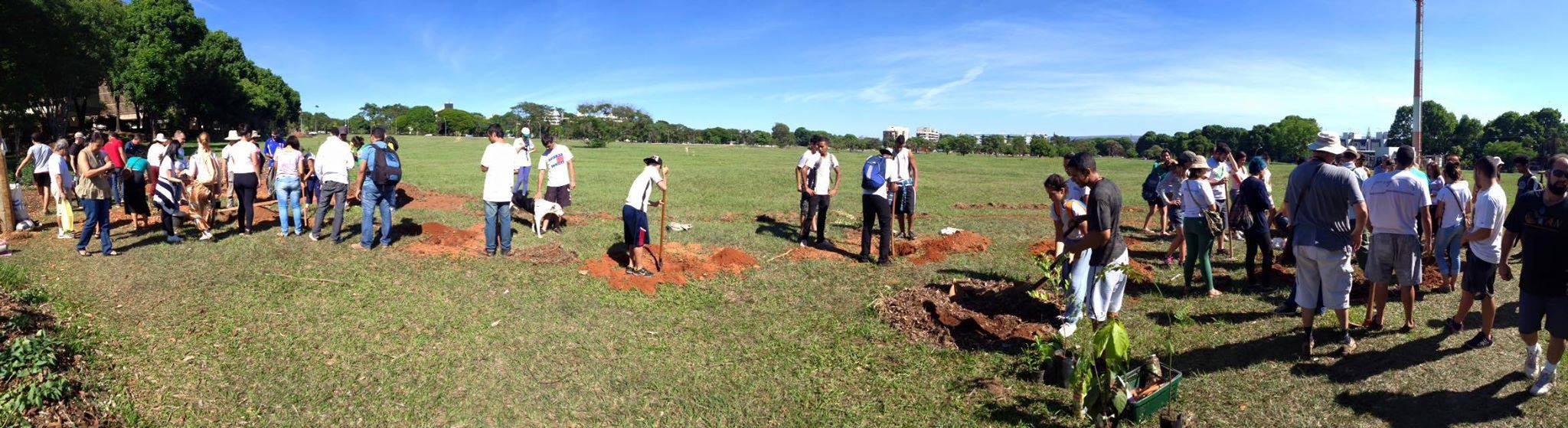 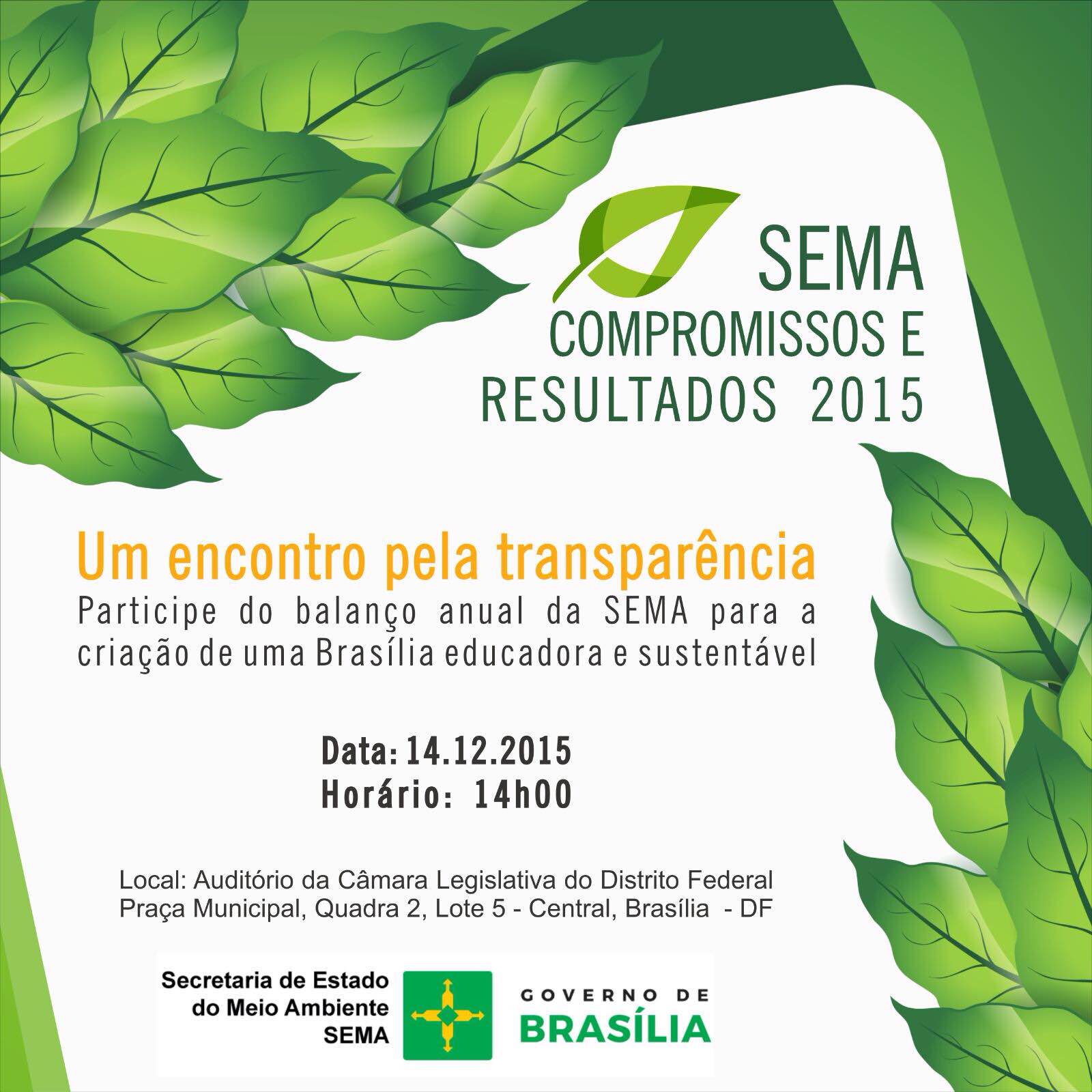 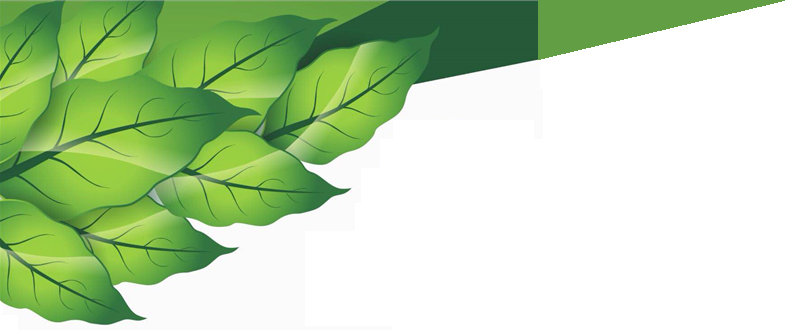 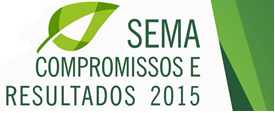 Educação e Mobilização socioambiental
Reunião do CIEA
Oficina de Plantio de Mudas e Sementes
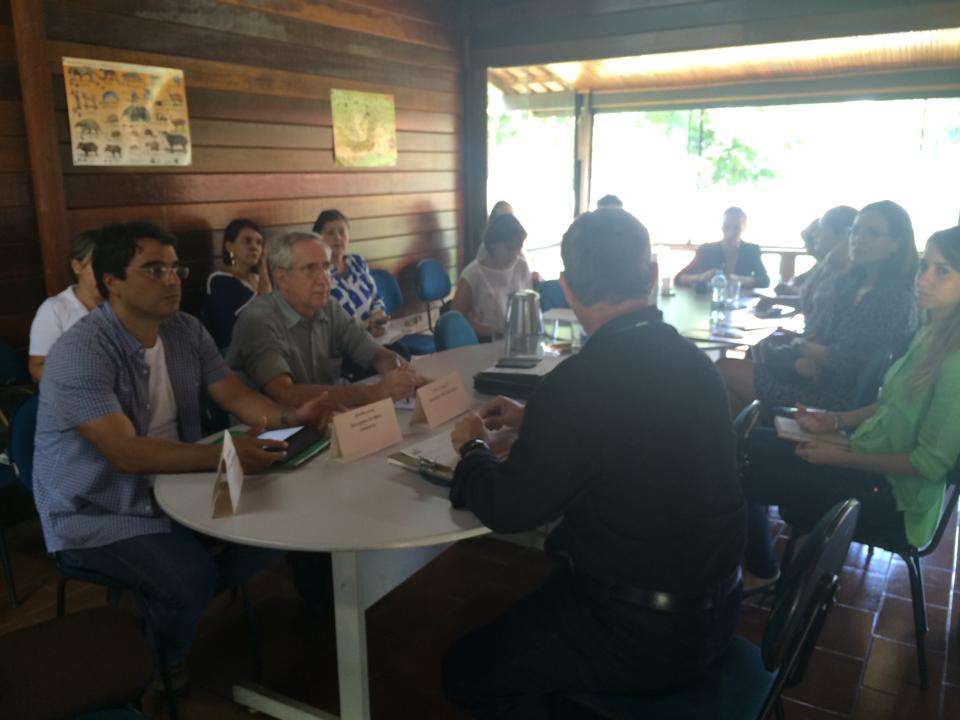 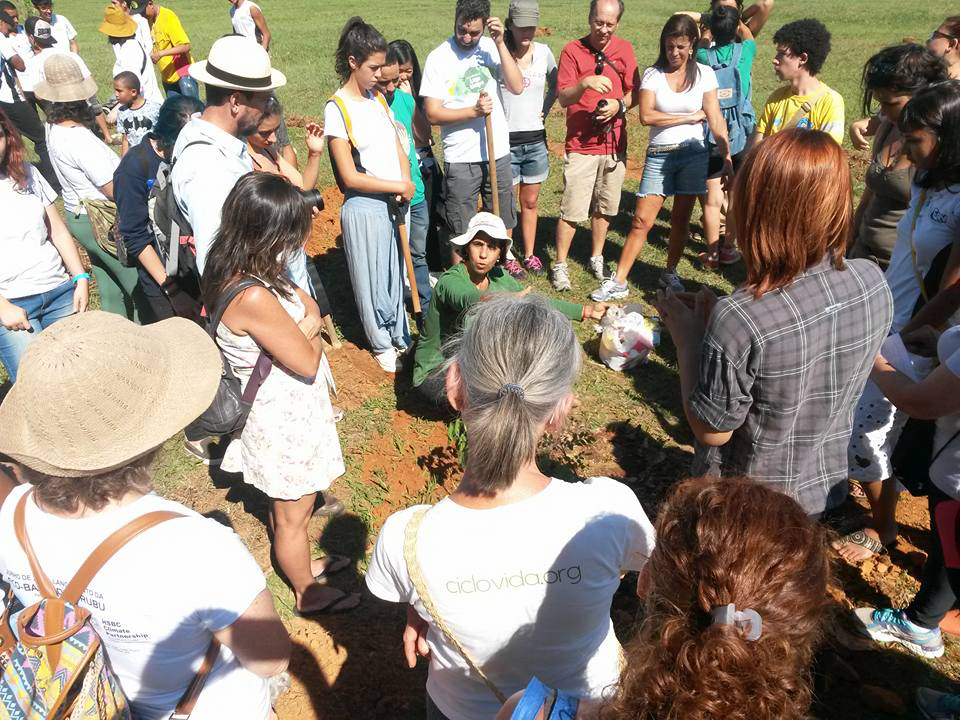 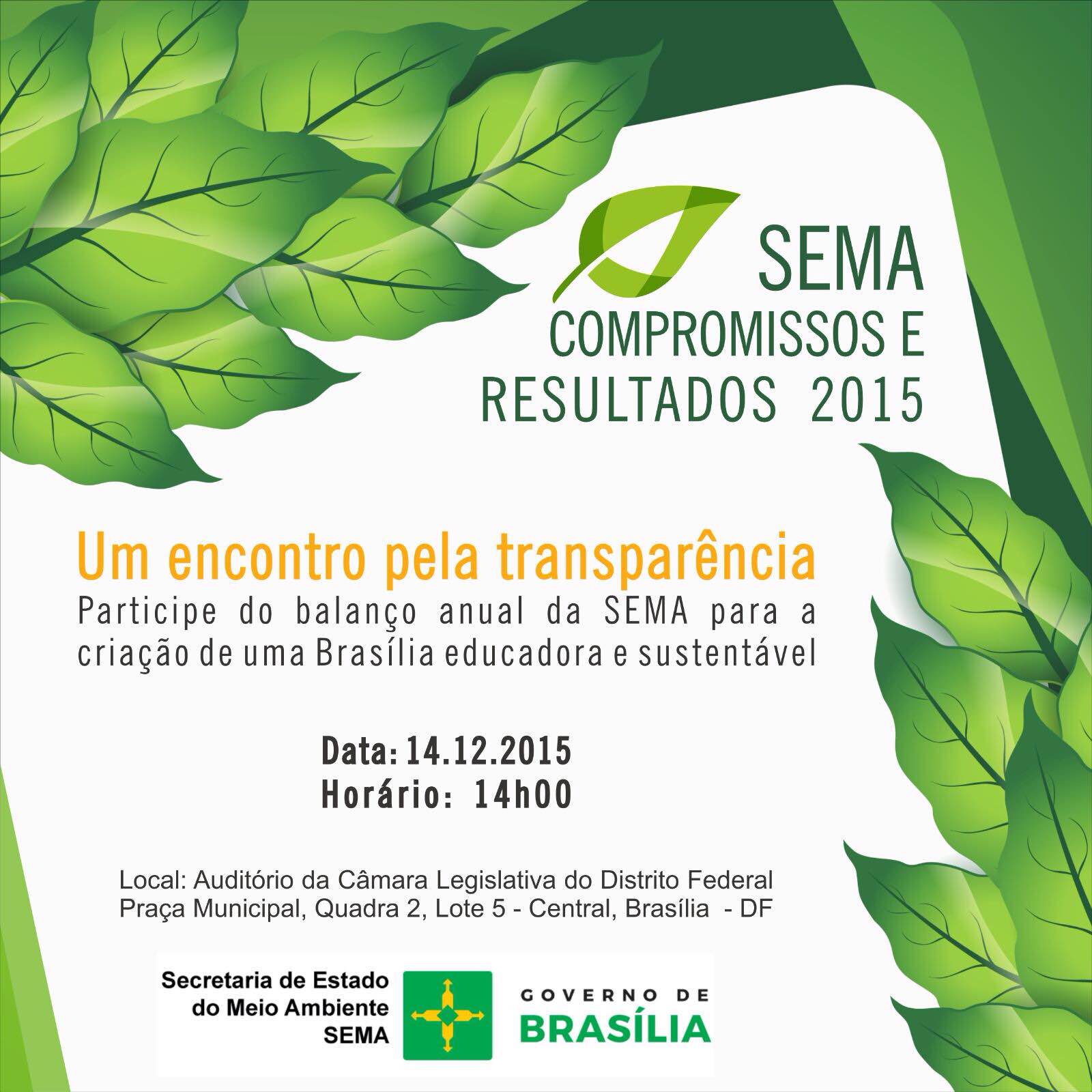 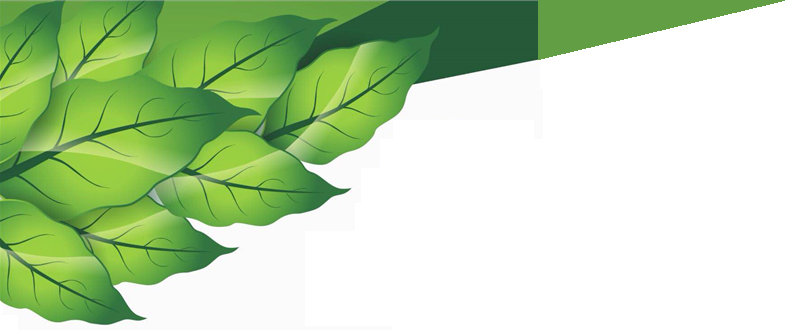 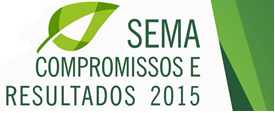 Resíduos Sólidos
1. Adequação do Projeto Executivo dos Centros Triagem de Materiais Recicláveis e da Central de Comercialização a serem edificados na área 
da SPU/CENTCOP na Vila estrutural.

2. Coordenação do Comitê Gestor do Plano Integrado de Gerenciamento de Resíduos da Construção Civil e Volumosos do DF – CORC (até outubro) 
com elaboração da Minuta de Decreto sobre transporte do 
Resíduo de Construção Civil e Volumosos.

3. Minuta de Decreto de Fiscalização Integrada de Resíduos (Agefis, Vigilância Sanitária e IBRAM) elaborada e encaminhada à Casa Civil.

4. Plano de Resíduos – PDSB e PDGIRS.
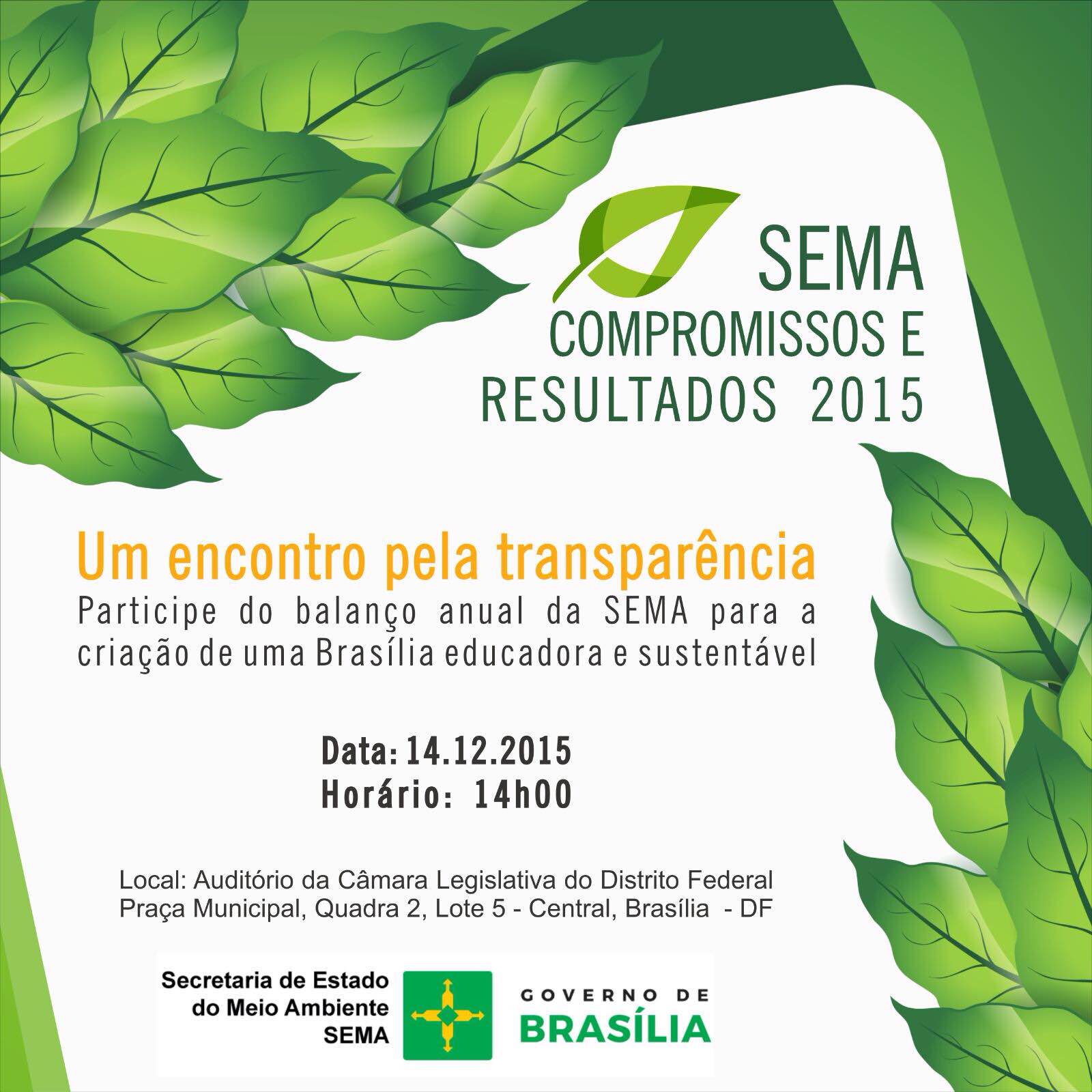 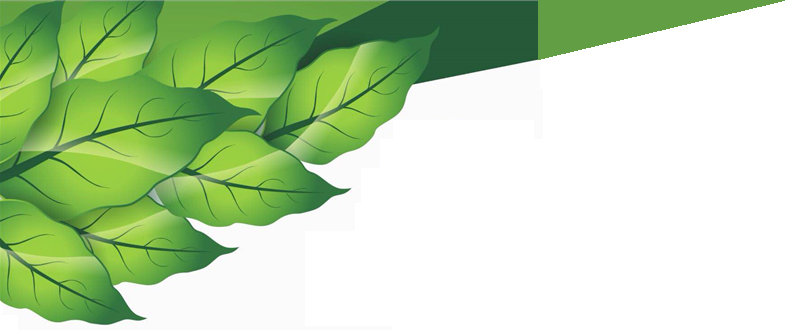 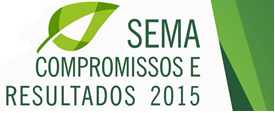 Resíduos Sólidos
Local de construção do Galpão de Triagem
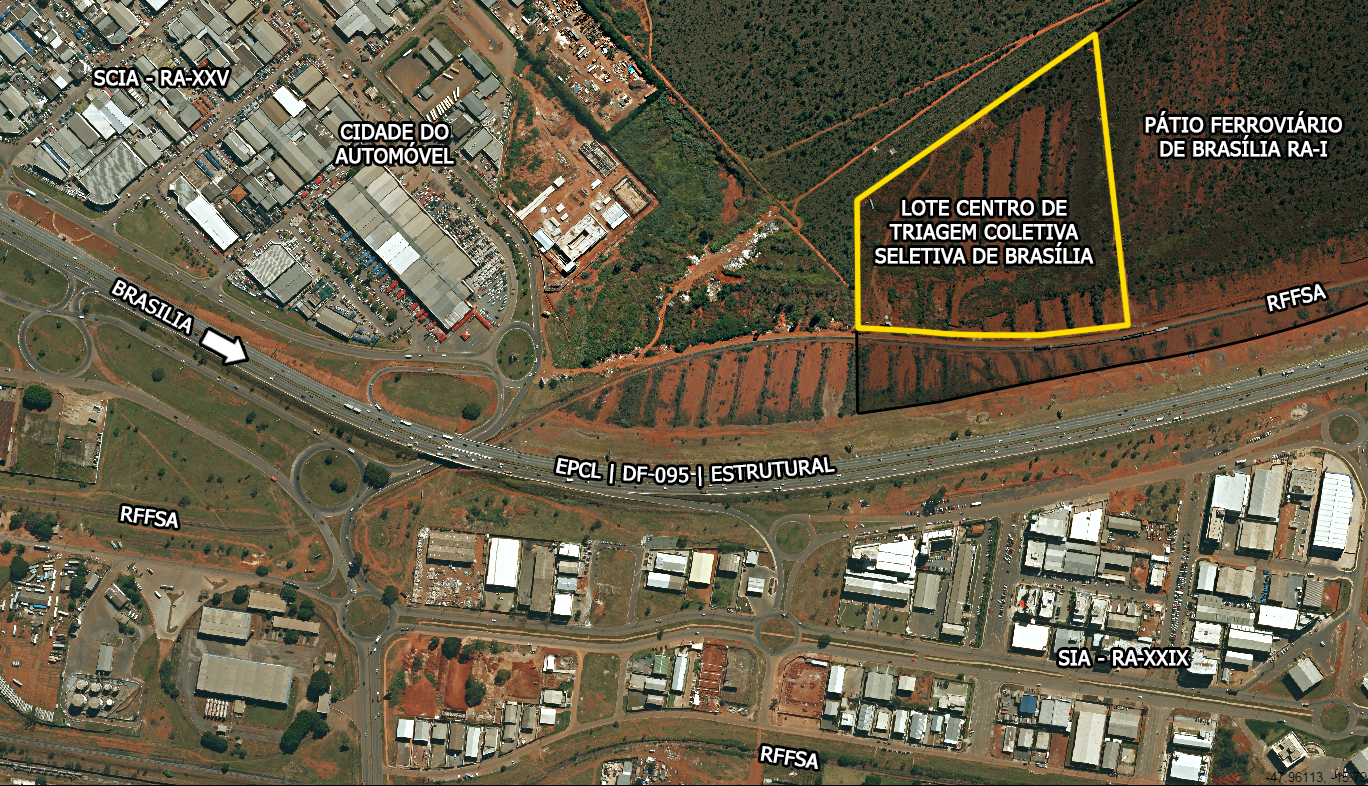 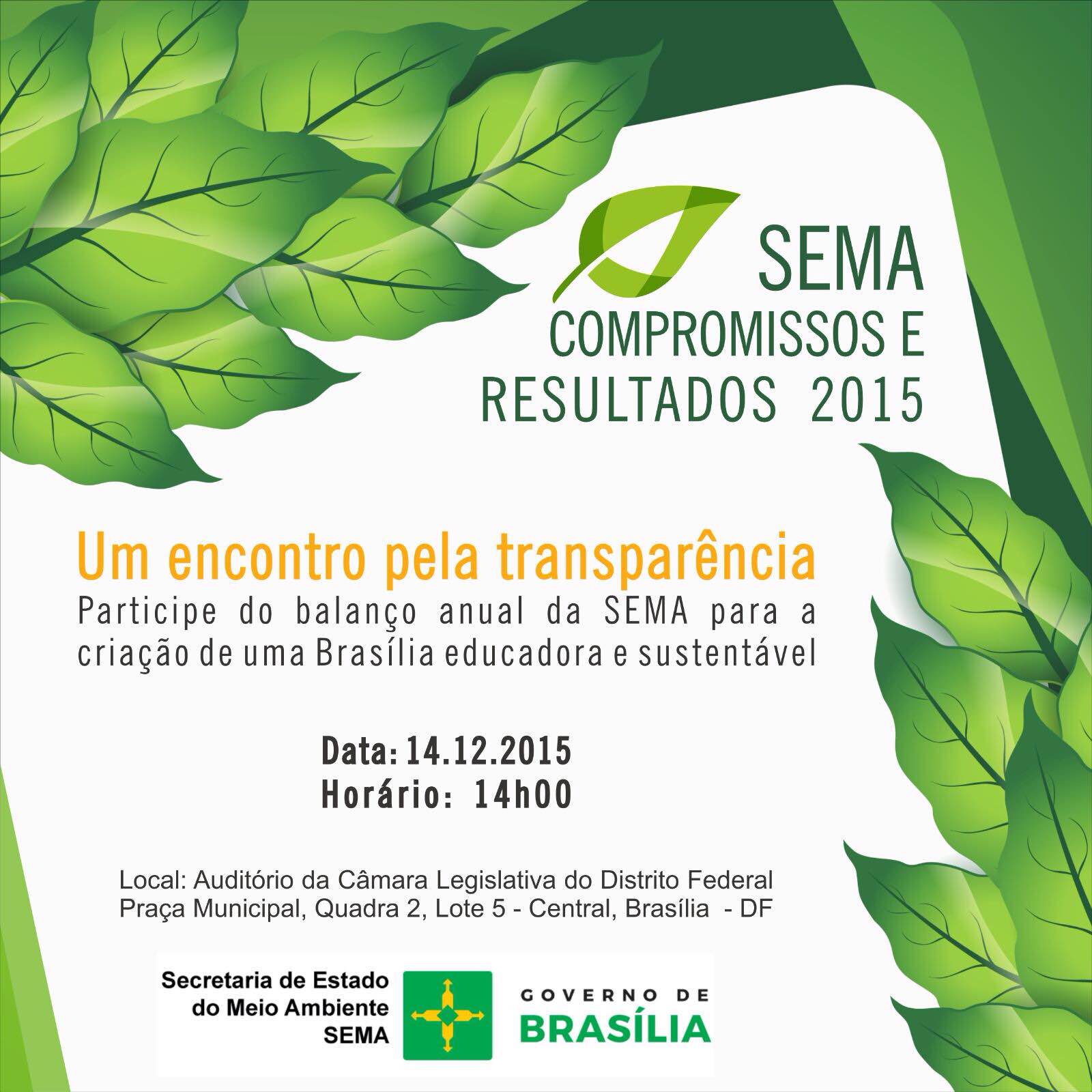 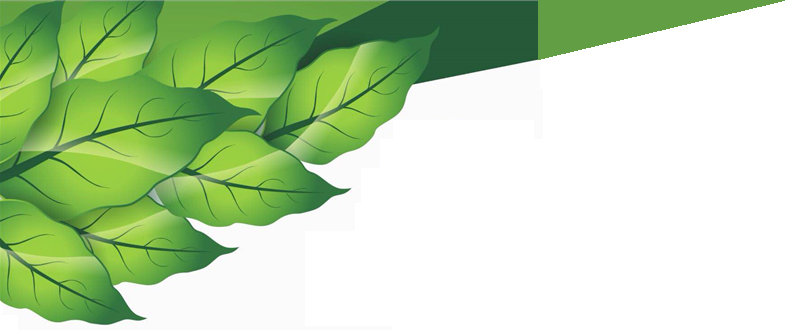 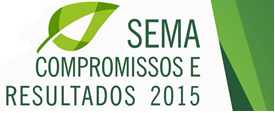 Resíduos Sólidos
Implantação Original
Nova Implantação
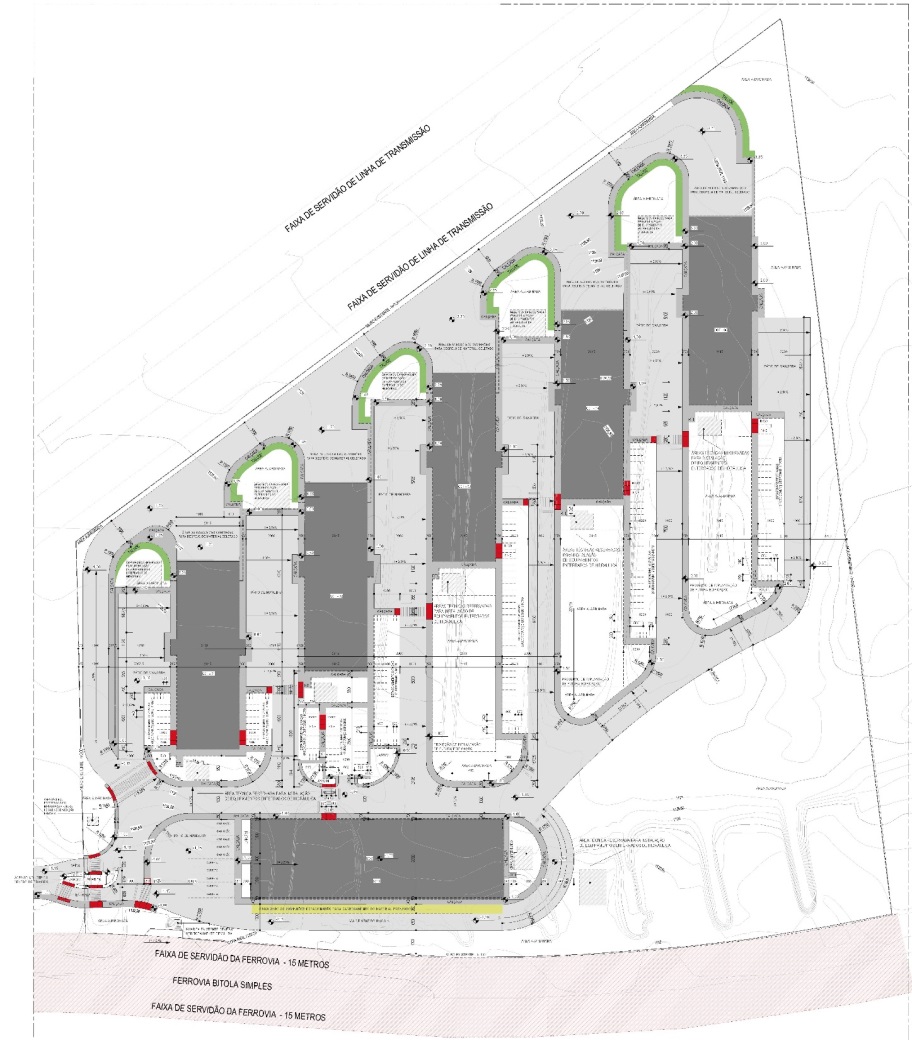 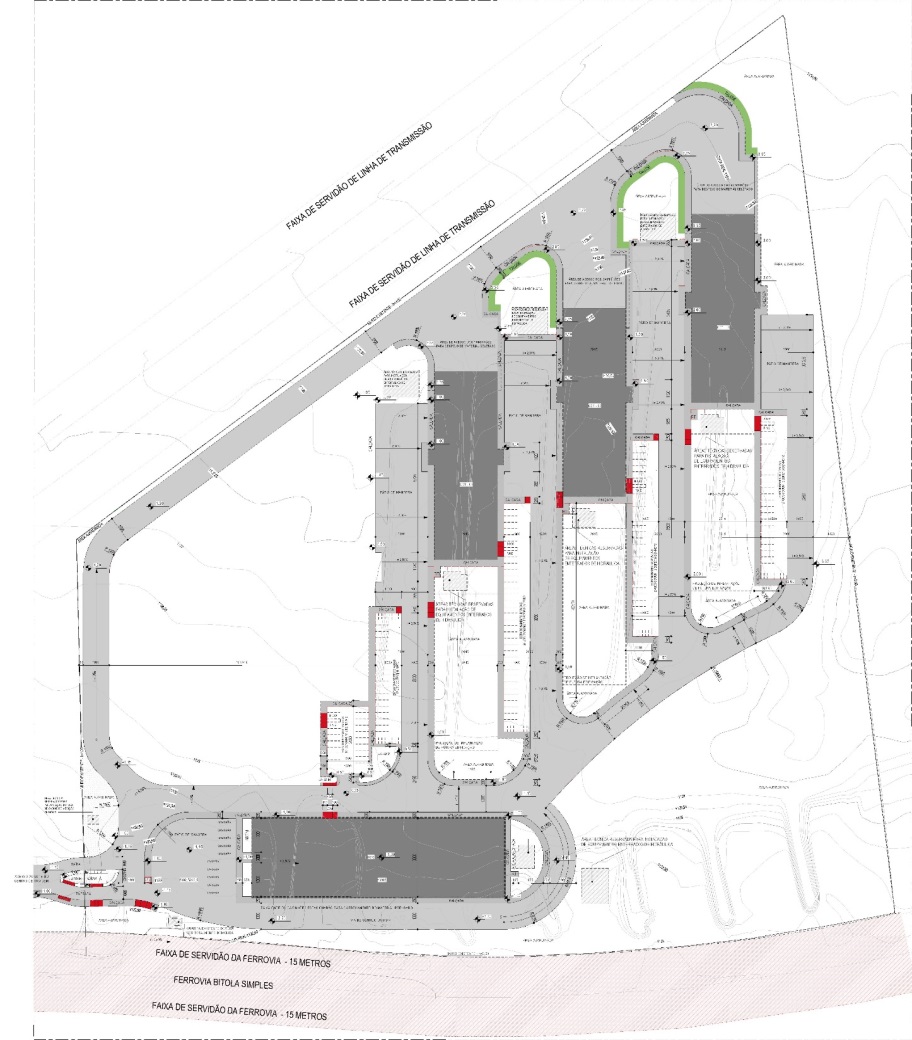 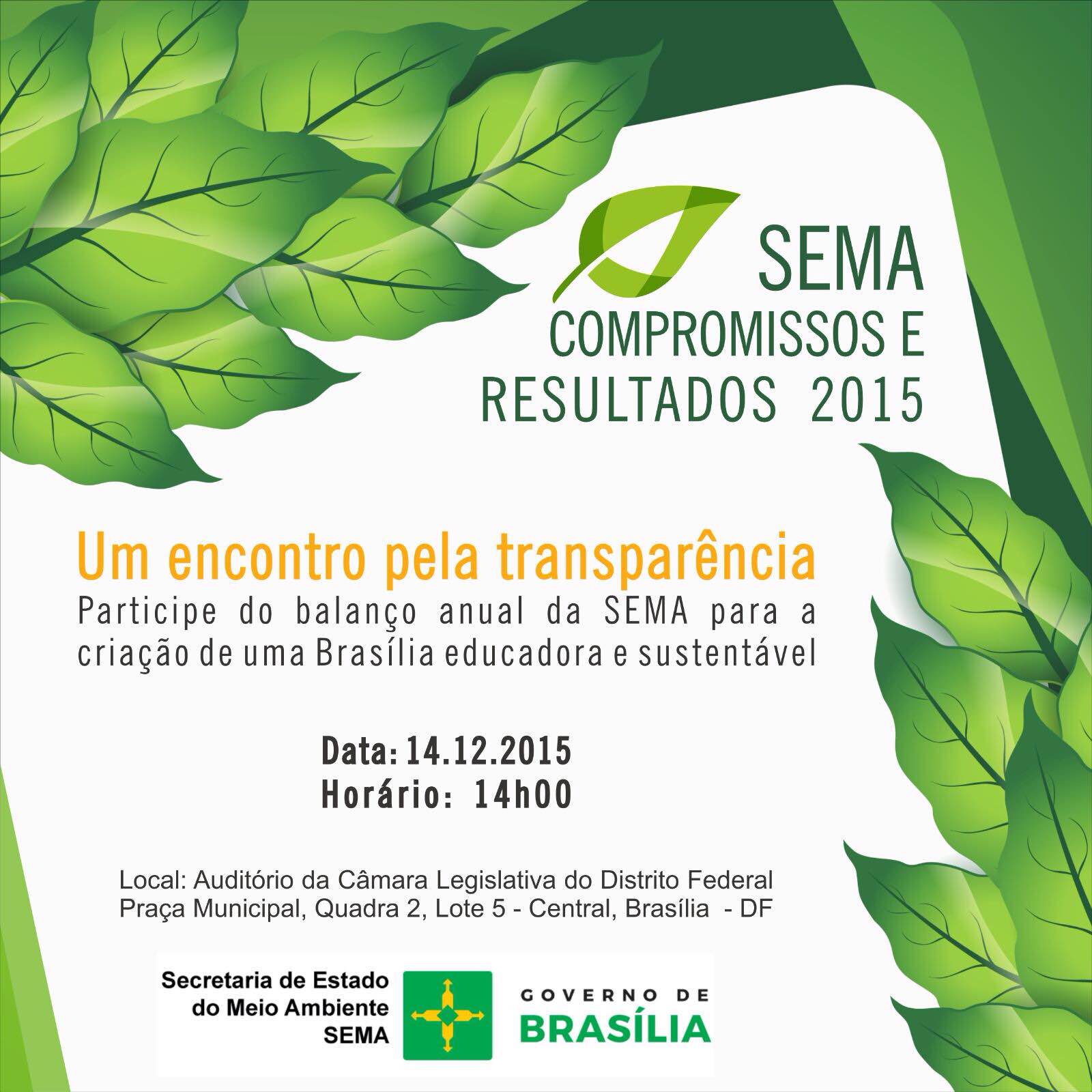 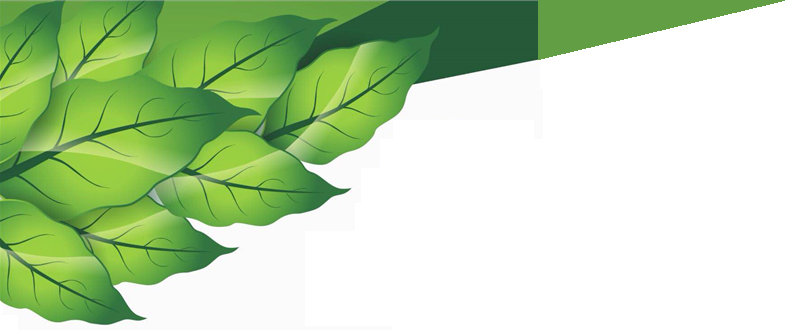 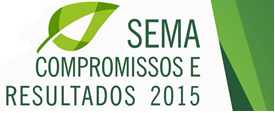 Resíduos Sólidos
Ilustração do Galpão de Triagem
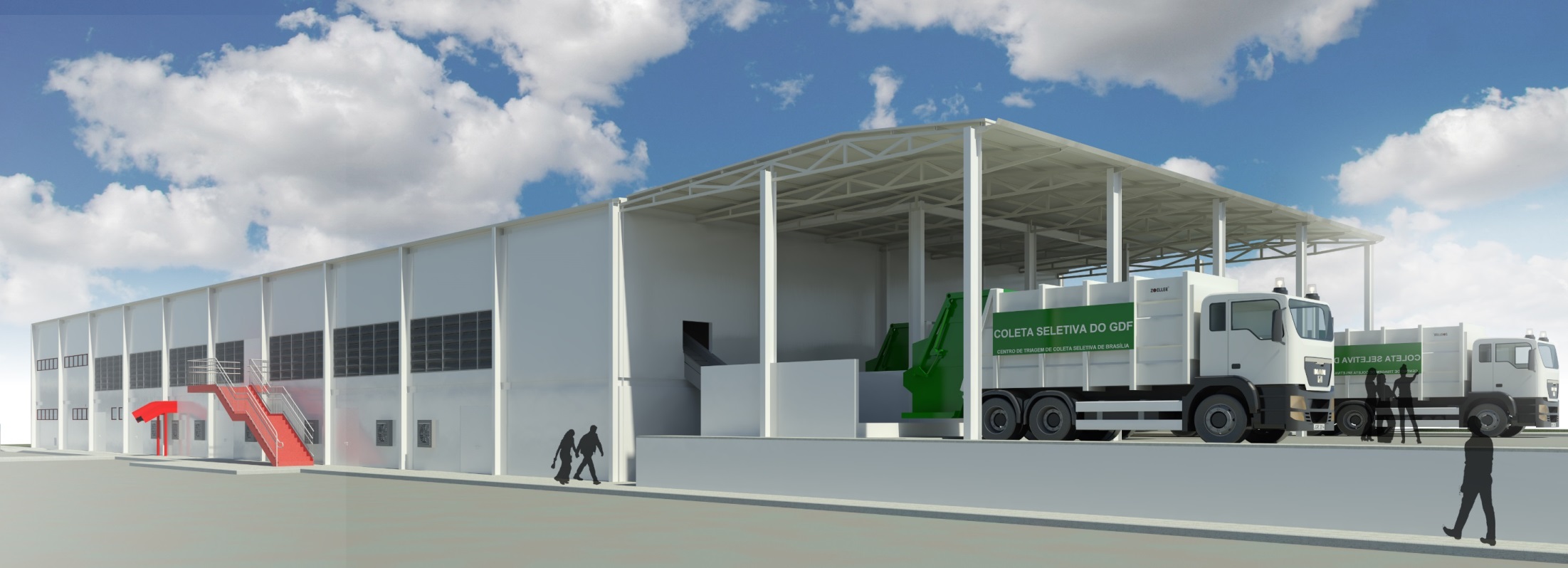 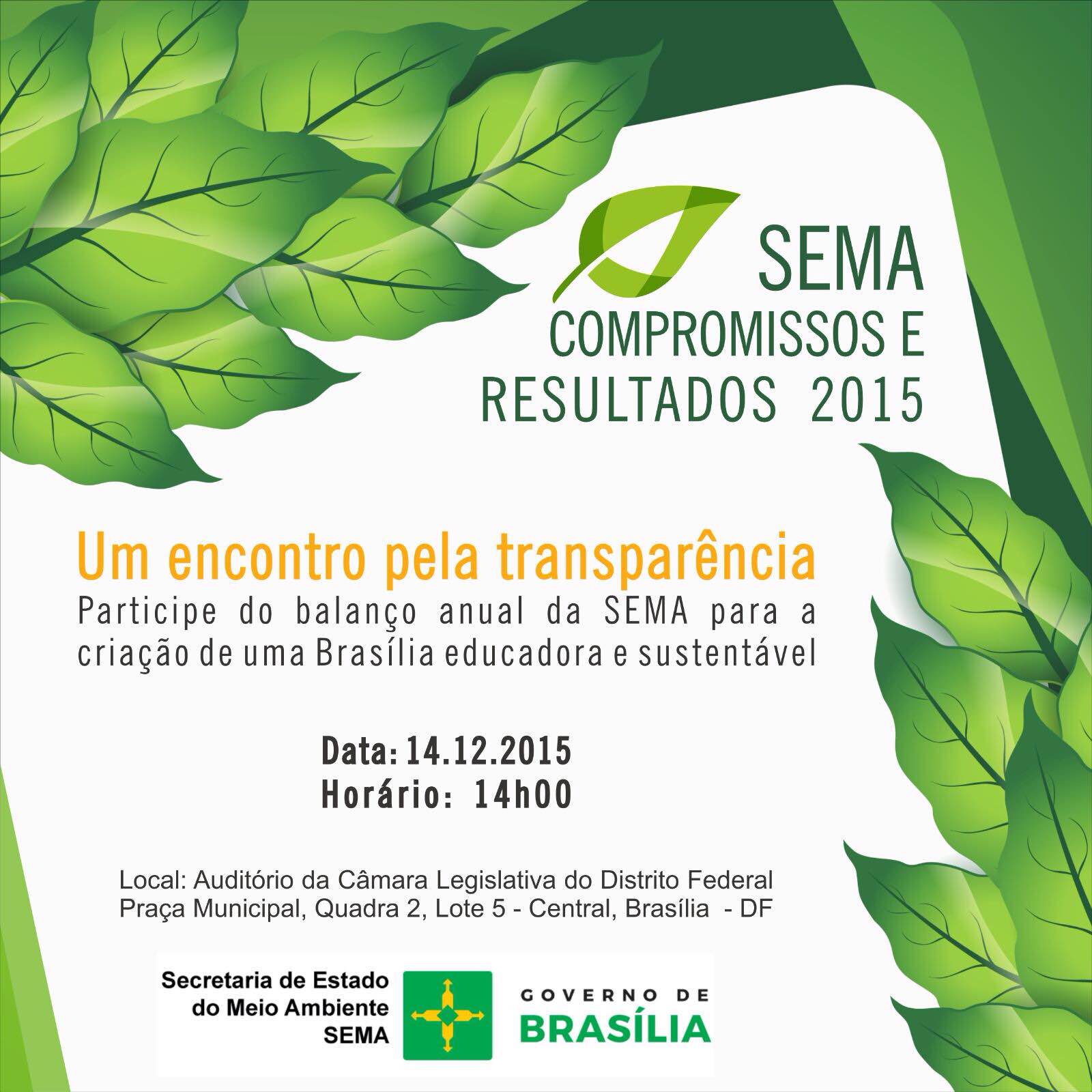 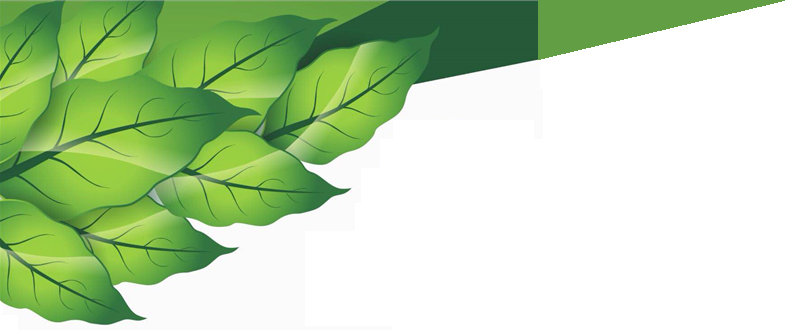 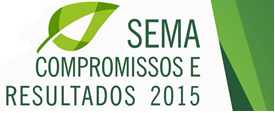 Resíduos Sólidos
20 Catadores x 3 turnos =  60 catadores/dia por 1 CC
108 Catadores x 3 turnos =
 324 catadores/dia por 1 CTR
324 catadores /dia por CT x 3 CTR = 
972 catadores/ dia/ 3 CTR
Estimativa de envolvimento de 1.032 catadores 
trabalhando nas  CTRs e CC  

PROJETO BNDES
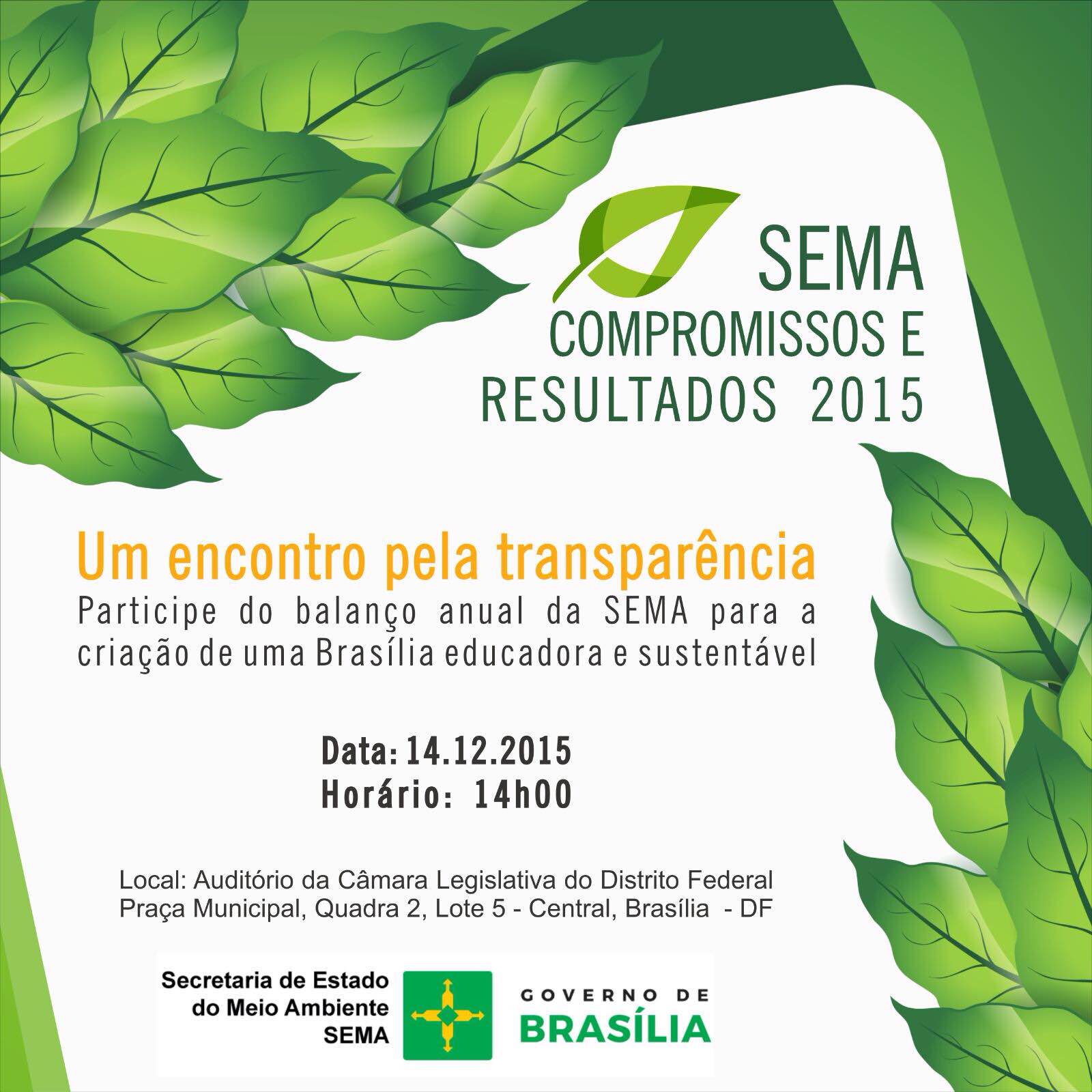 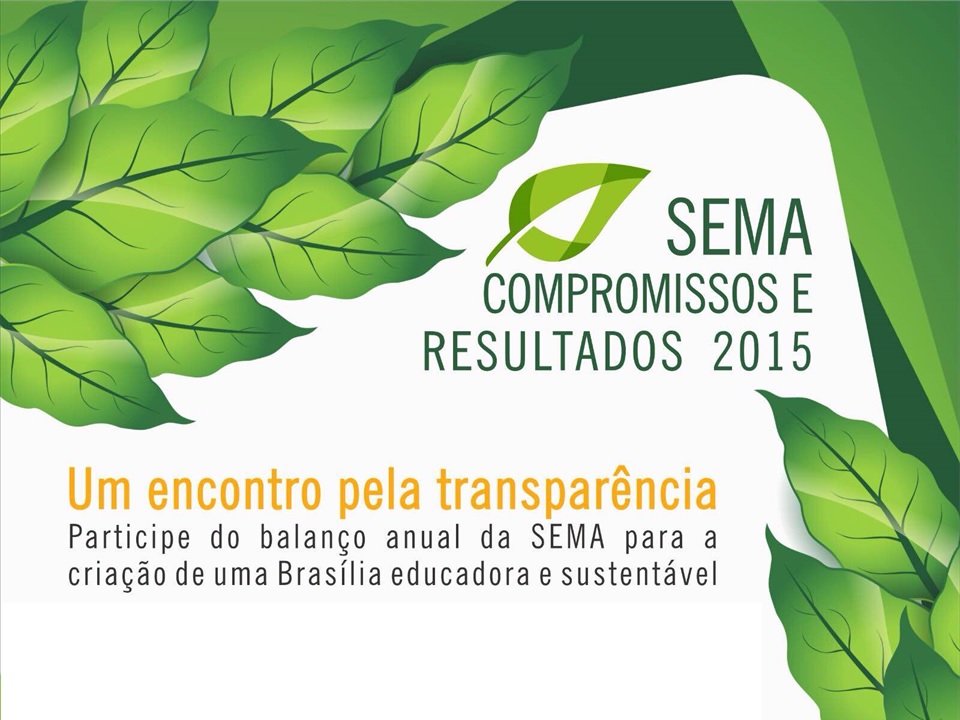 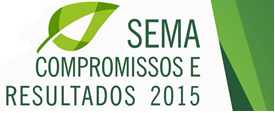 DESEMPENHO DOS
PROGRAMAS TEMÁTICOS
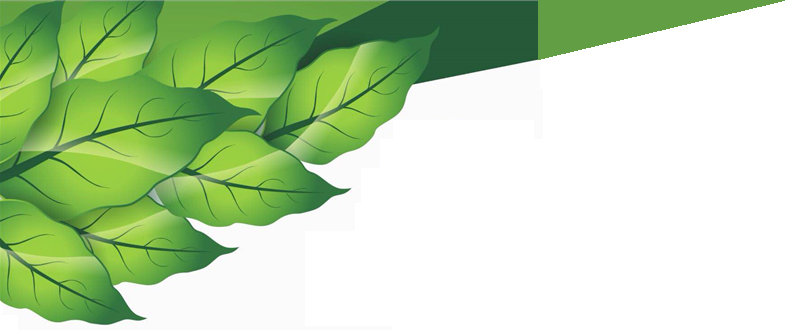 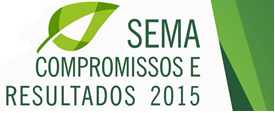 DESPESAS EXECUTADAS POR PROGRAMAS TEMÁTICOS DA SECRETARIA
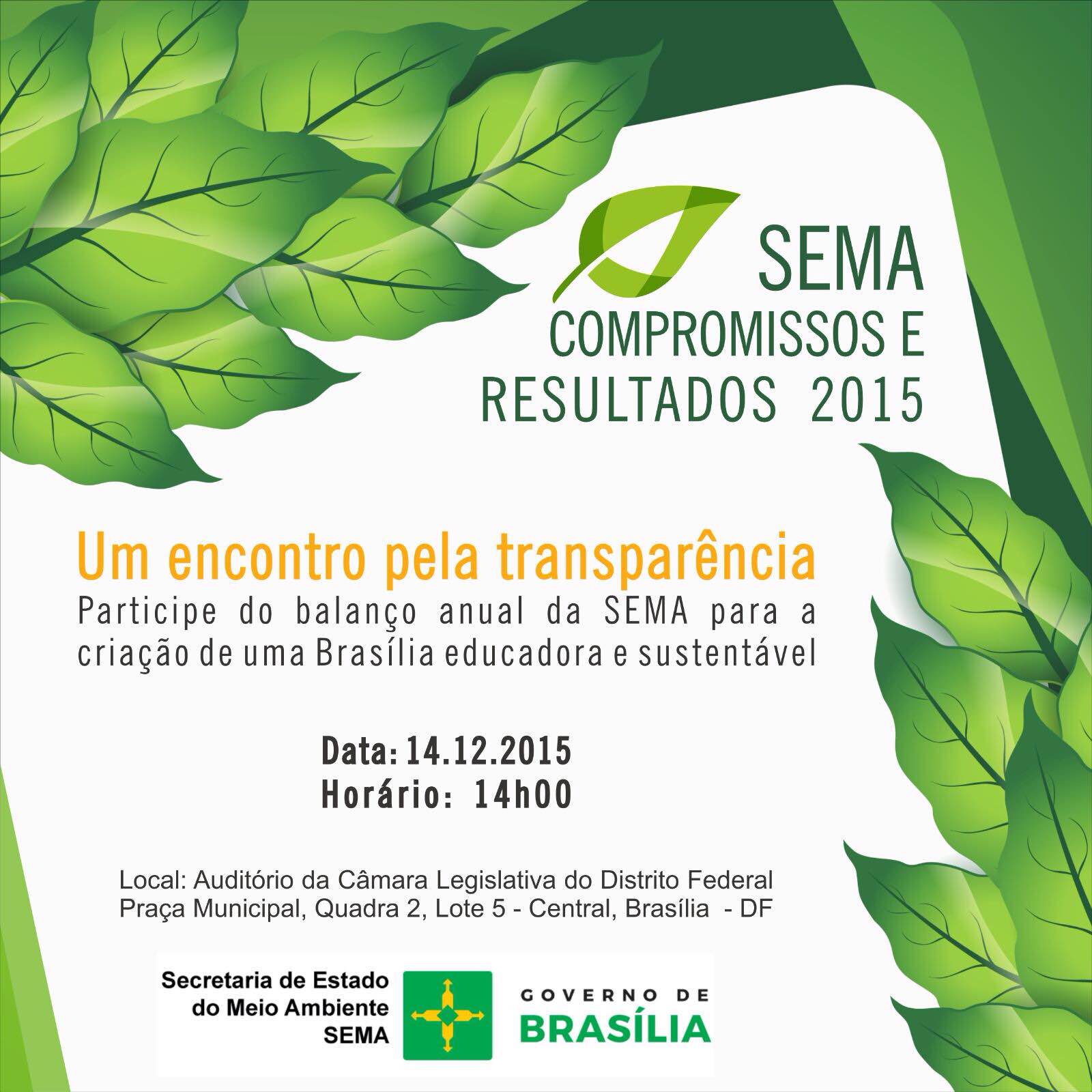 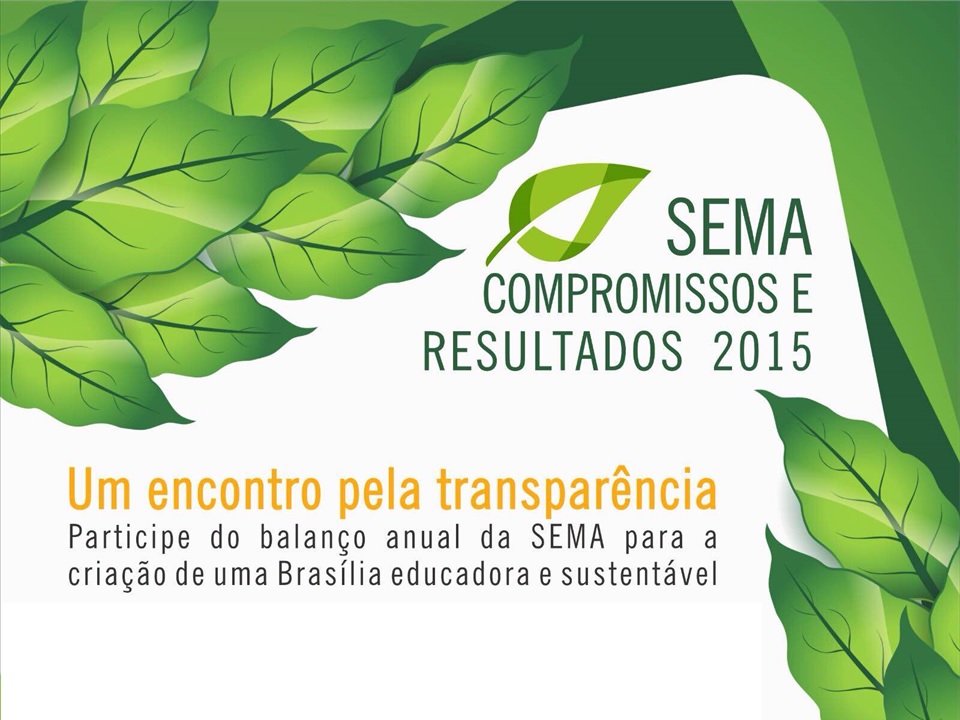 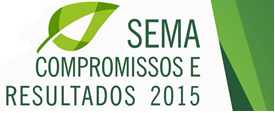 EXECUÇÃO ORÇAMENTÁRIA 
E FINANCEIRA
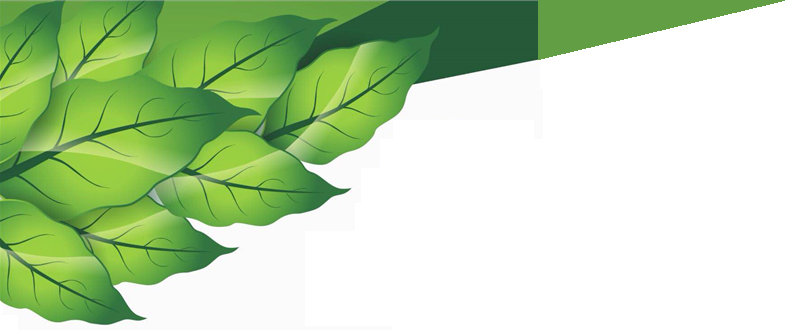 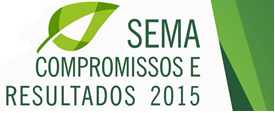 DESPESAS EXECUTADAS EM 2015UO SEMA
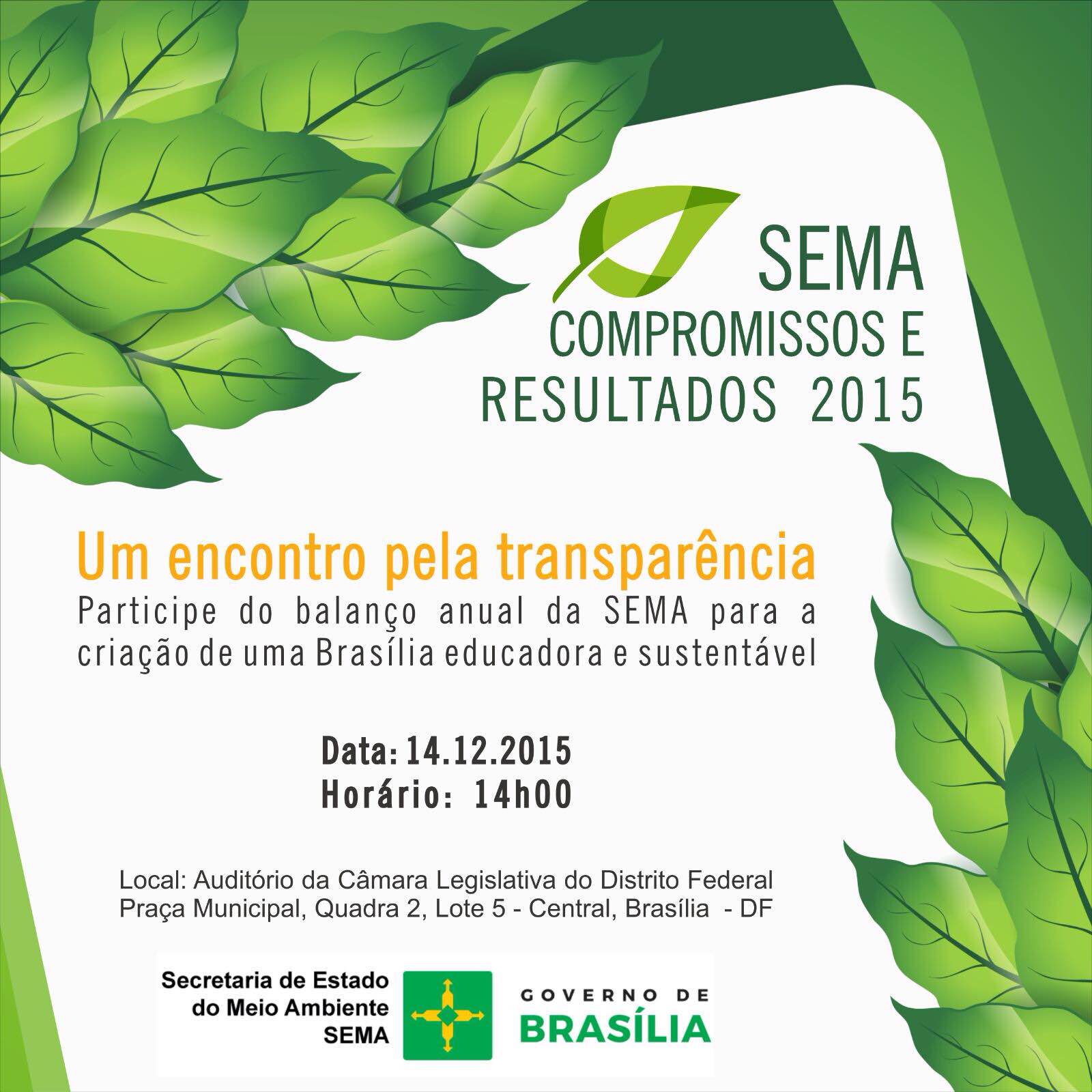 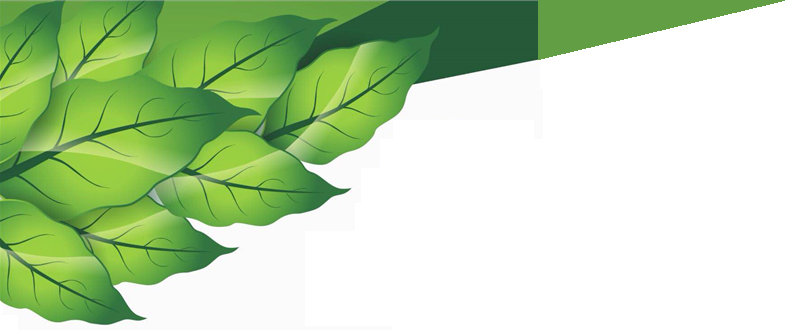 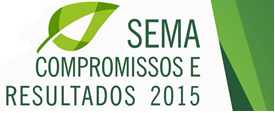 DESPESAS EXECUTADAS EM 2015UO FUNAM
Execução PPA 2012-2015
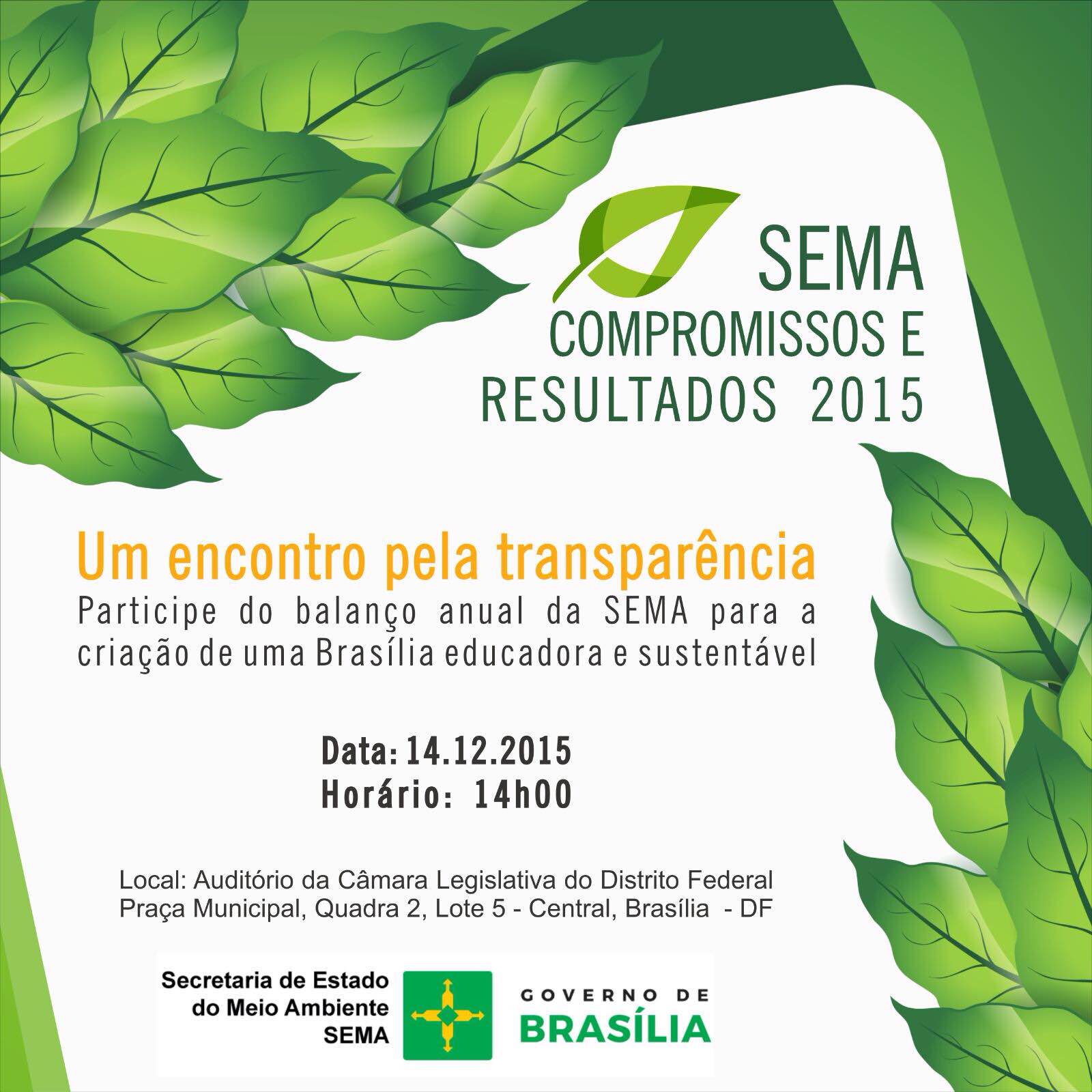 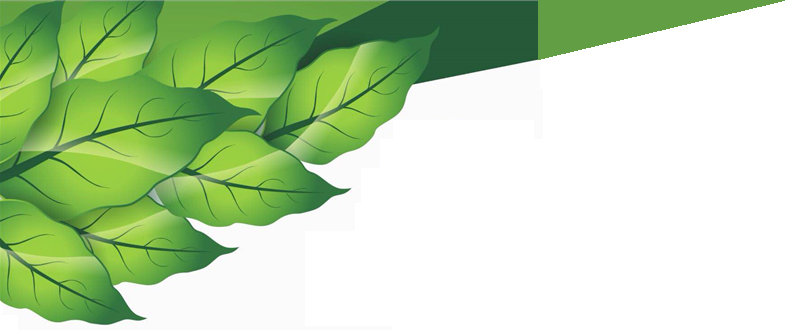 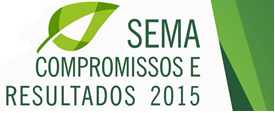 DESPESAS EXECUTADAS EM 2015 – SEMA - Totais Gerais
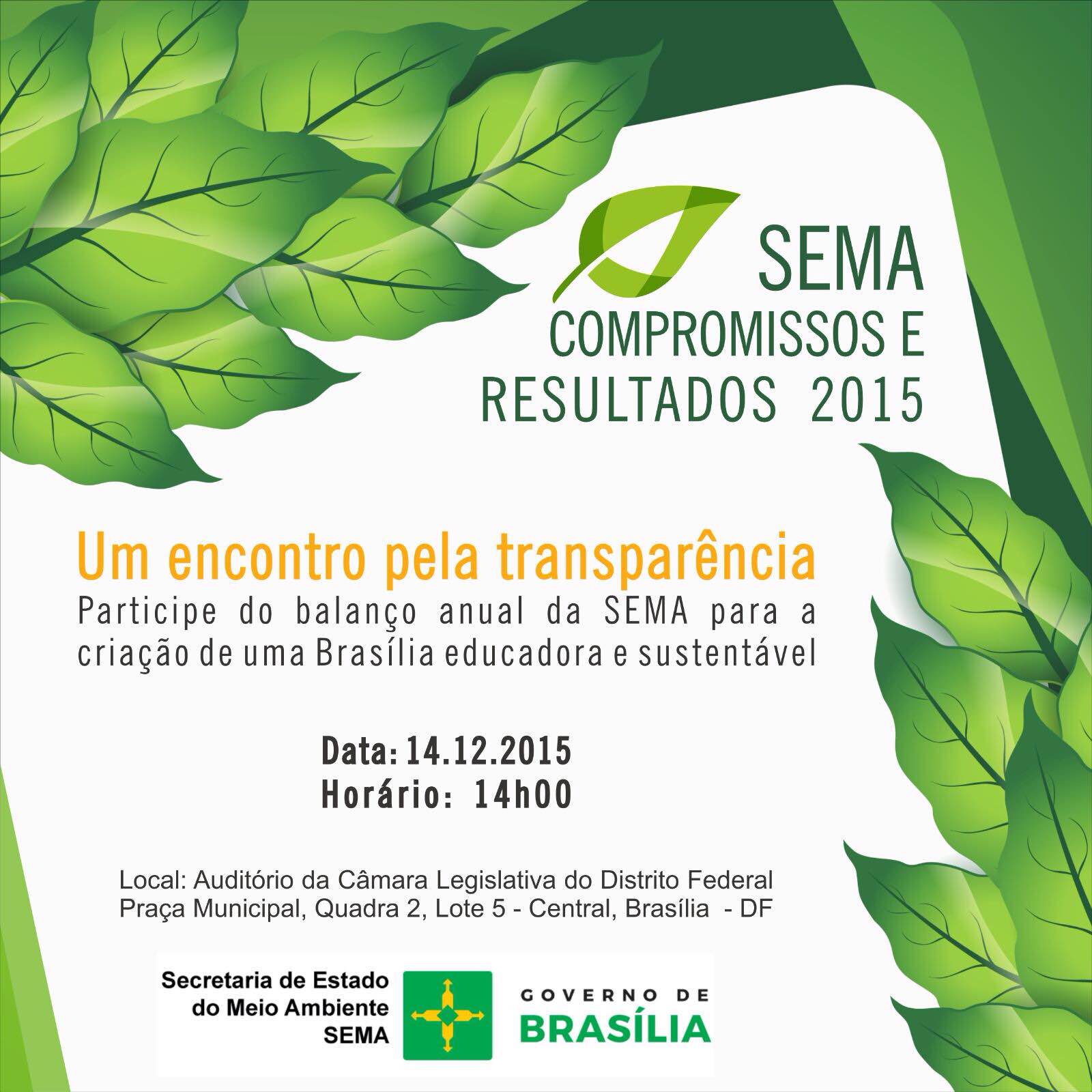 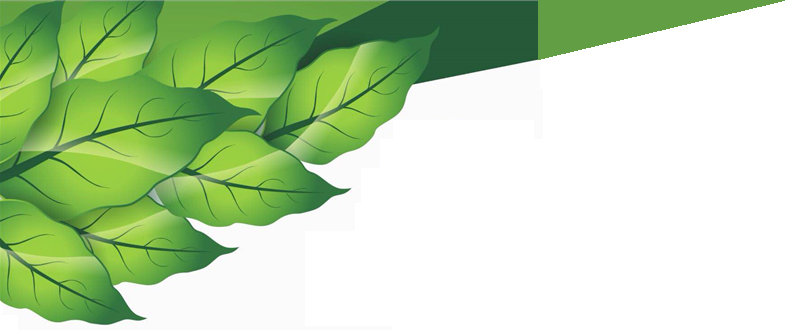 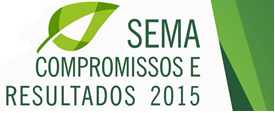 Indicadores do PPA
- Legislação Ambiental Revisada e Atualizada
Resolução nº. 01/2015 – Constitui a Câmara Técnica Temporária de Saneamento Básico, do Conselho de Recursos Hídricos do Distrito Federal
Resolução nº. 02/2015 – estabelece como base hidrográfica oficial do Distrito Federal os arquivos digitais vetoriais relativos á rede de drenagem e massas d’águas
 - Parcerias Estabelecidas
Índice alcançado foi superior ao esperado. Realização do Programa Virada do Cerrado - Cidadania e Sustentabilidade; Acordo de Cooperação Técnica para Intercâmbio de Experiências e Boas Práticas do Programa "Cultivando Água Boa", bem como para desenvolvimento de estudos e ações voltadas à melhoria da gestão da água, celebrado com Itaipú Binacional; Assinatura do Programa Cidades Sustentáveis.
- SIG Implantado
Este indicador não possuía índice a ser alcançado em 2015.
- Atlas Disponibilizado
Meta não alcançada tendo em vista que será um Atlas dos mapas desenvolvidos pelo Zoneamento Ecológico Econômico - ZEE que ainda está em desenvolvimento. Em junho de 2016 deverá ser enviado o Projeto de Lei para a Câmara Legislativa do DF. 
- Editais  Lançados
Edital para realização do Programa Virada do Cerrado
- Projetos Apoiados
Índice alcançado foi superior ao esperado.
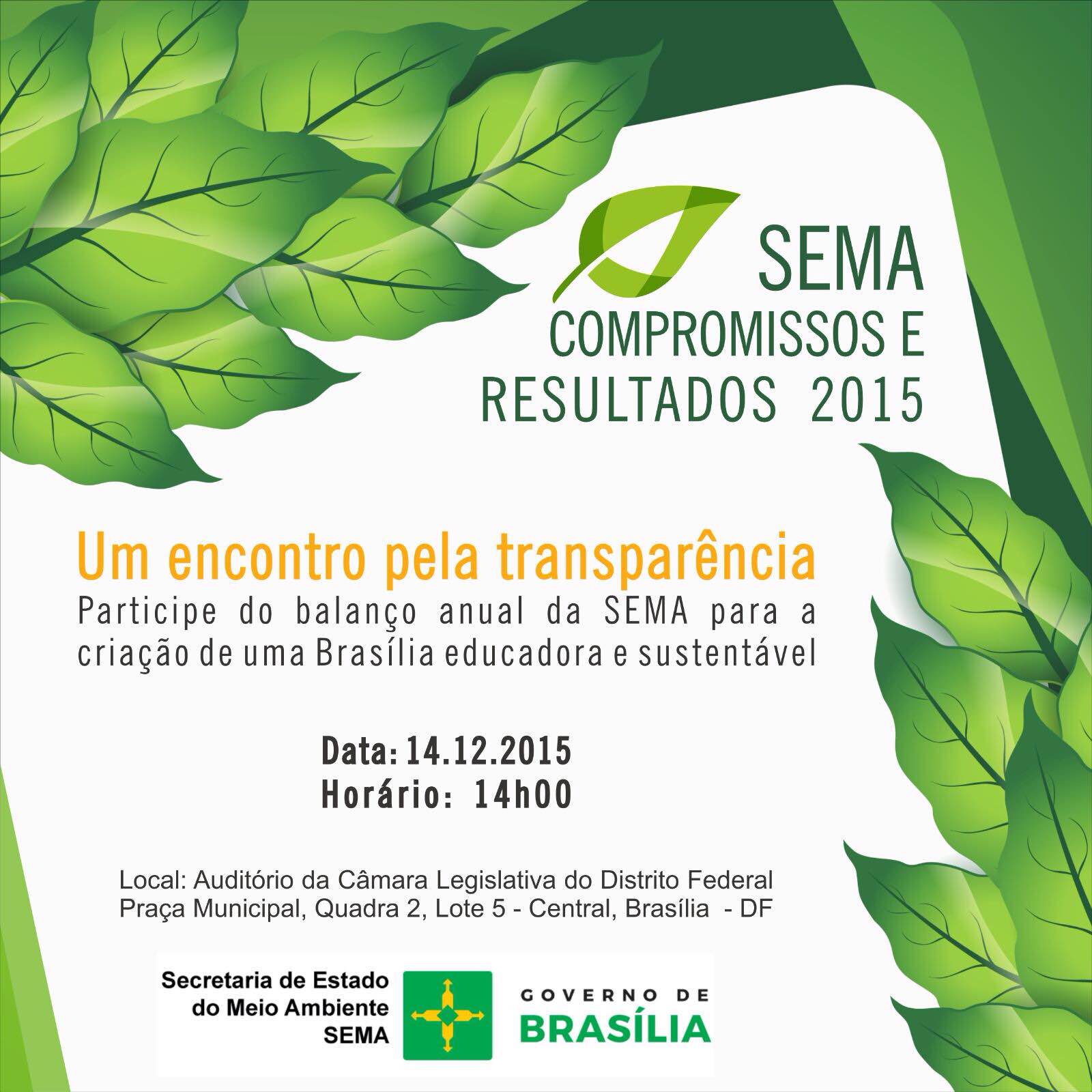 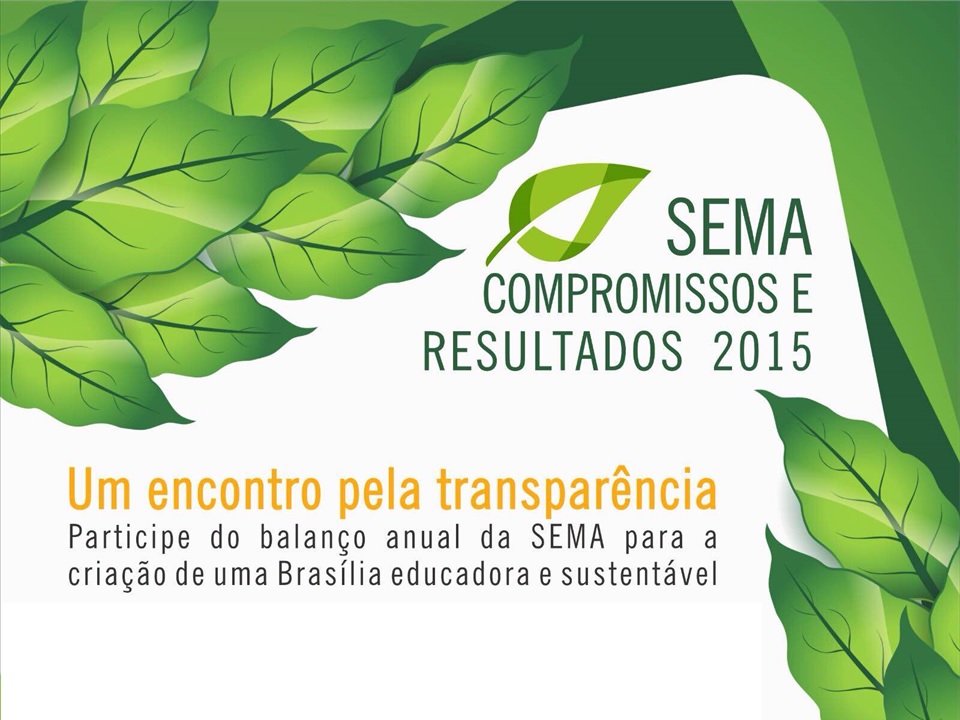 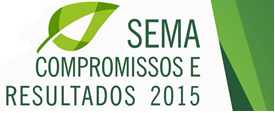 AUDITORIAS E INSPEÇÕES 
EM 2015
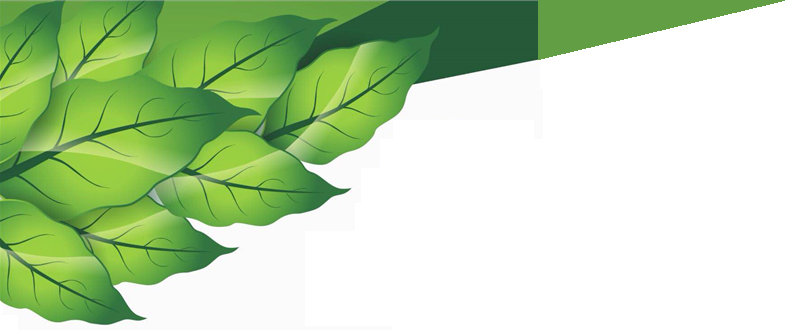 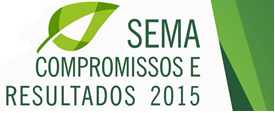 CONSTATAÇÕES
Exercício de 2014
1.1 – Ausência de Ressarcimento de Servidor Cedido
Não ressarcimento dos valores inscritos e devidos a outros órgãos.

Foram autuados os processos de ressarcimento e questionou-se a Procuradoria Geral do Distrito Federal quanto à legalidade (Processo 393.000.023/2014). Aguardando retorno da produradoria.

2.1 - Ausência de demonstração de vantajosidade à prorrogação do contrato de organização de eventos - Contrato nº 07/2012
Não comprovação da compatibilidade dos preços contratados aos praticados no mercado à época da prorrogação da vigência contratual.

Providência tomadas: Notificaram-se os setores envolvidos na gestão de suprimentos de bens e serviços, aprimorando os mecanismos de controle.

2.2 - Dano ao patrimônio causado por servidor público conduzindo veículo oficial (viatura ROTAM/PMDF)
Não constam dos autos mais informações acerca das providências tomadas para reparação ou ressarcimento ao erário quanto aos prejuízos causados com a derrubada do alambrado.

Notificou-se o executor, e há esclarecimentos prestados (Processo 522.000.002/2015 – IBRAM)
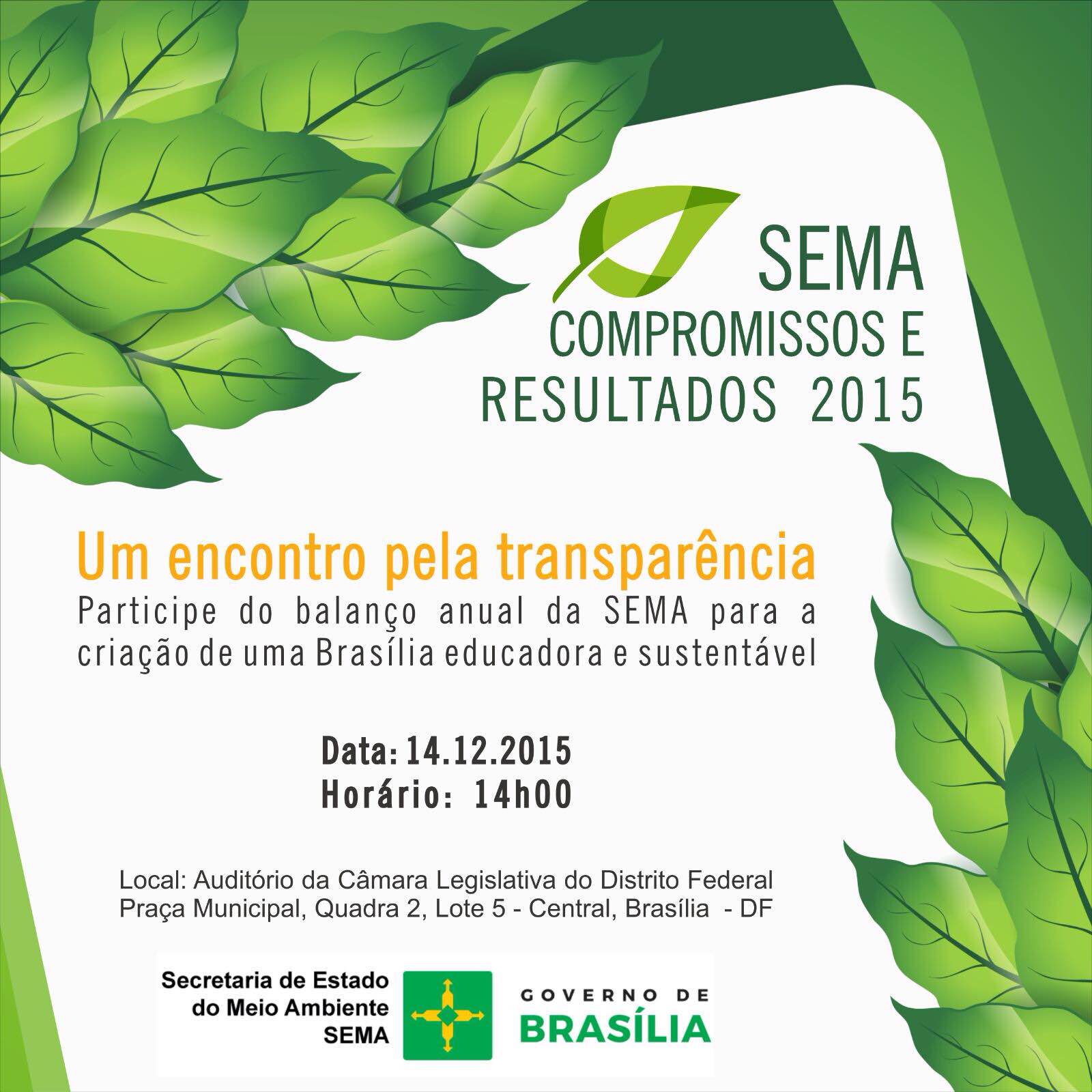 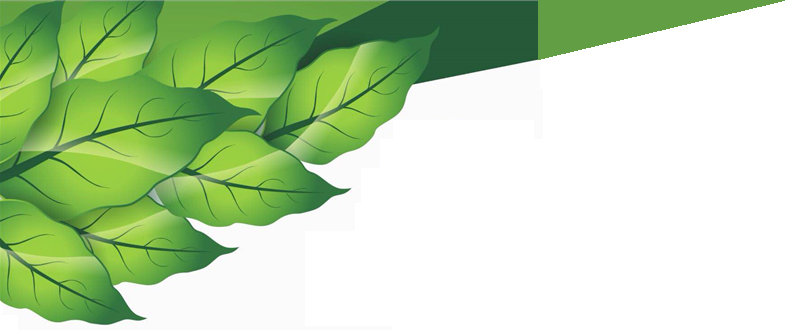 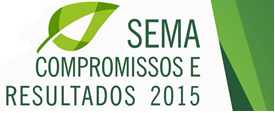 CONSTATAÇÕES
Exercício de 2014
2.3 - Ausência do termo de recebimento provisório e definitivo dos serviços executados
Possibilidade de prejuízo à Unidade e descumprimento dos serviços elencados no Projeto Básico ou Termo De Referencia. 

Providências tomadas: Os Termos de Recebimento Definitivo dos Serviços de manutenção, já estão devidamente assinados pelo Gestor do Contrato e inseridos no processo.

2.4 - Ausência de comprovação de entrega dos uniformes aos servidores terceirizados – Contrato 05/2012 
Prejuízo à Unidade e descumprimento dos serviços elencados no Projeto Básico ou Termo De Referencia. 
Recomendações
Proceder o levantamento dos valores devidos ao item Uniforme desde o início do contrato e realizar a glosa dos mesmos por ocasião do pagamento de fatura(s); 

Foram glosados 100% da despesa com uniformes, sendo que a glosa foi atualizada monetariamente, evitando prejuízo ao erário público.

b) Providenciar o treinamento dos servidores que desempenham atividade de Executores de Contrato quanto a seus deveres e responsabilidades. 

Disponibilizaram-se 3(três) cursos para a gestão de contrato, e orçamento em 2016, de forma que os servidores possam exercerem melhor suas atribuições.
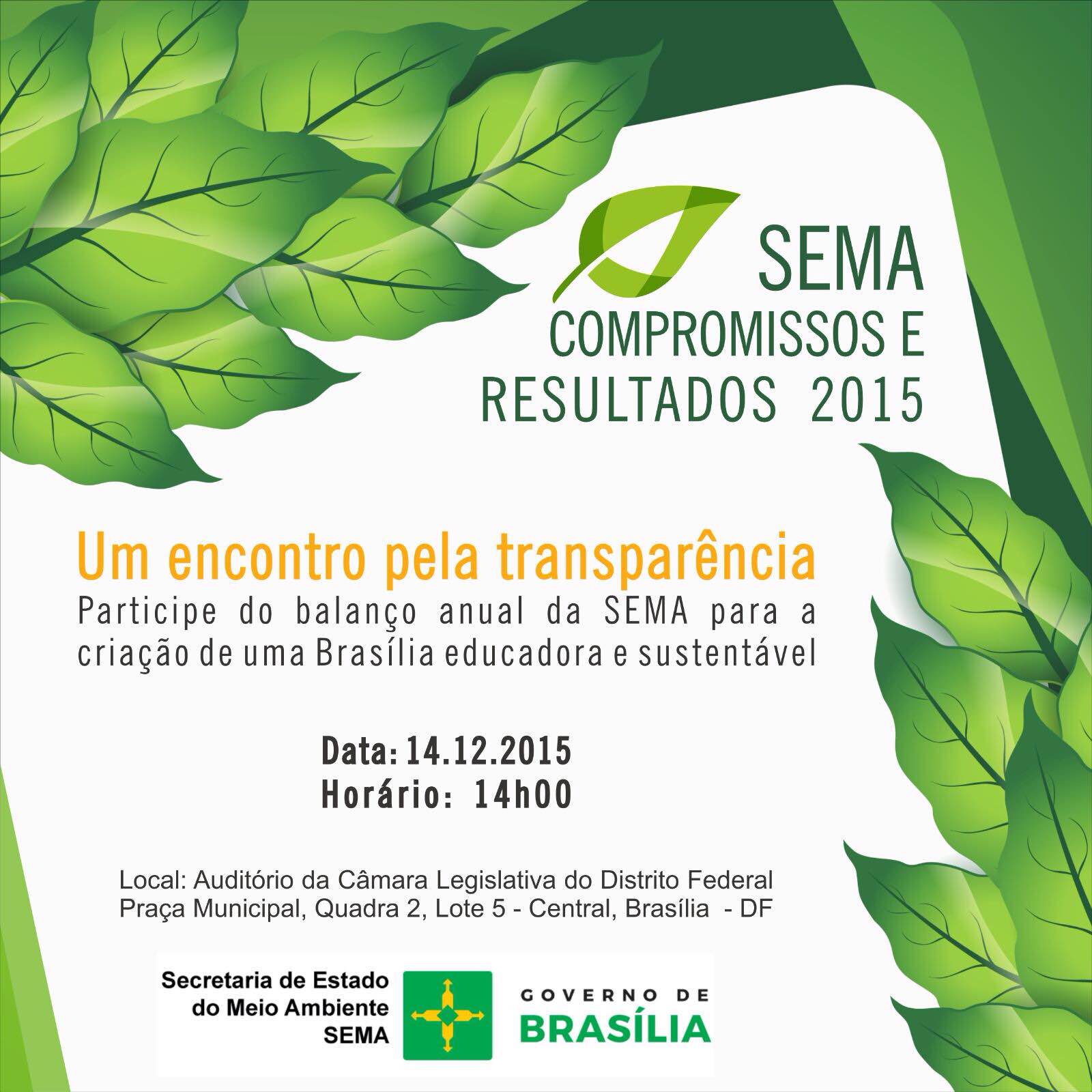 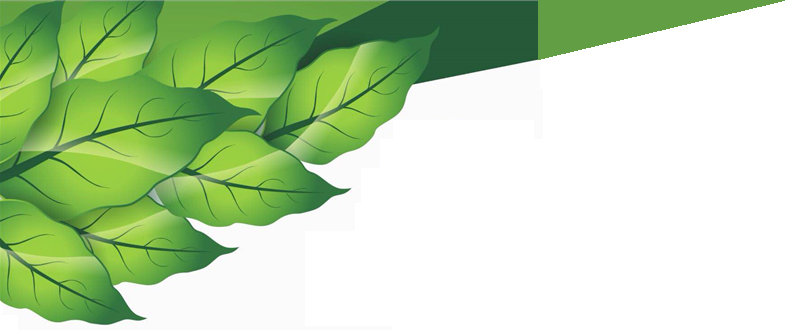 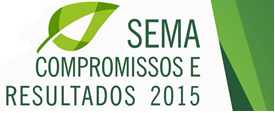 CONSTATAÇÕES
Exercício de 2014
3.1 - Ausência da execução de programas de trabalho relacionados à área fim do órgão – baixa execução orçamentária 
 Dificuldade do órgão em utilizar os recursos orçamentários autorizados para execução dos Programas de Trabalho em 2014. Consequência - Baixa execução de despesas no que tange a Programas relativos à área fim da Secretaria. 

Incrementou-se a elaboração de projetos técnicos de caráter finalístico.
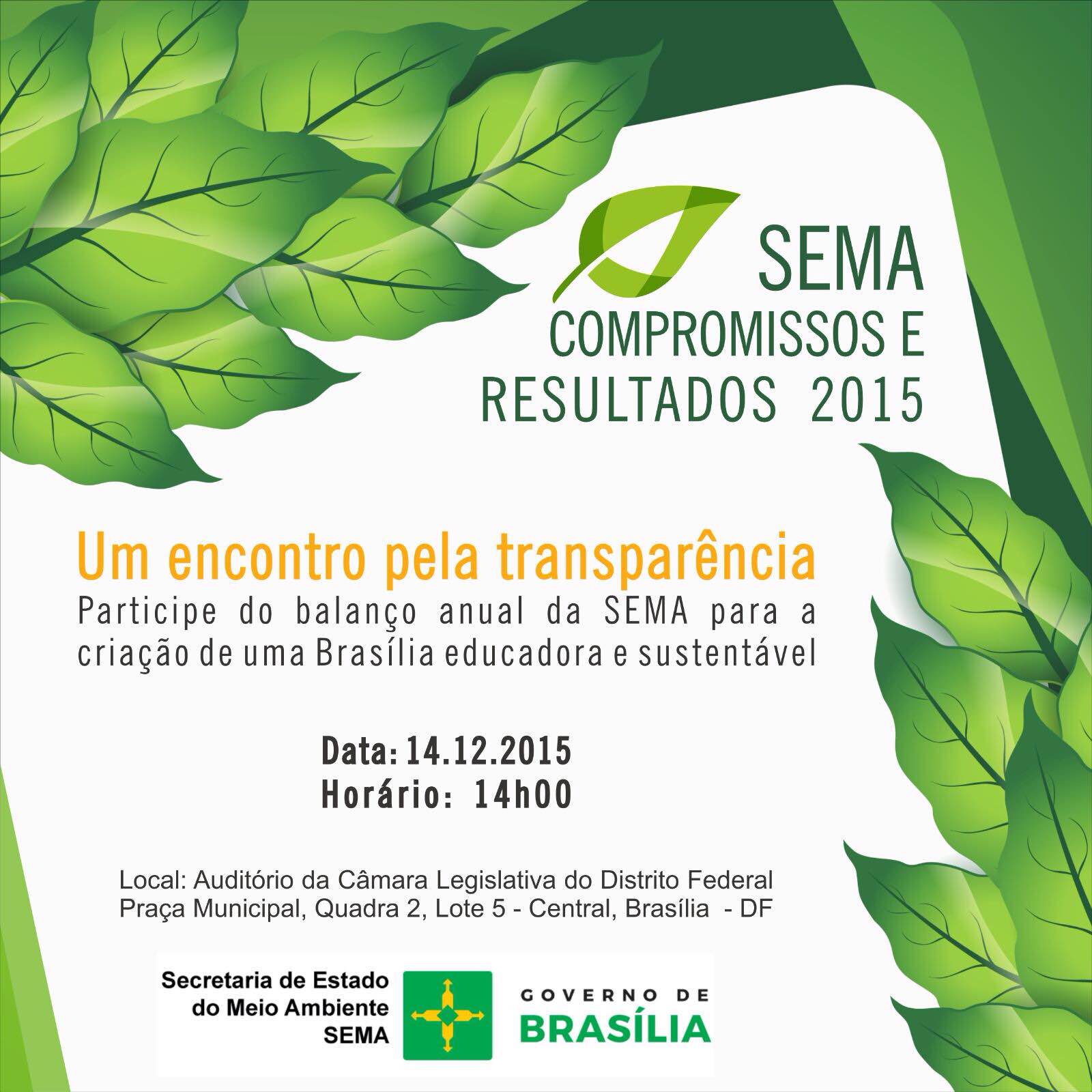 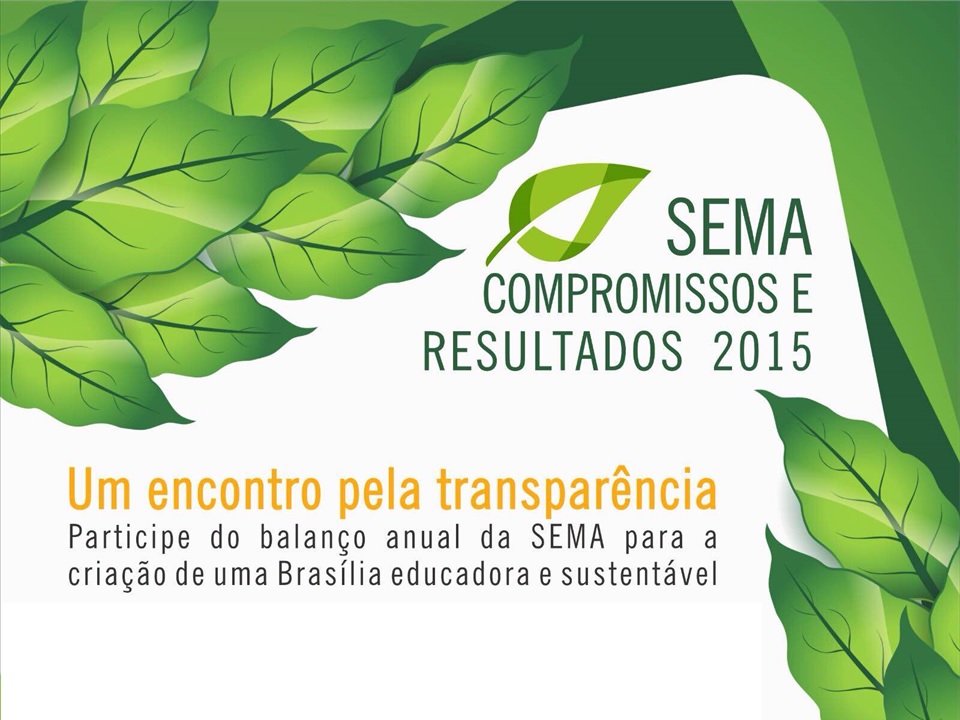 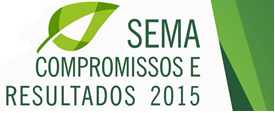 Novo Modelo de Gestão
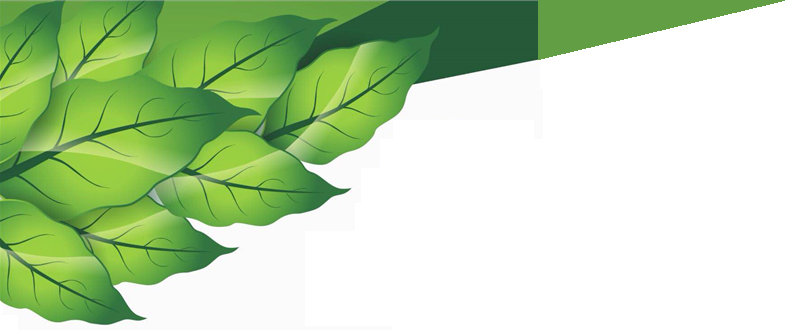 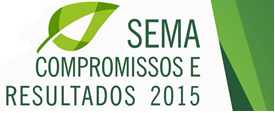 Novo modelo de gestão
Novo Modelo de Gestão
+
Eixos Estratégicos

1. Eixo Consolidação do SISDIMA

2. Eixo Mobilização Socioambiental

3. Eixo Serviços Ecossistêmicos

Mesas de Coordenação de Projetos Especiais, 
Direitos Animais e Resíduos Sólidos
Legados da SEMA
1. Legitimidade na sociedade.
2. Mais transversalidade e maior incidência nas Políticas Públicas.
3. Consolidação do SISDIMA.
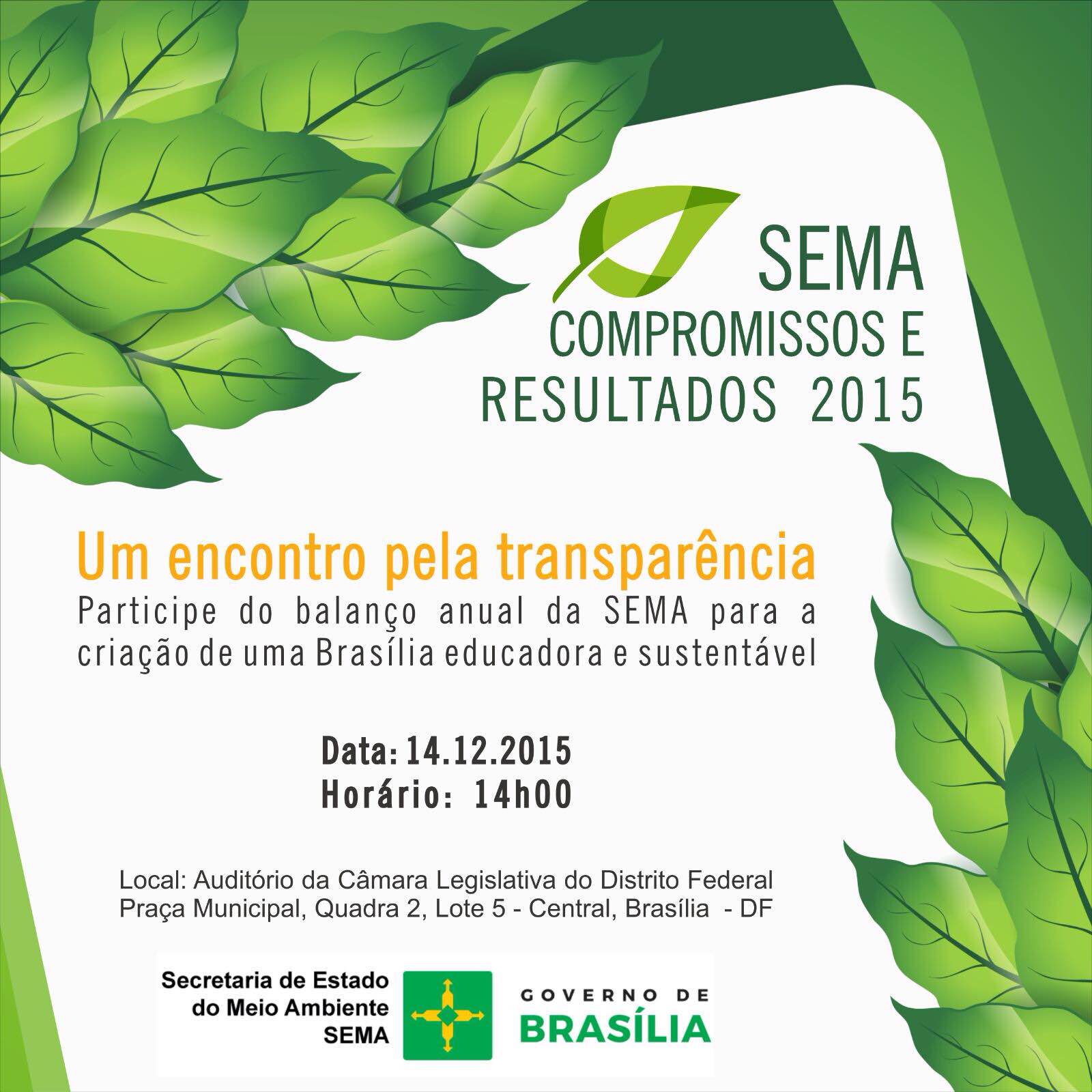